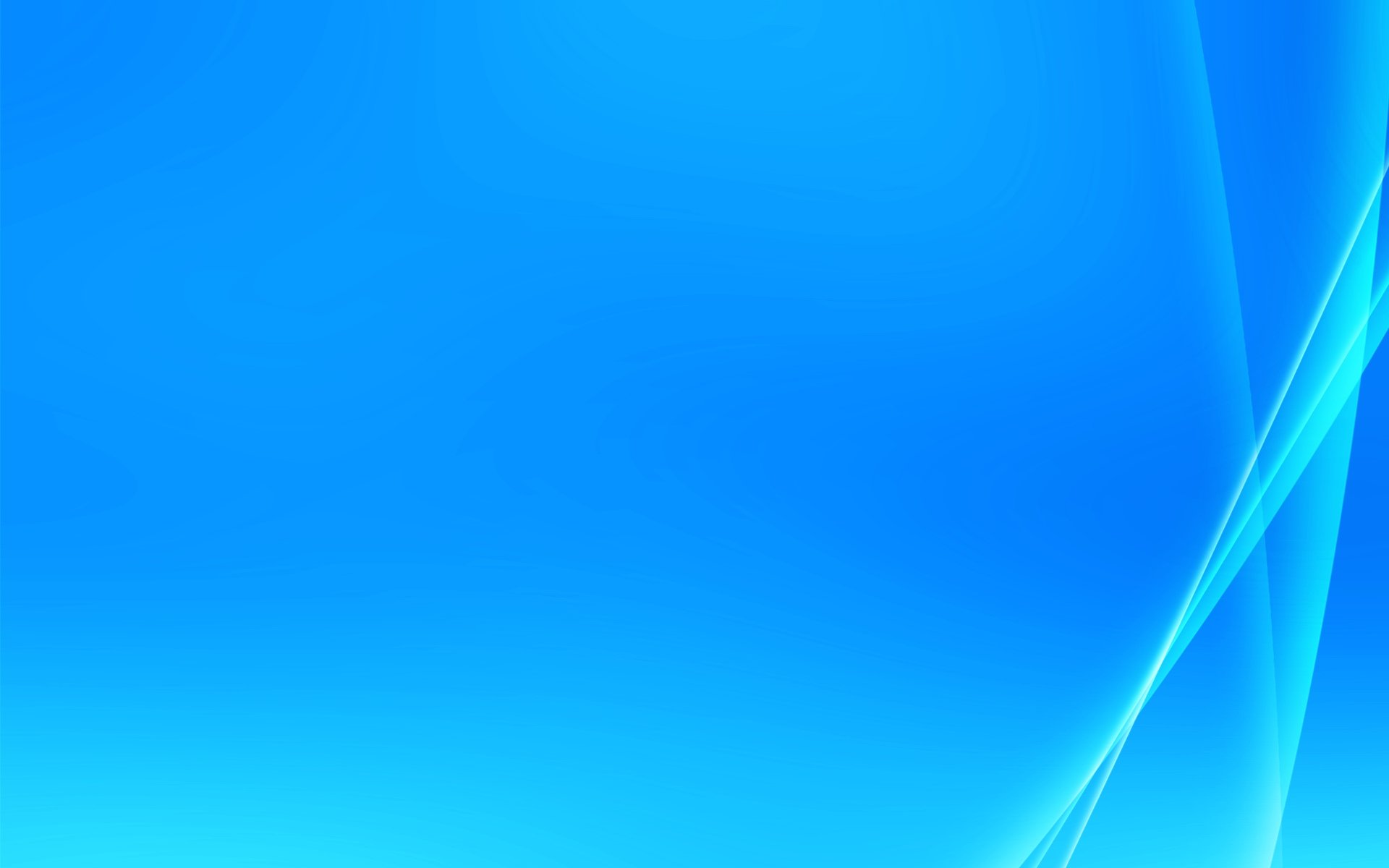 Министерство образования Республики Мордовия
Портфолио
 Сониной Елены Николаевны,
 воспитателя МДОУ «Детский сад №88»
 
Дата  рождения:  08.12.1965 г.
Профессиональное образование: среднее профессиональное, Зубово-Полянское
педагогическое училище
Специальность:  «Преподавание в начальных классах общеобразовательной  школы»
 Квалификация: «Учитель  начальных классов, воспитатель»
Диплом: ЗГ № 436886
Дата выдачи:  04.07.1985 г.
Общий трудовой стаж: 35 лет
Стаж педагогической работы: 35  лет
Наличие квалификационной категории: Высшая квалификационная категория 
Дата последней аттестации: 11.11.2015 г.
Приказ Министерства образования РМ от 19.11.2015
№ 1044
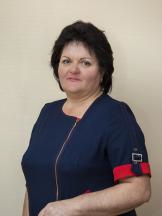 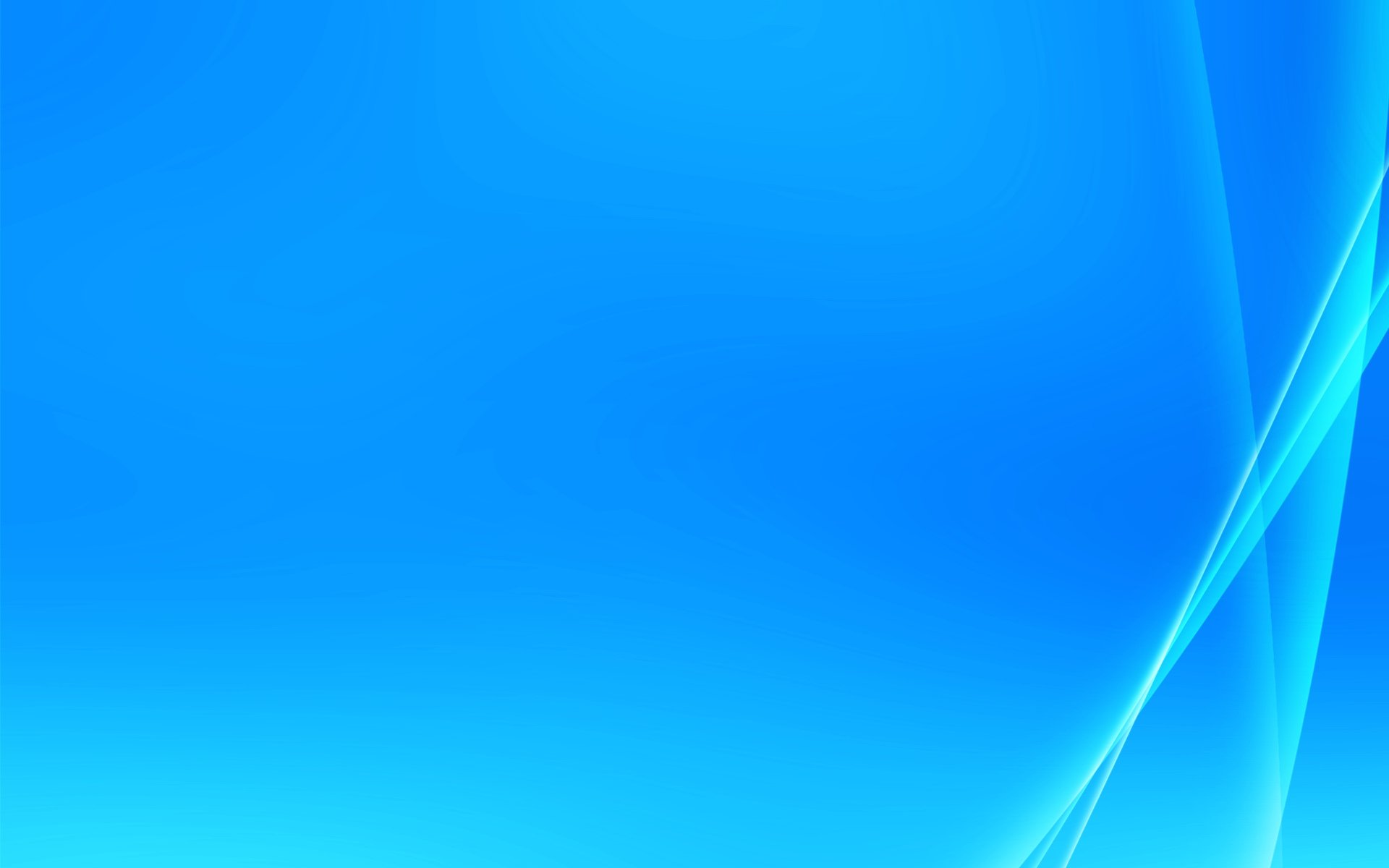 Собственный педагогический опыт на тему:
«Влияние устного народного творчества на развитие речи детей»

Представлен на сайте: https://ds88sar.schoolrm.ru

Личных страницах сети Интернет: https://ds88sar.schoolrm.ru/sveden/employees/11226/185923/
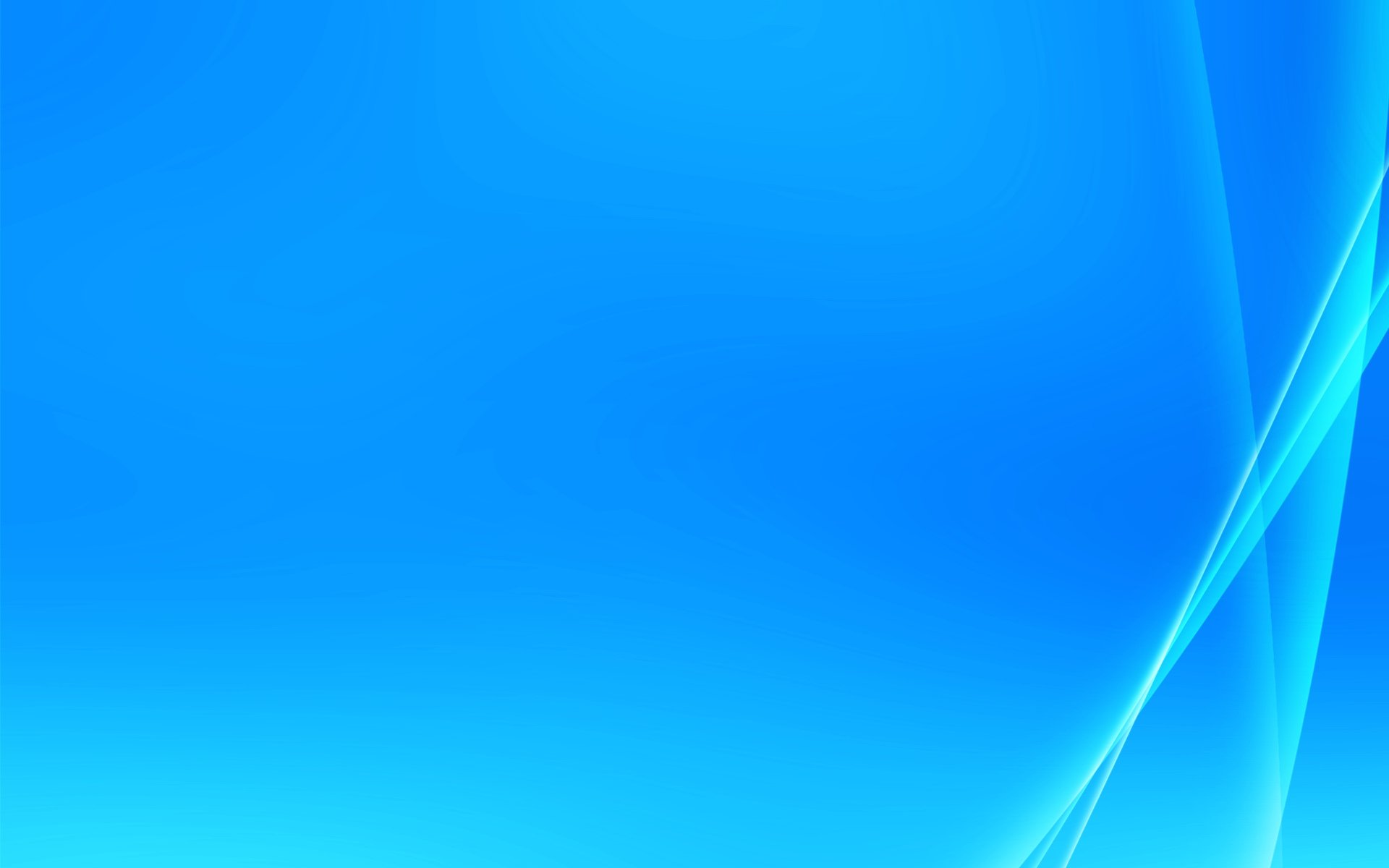 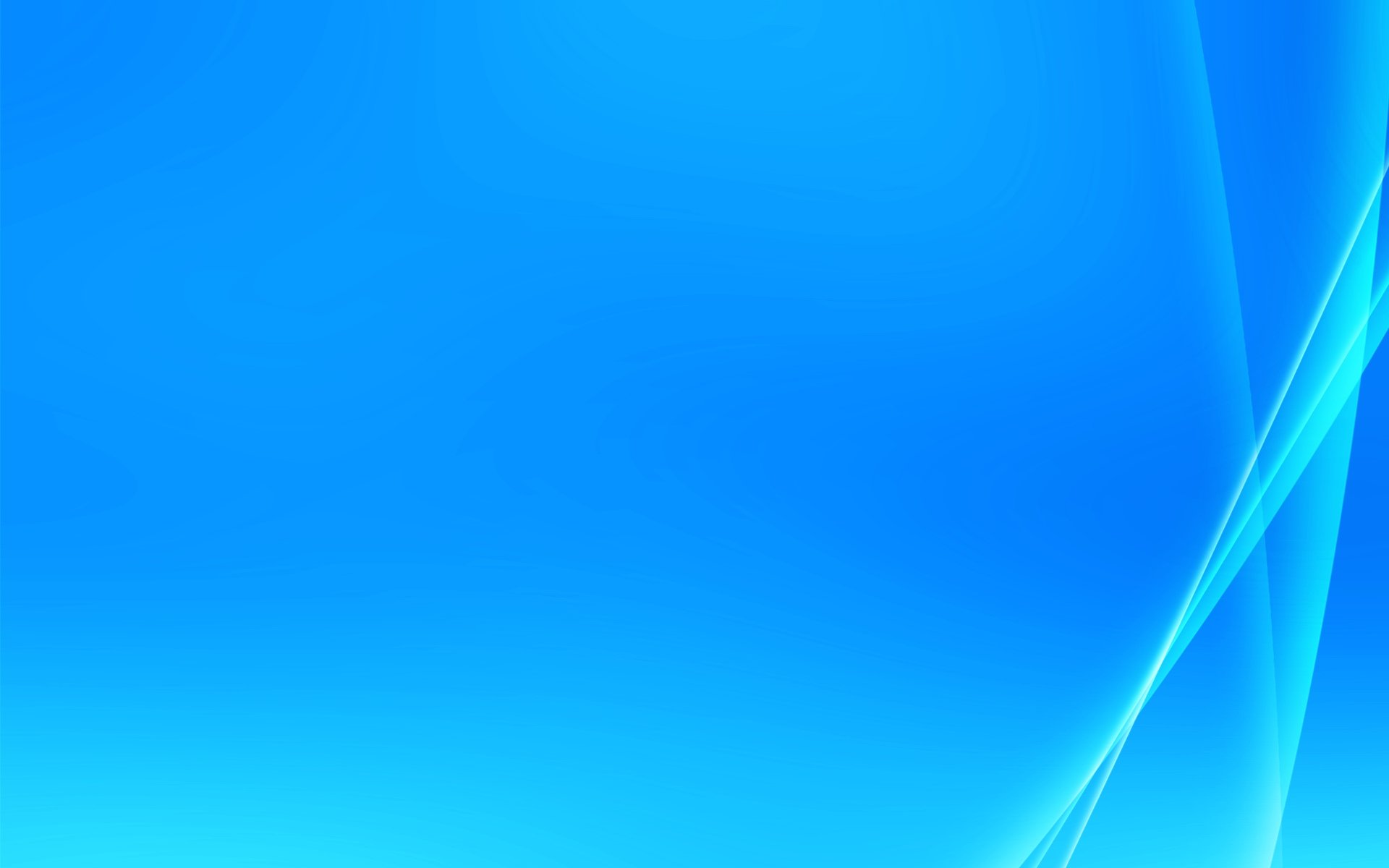 1.  Участие  в  инновационной  (экспериментальной)  деятельности
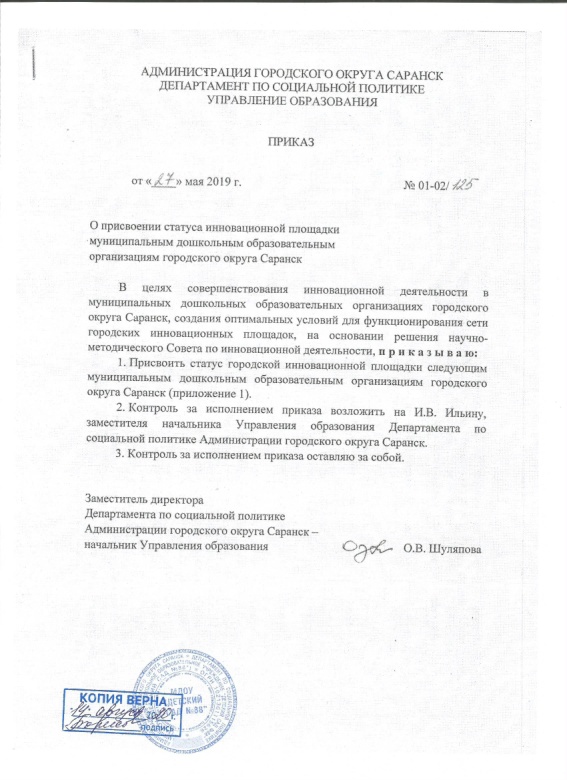 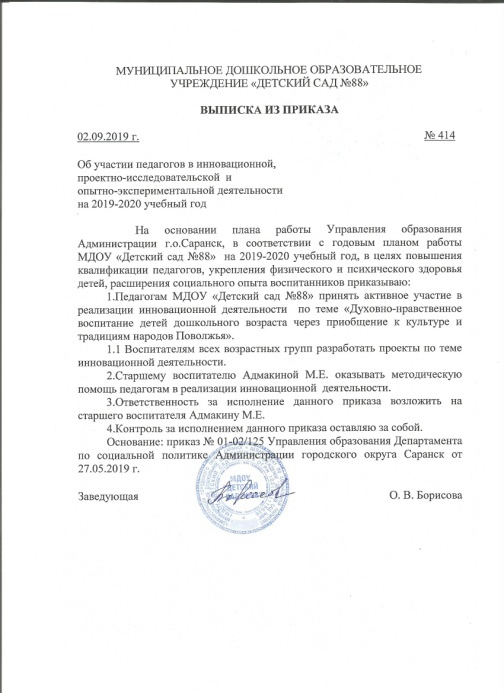 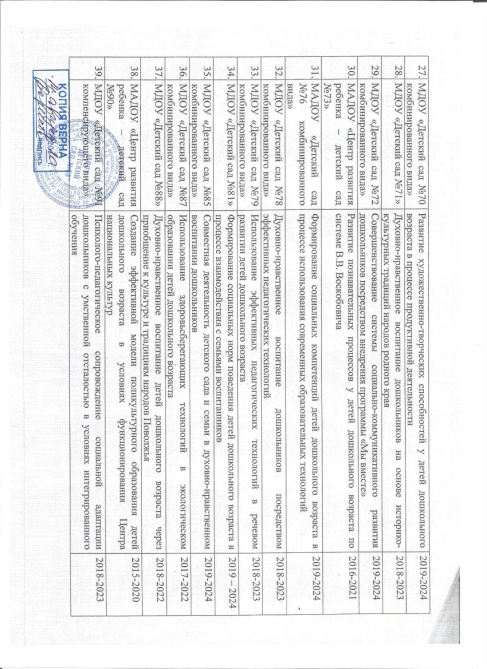 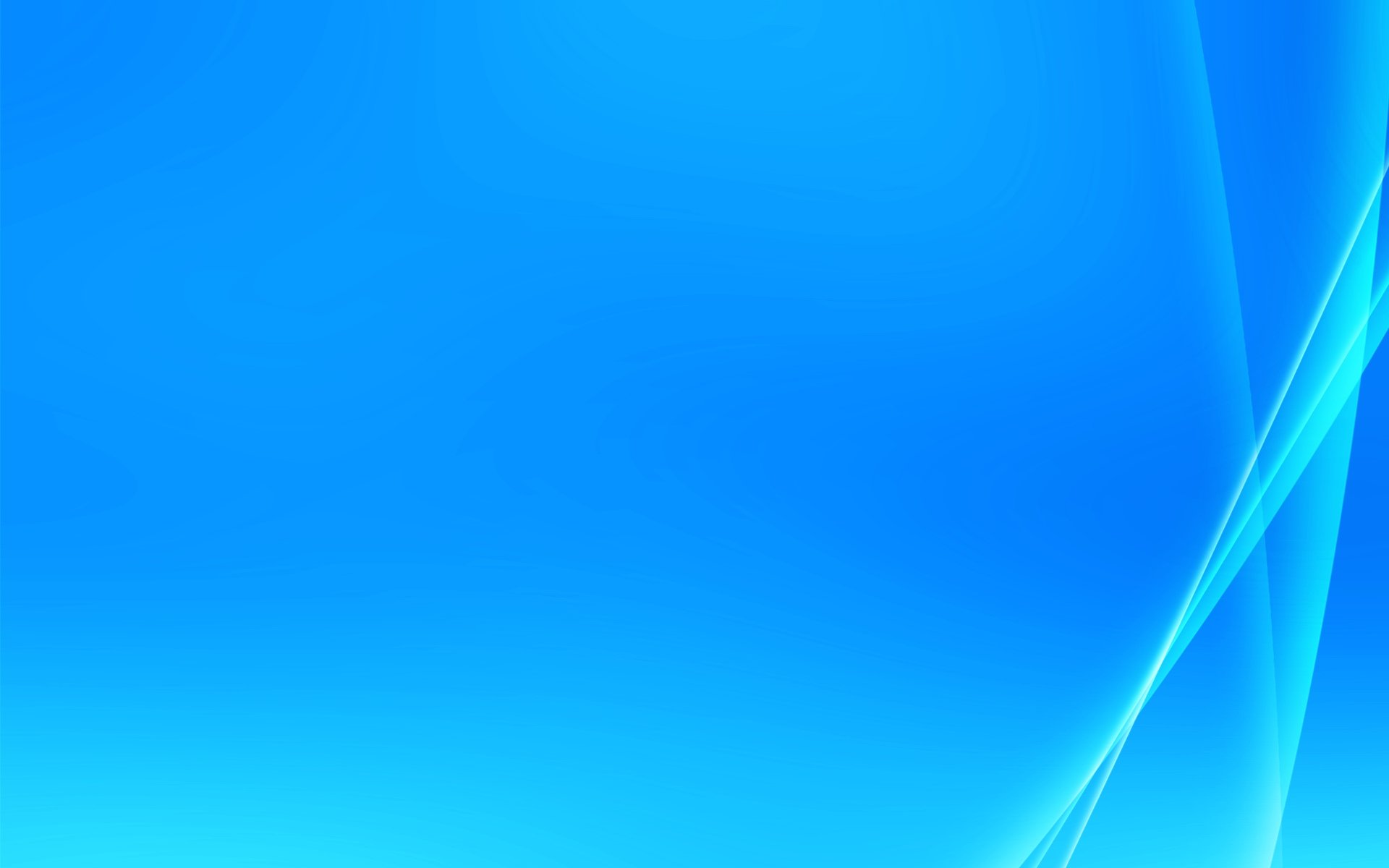 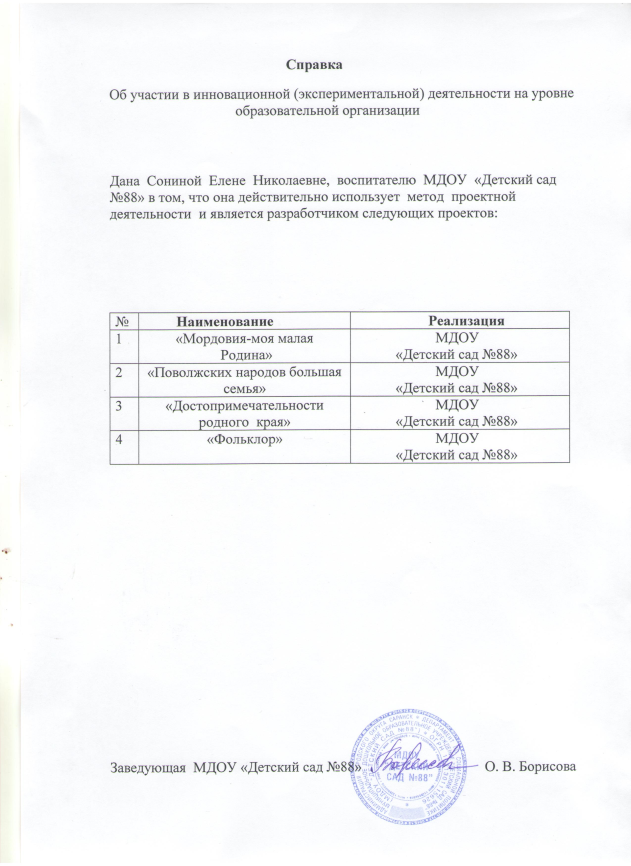 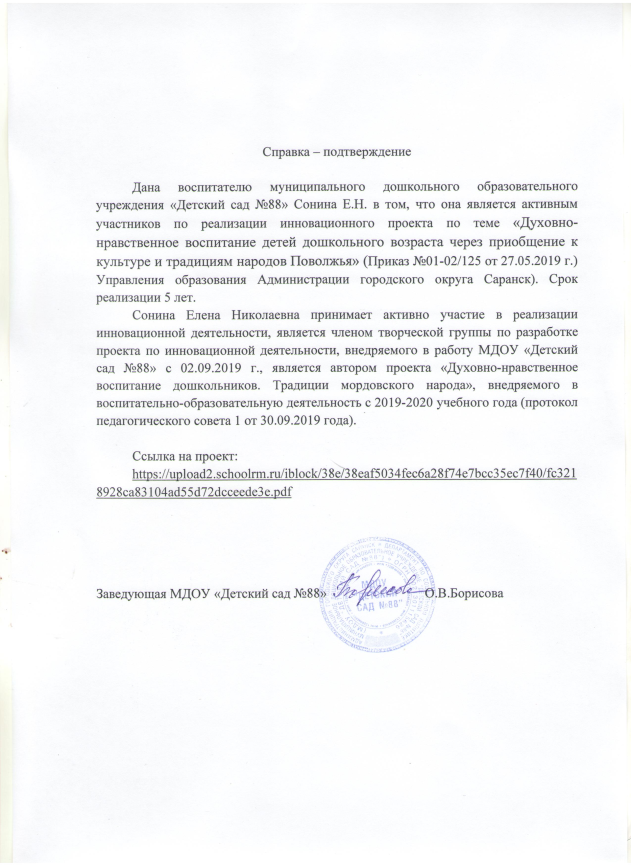 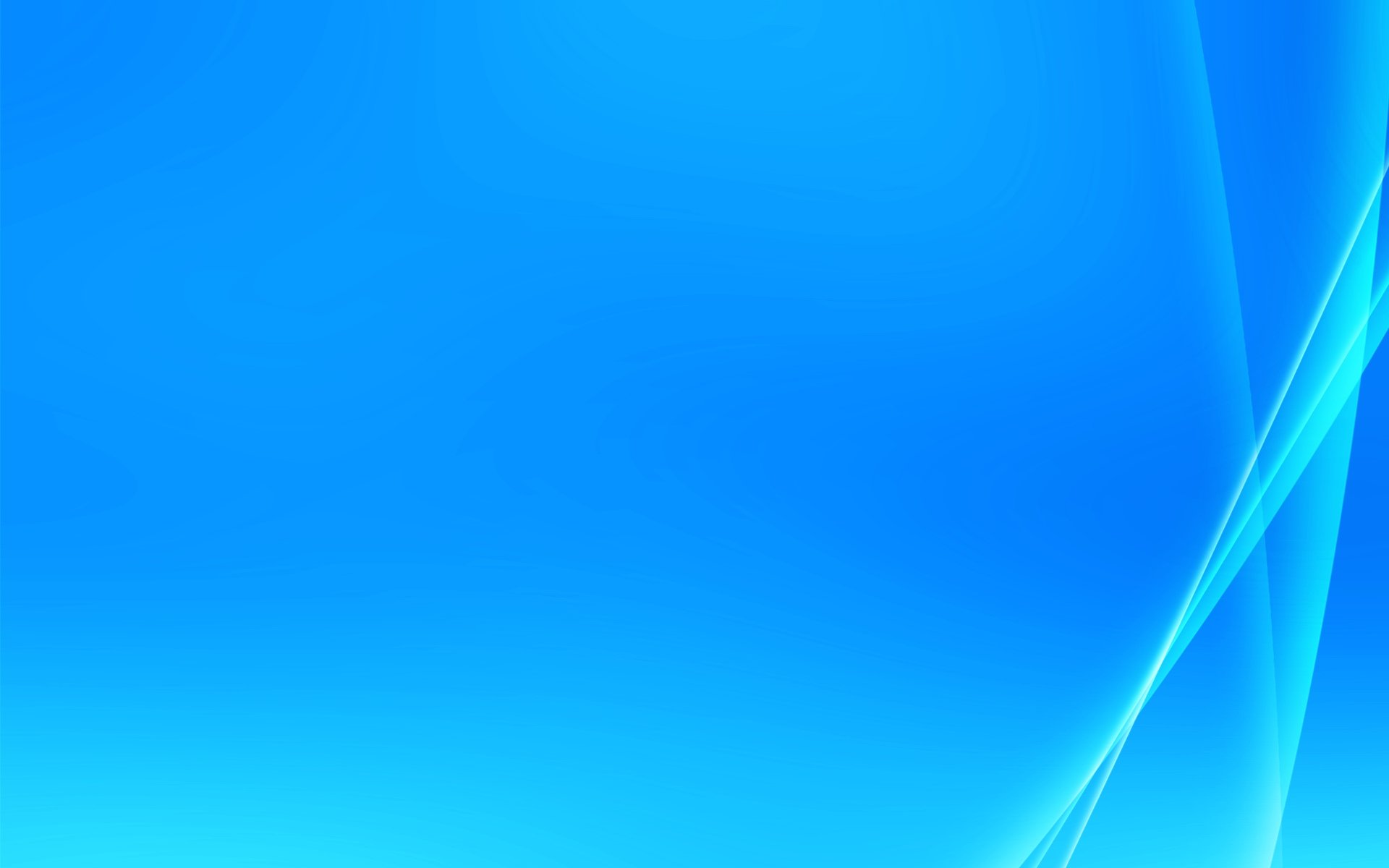 2. Наставничество
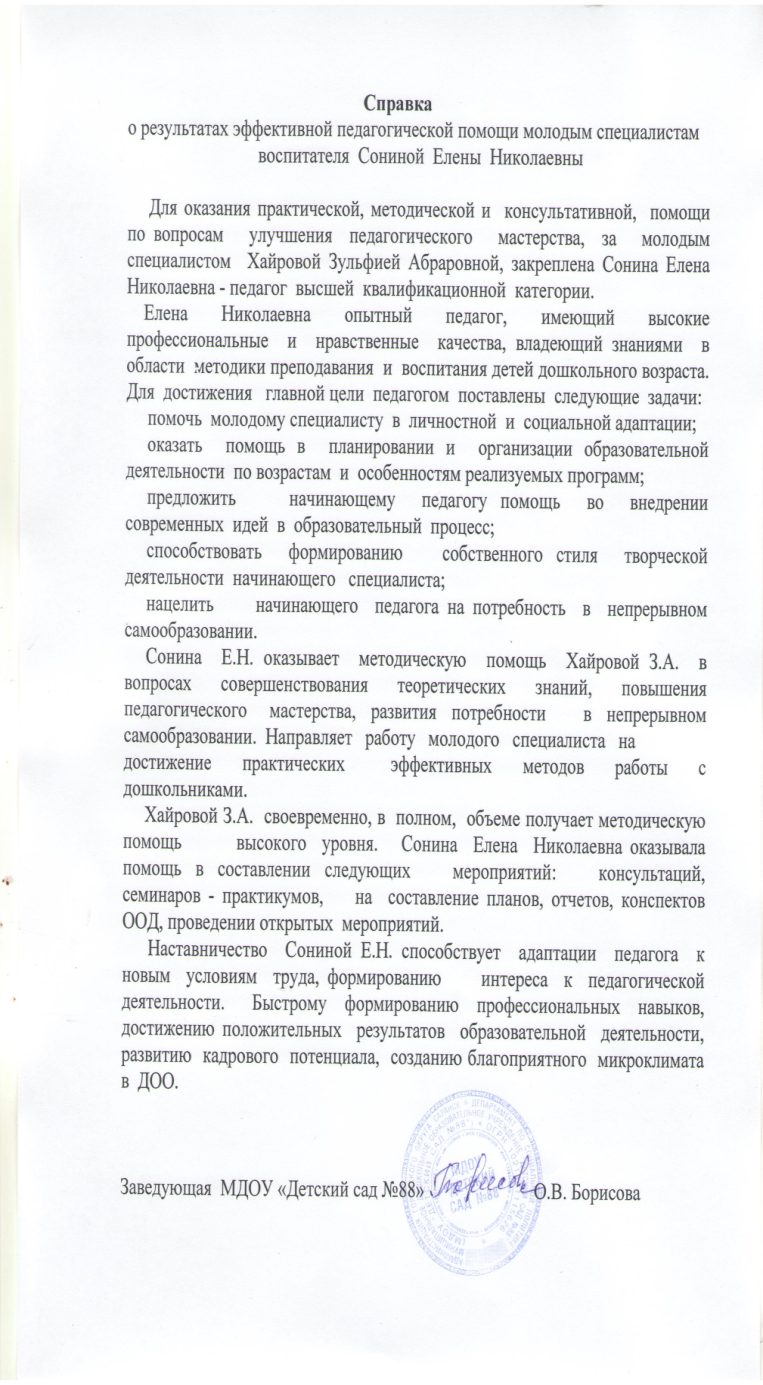 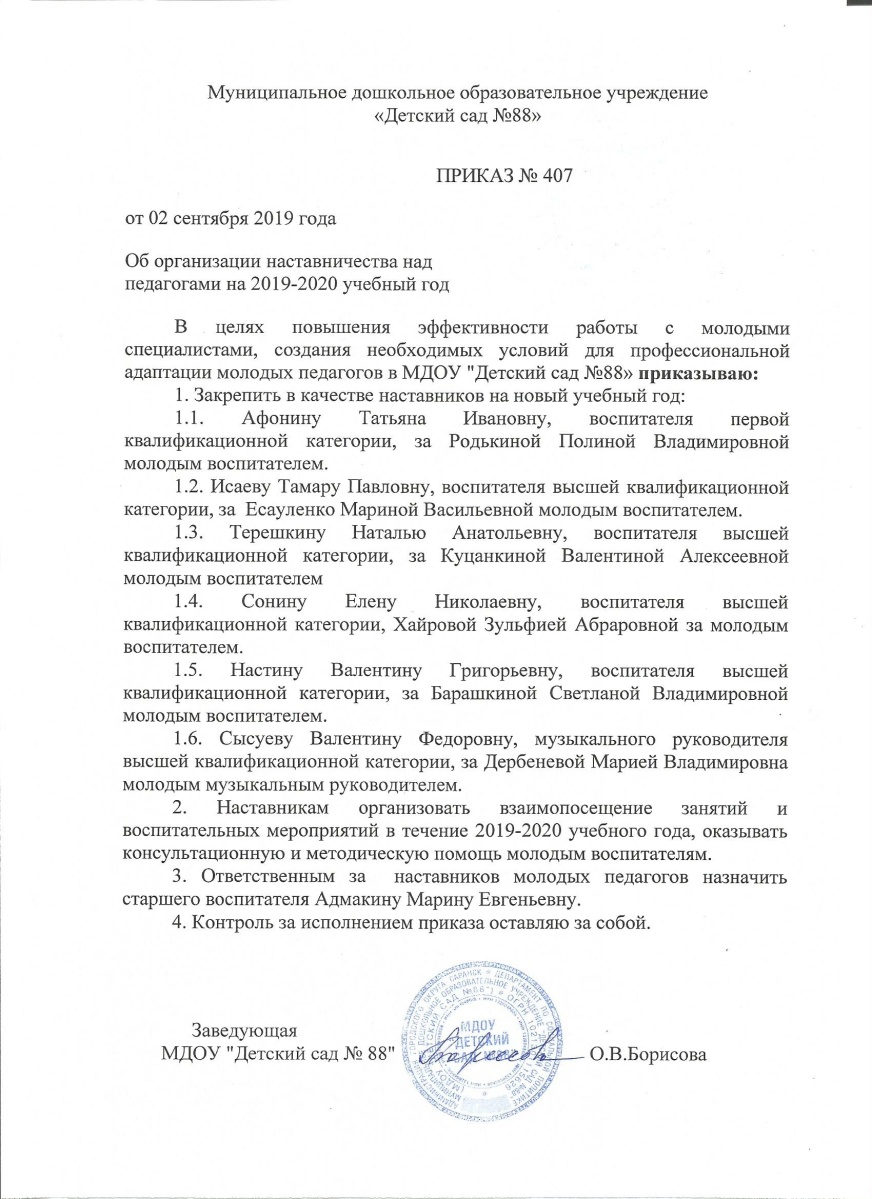 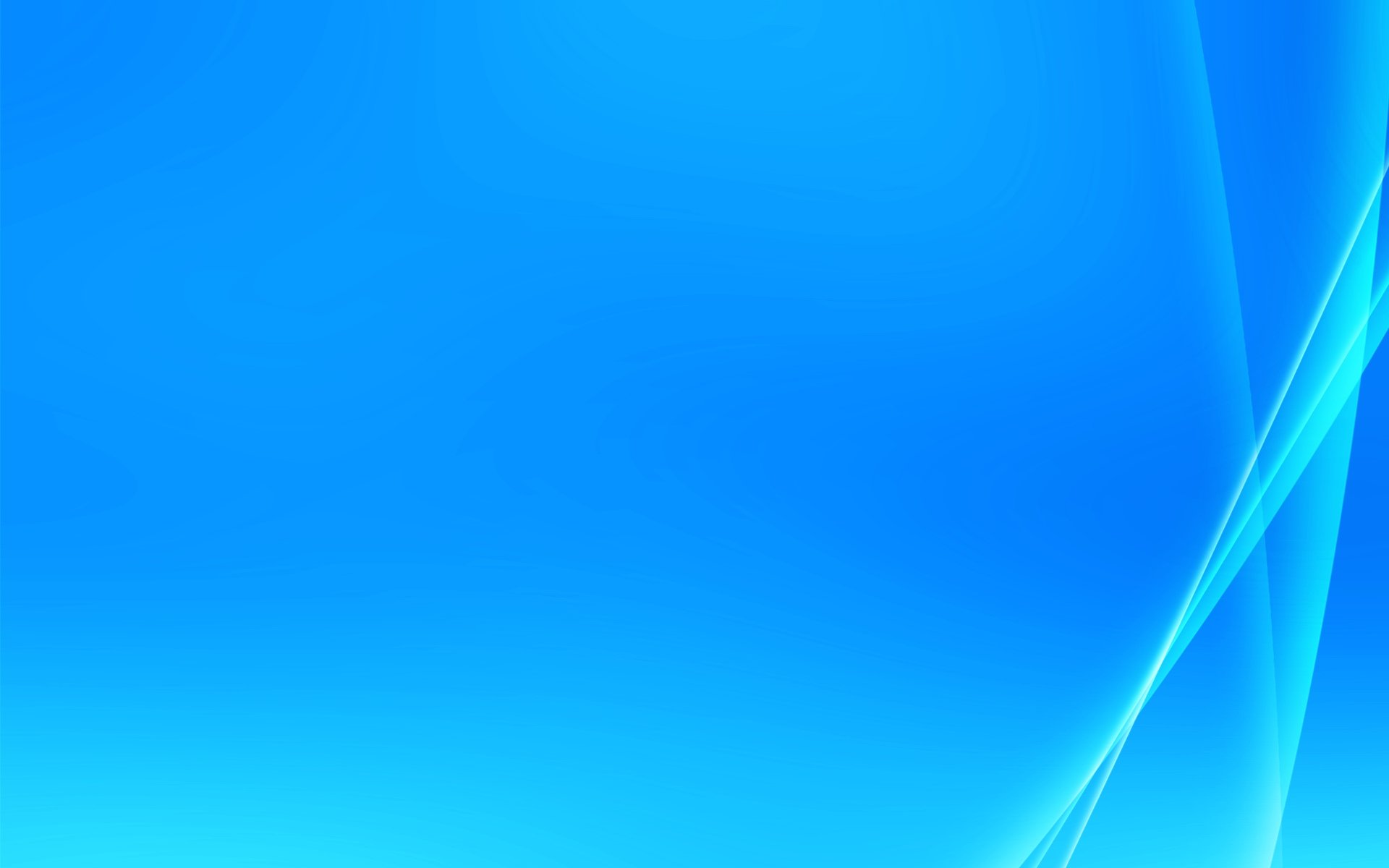 3. Наличие  публикаций
Республиканский уровень – 2Материалы, прошедшие экспертизу на сайтах, порталах сети Интернет - 3
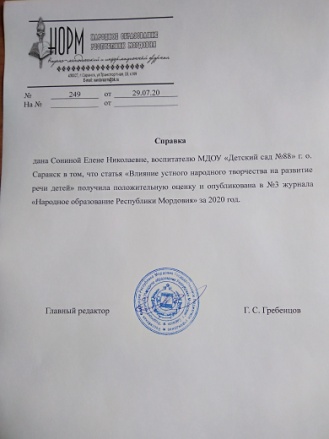 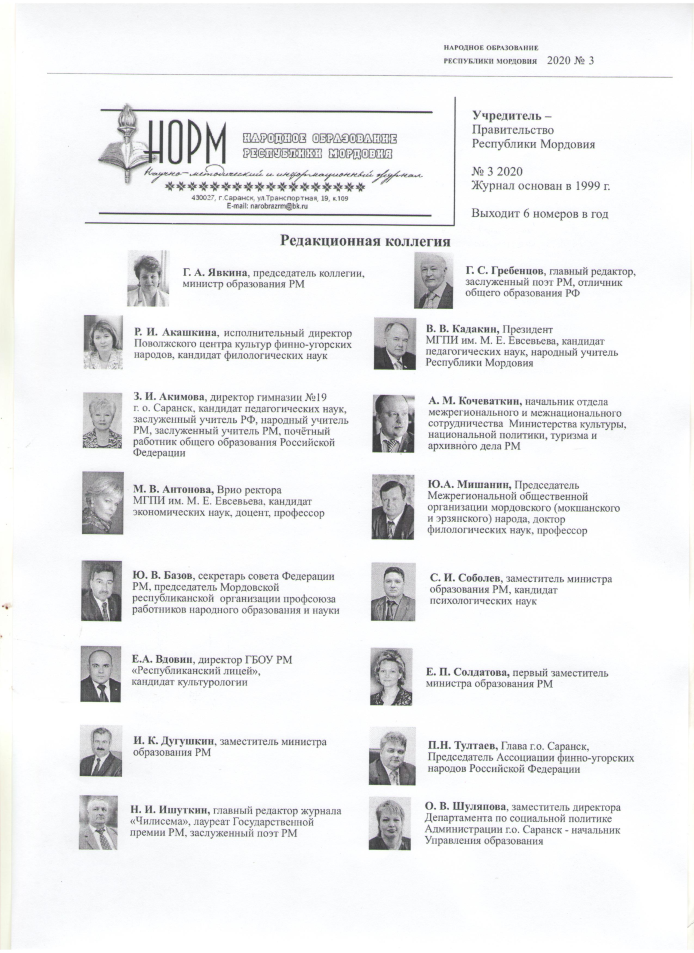 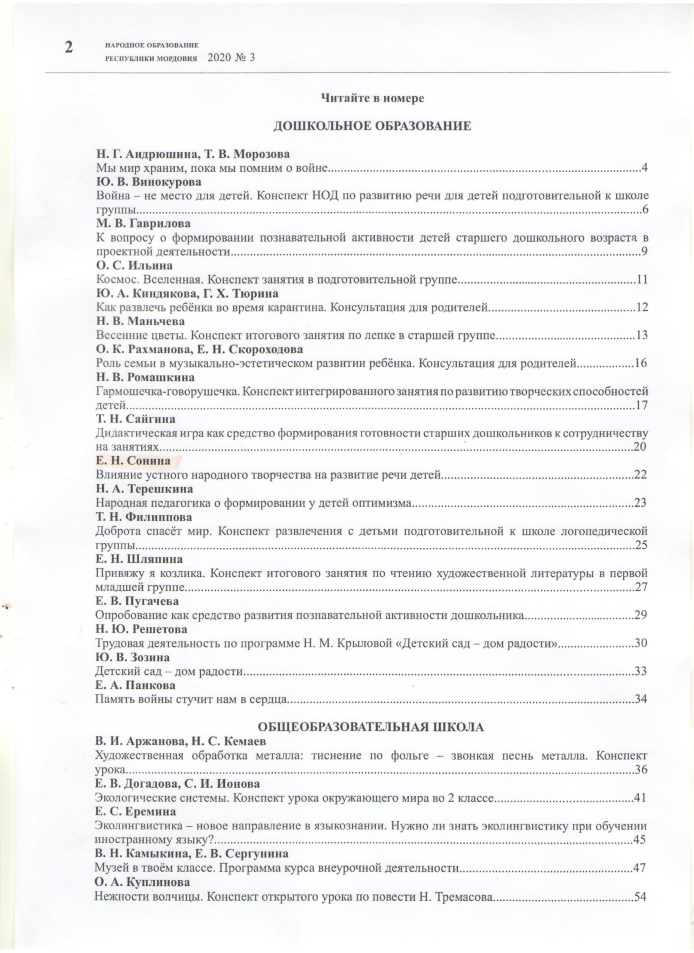 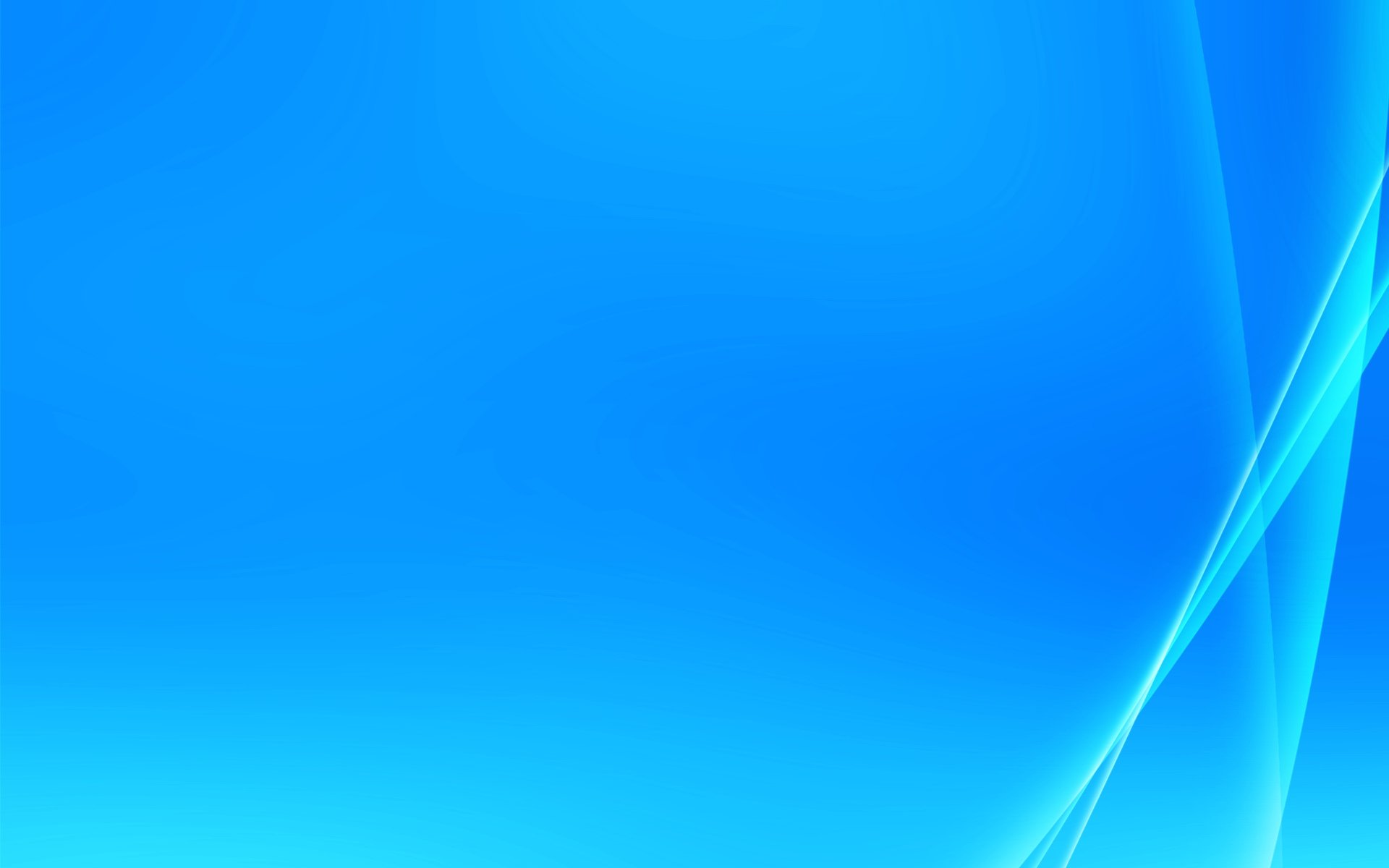 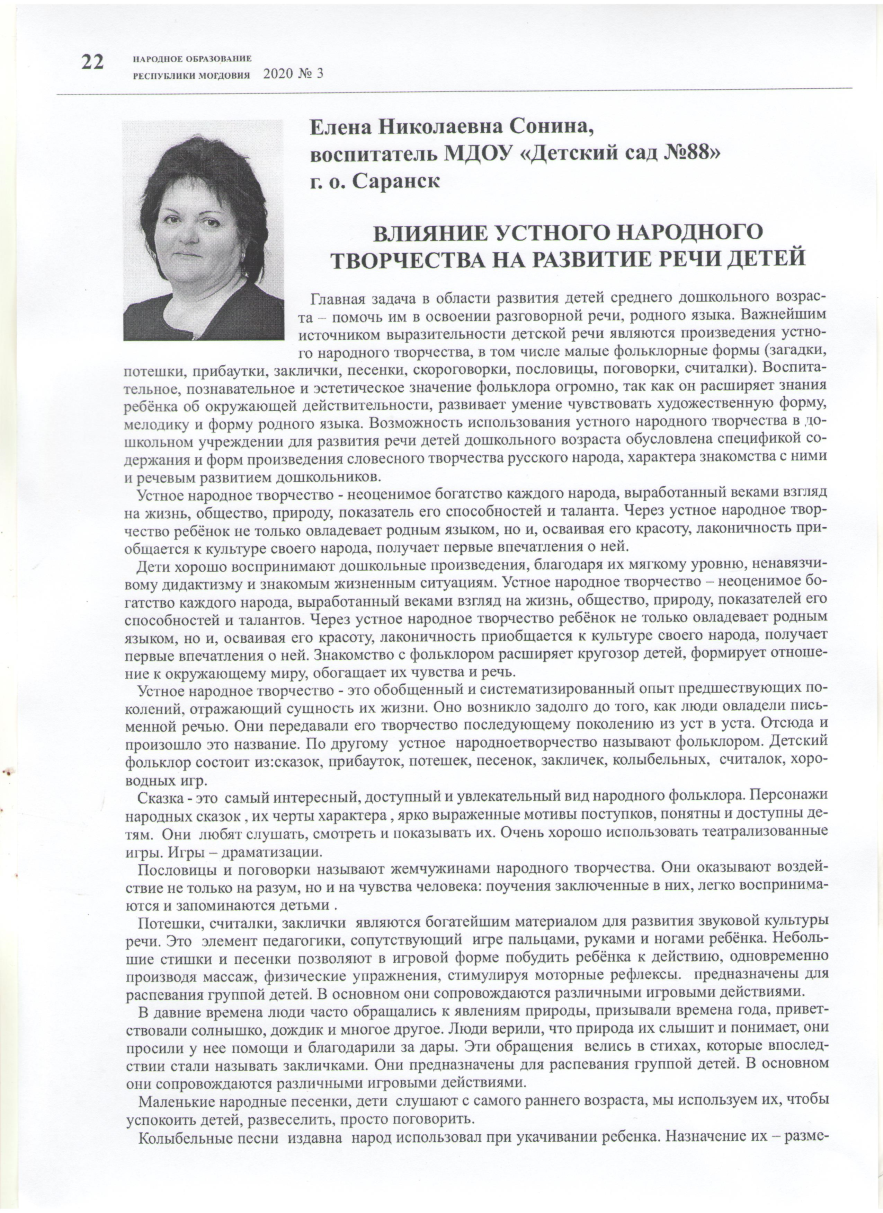 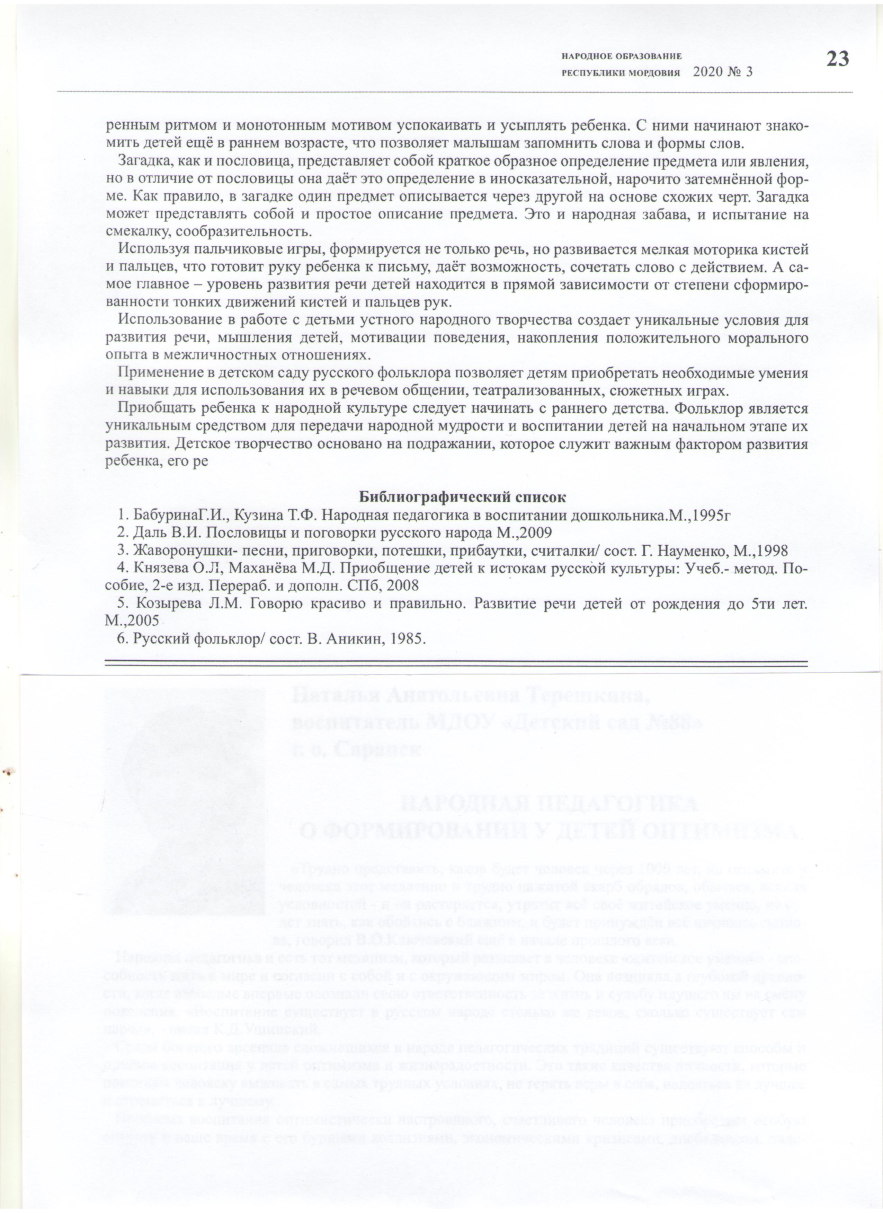 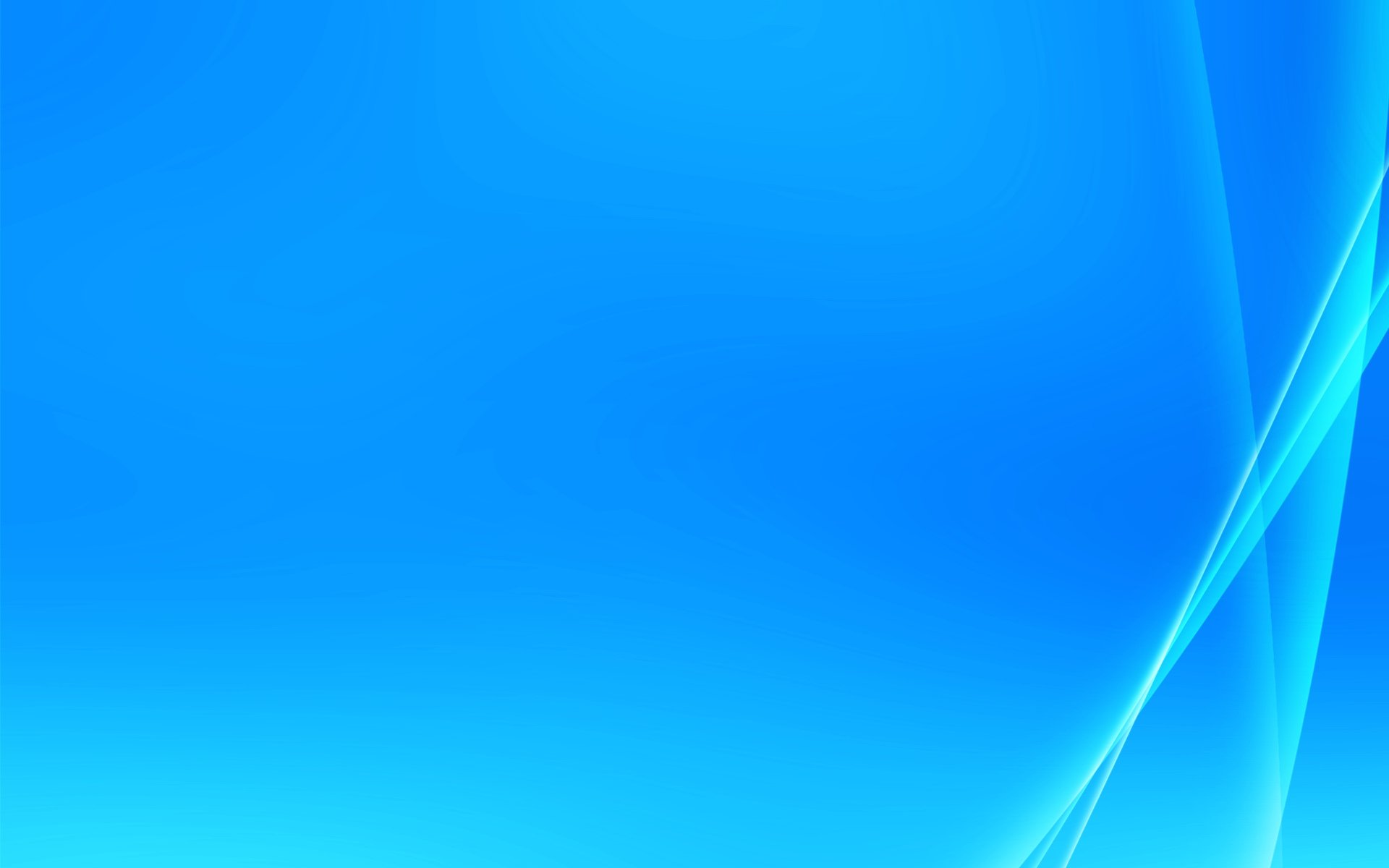 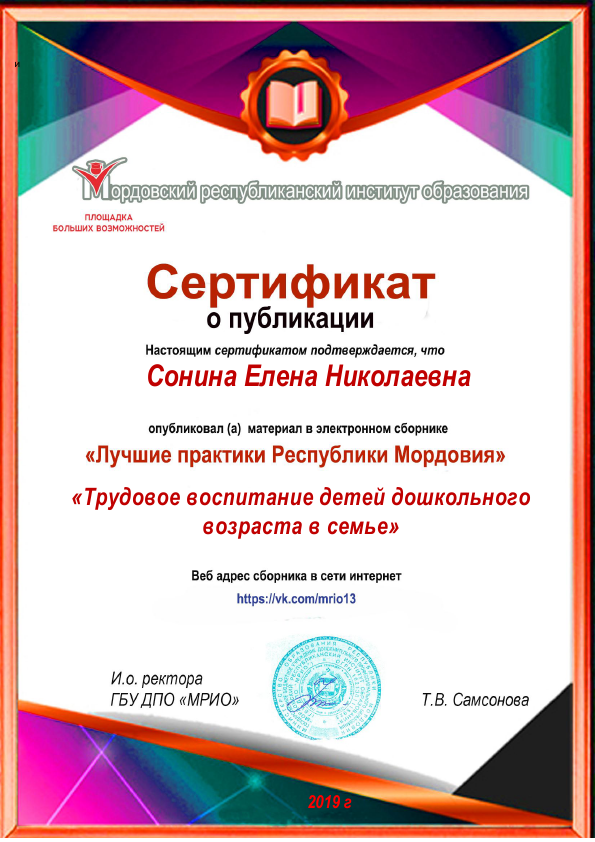 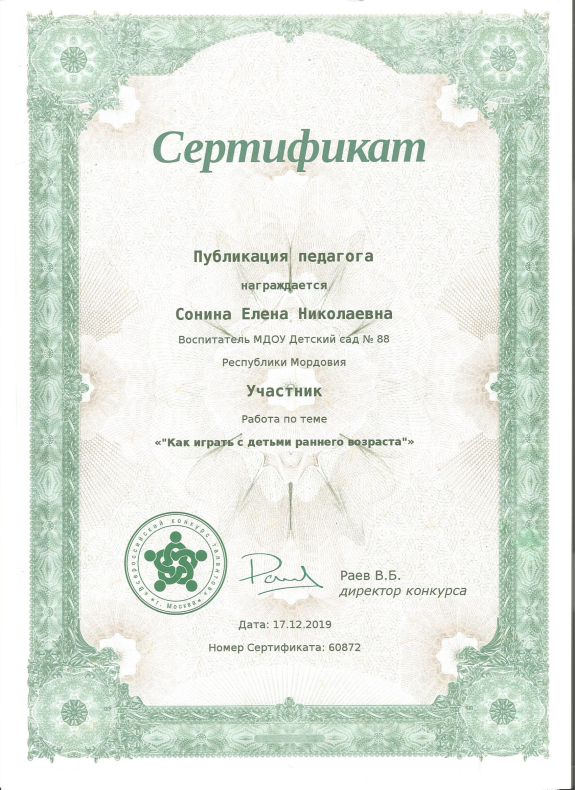 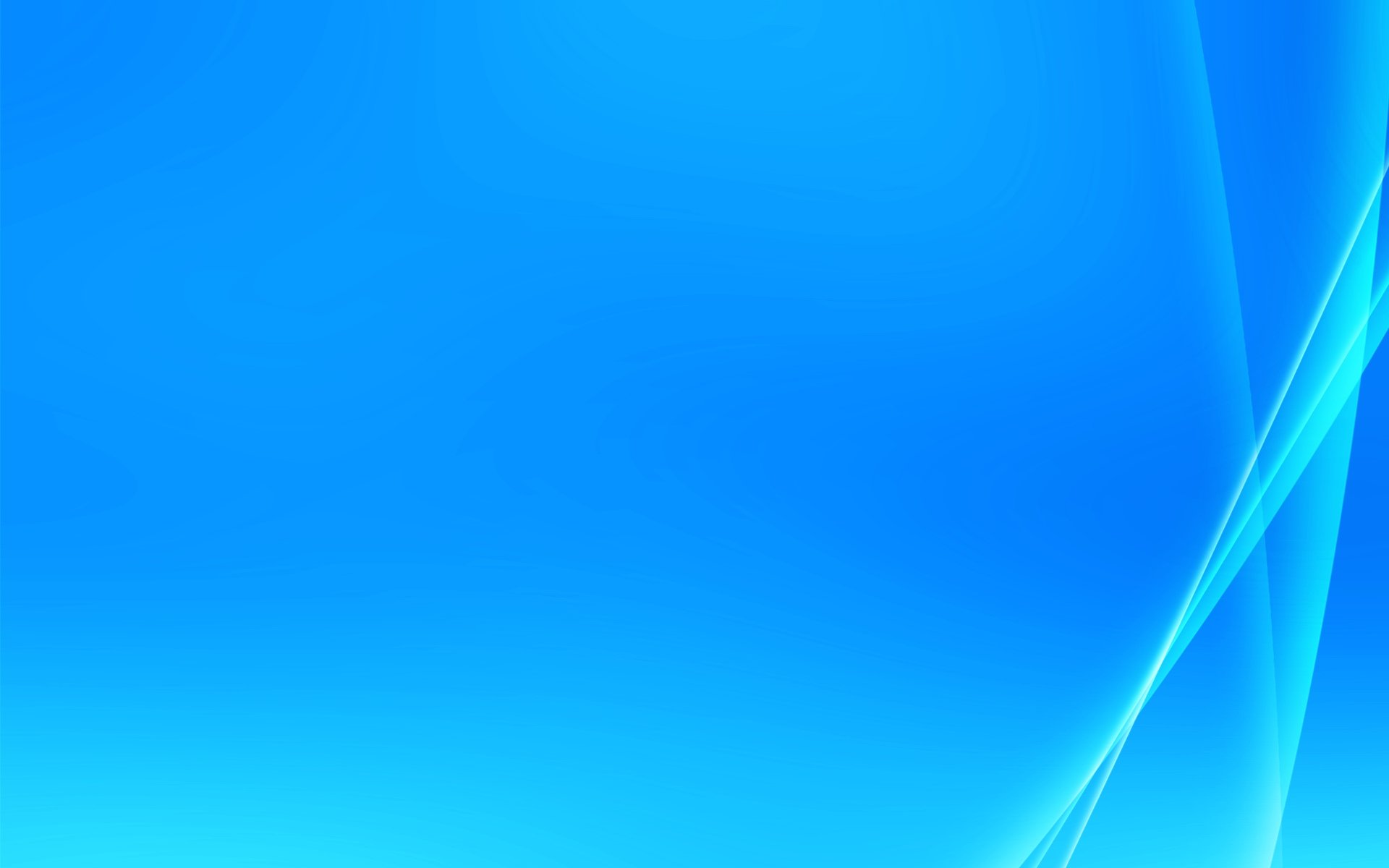 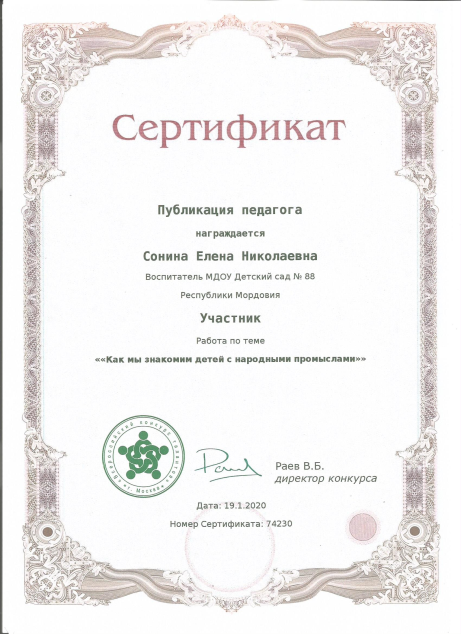 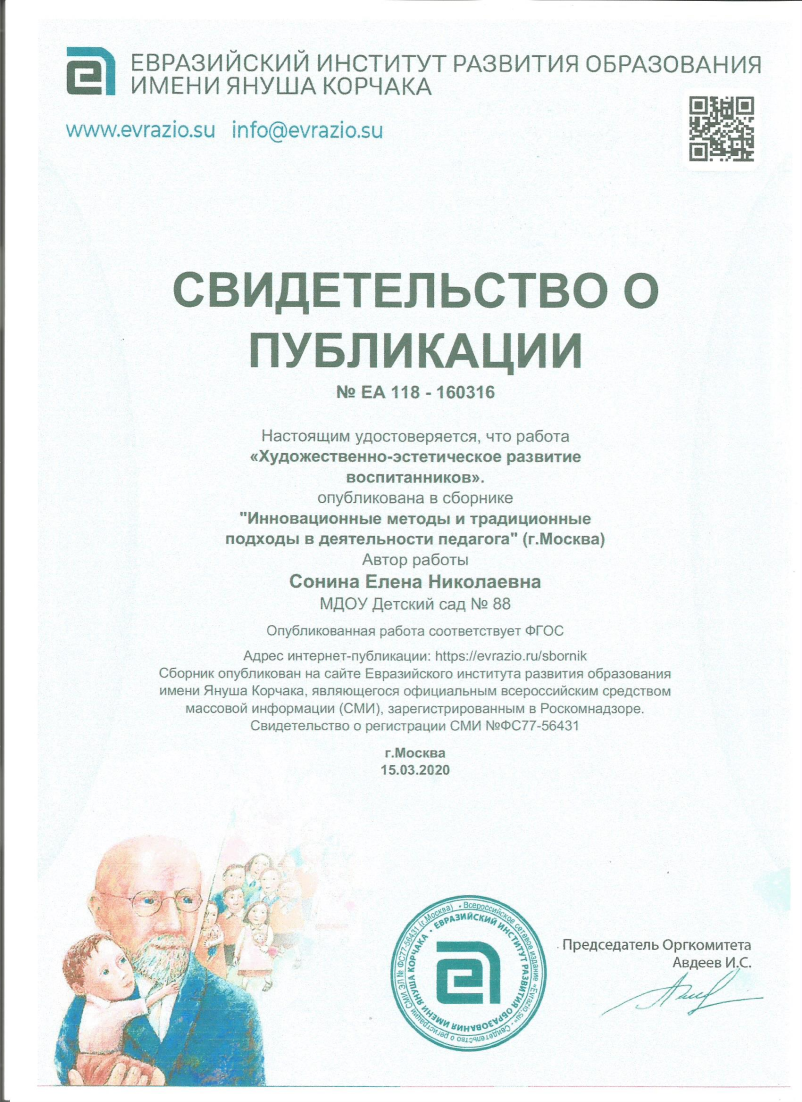 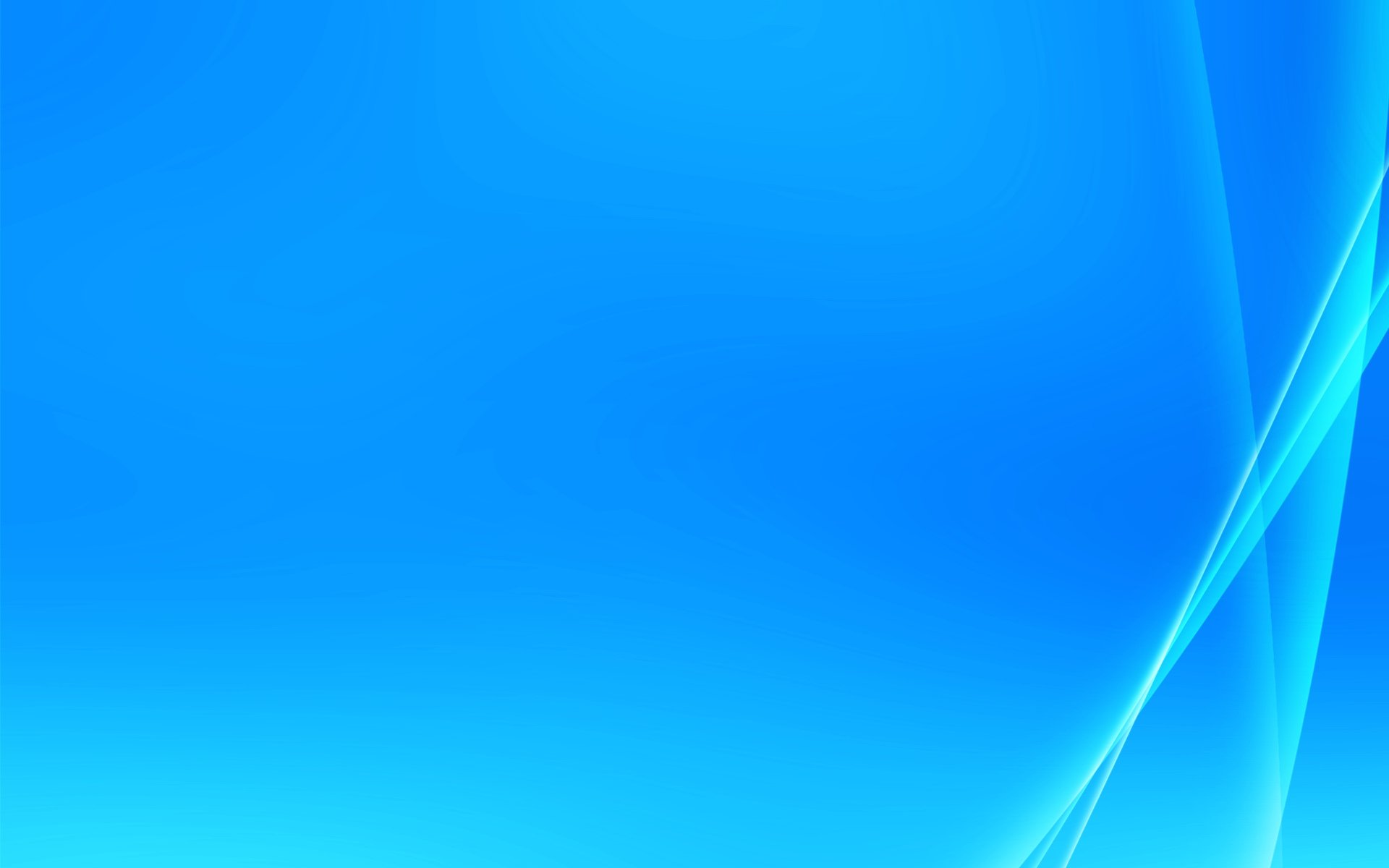 4. Результаты  участия  воспитанников  в:   конкурсах, выставках, турнирах, соревнованиях, акциях, фестиваляхВсероссийский уровень – 1 Победы и призовые места в заочных/дистанционных мероприятиях  в сети Интернет -  3
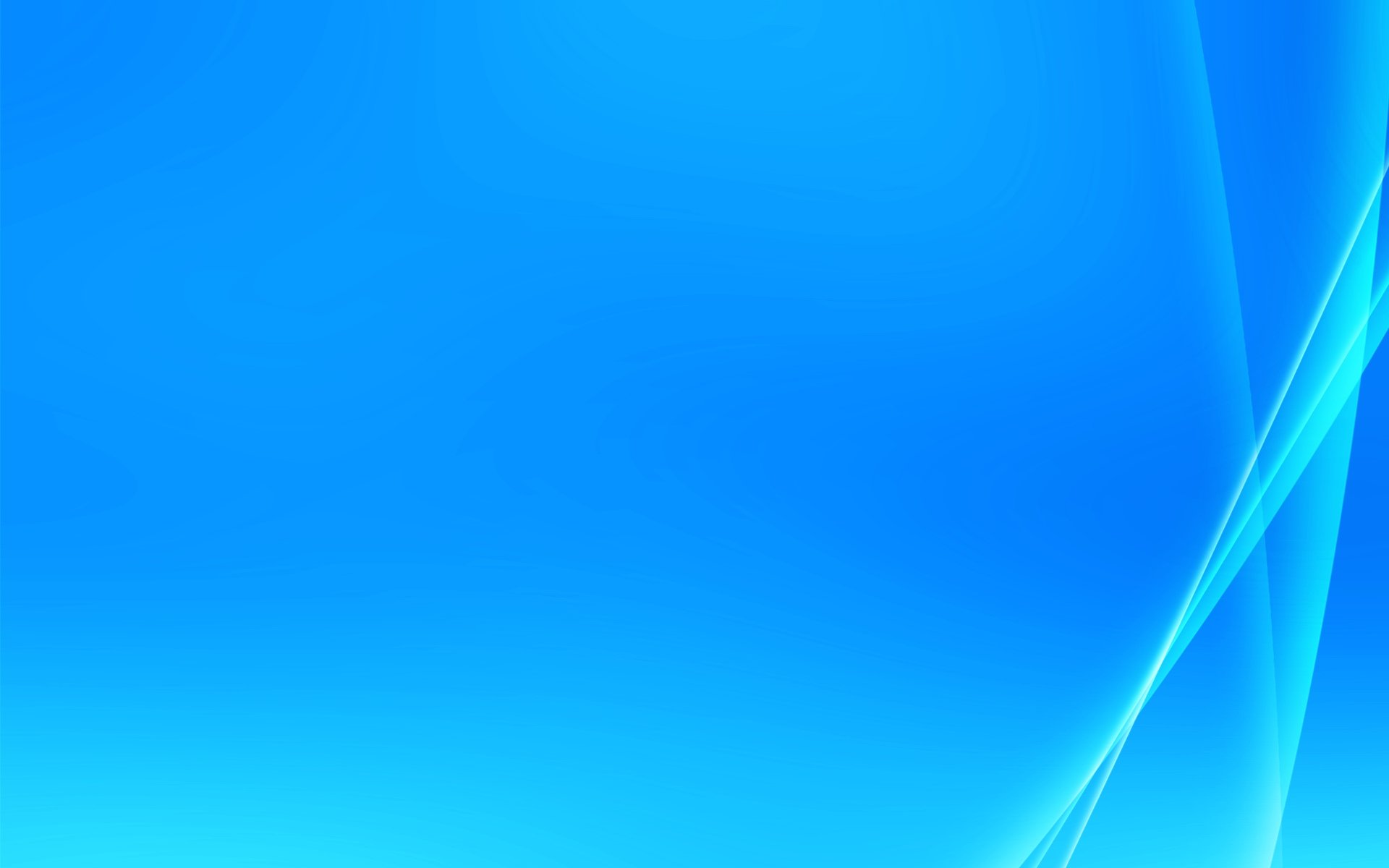 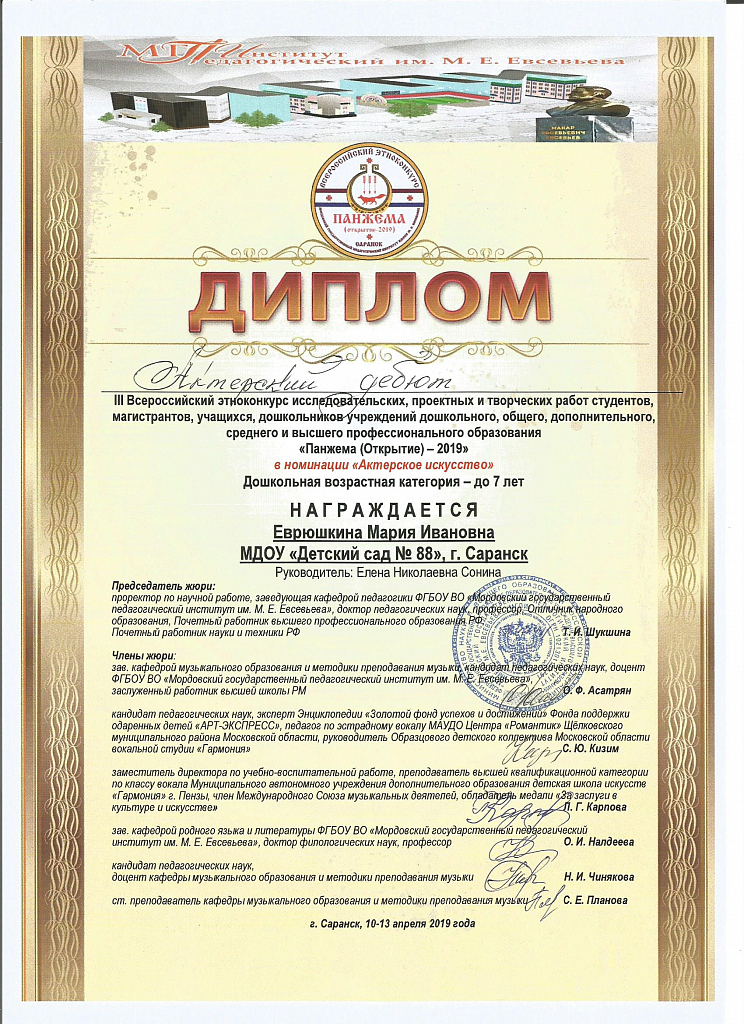 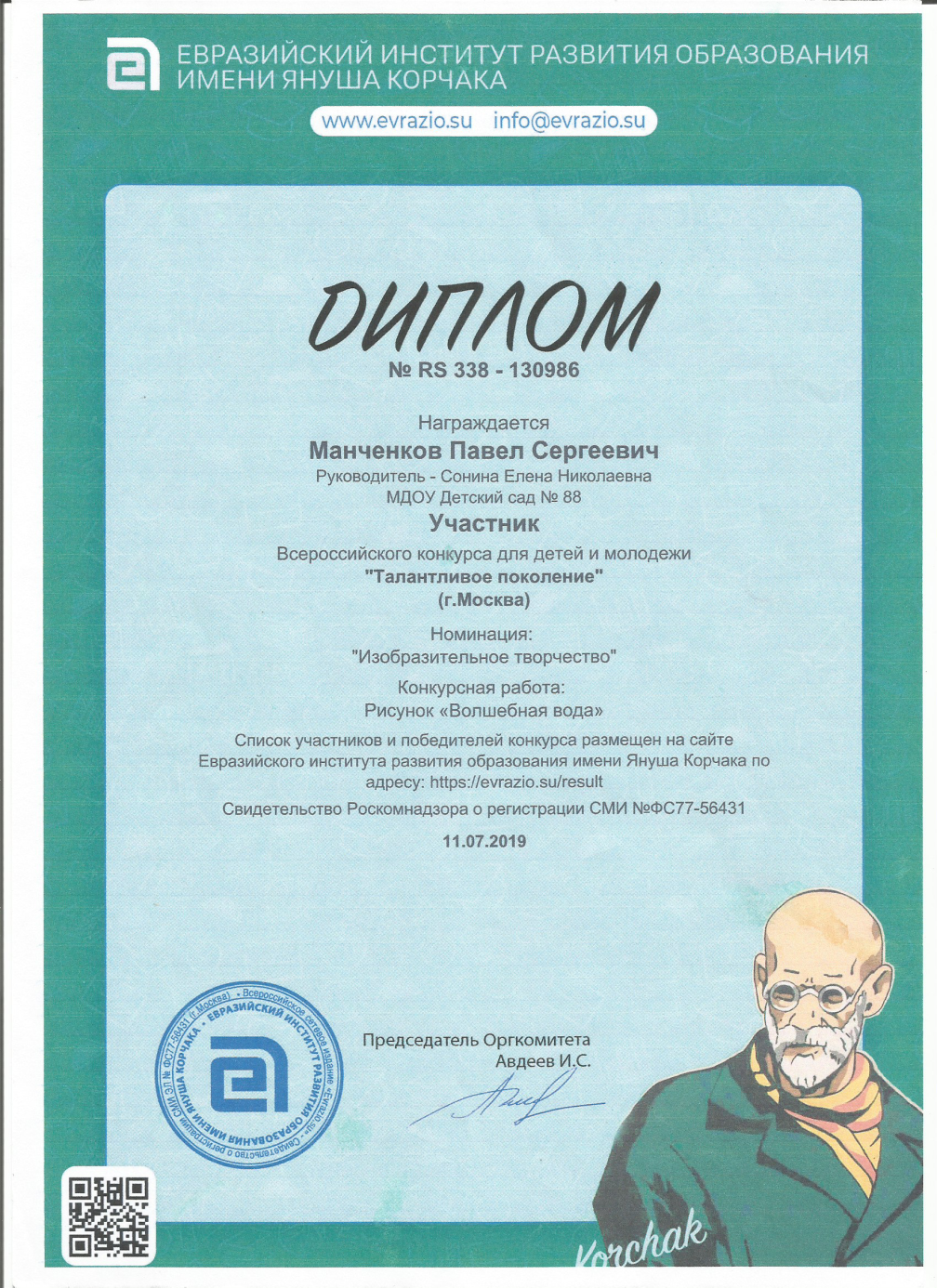 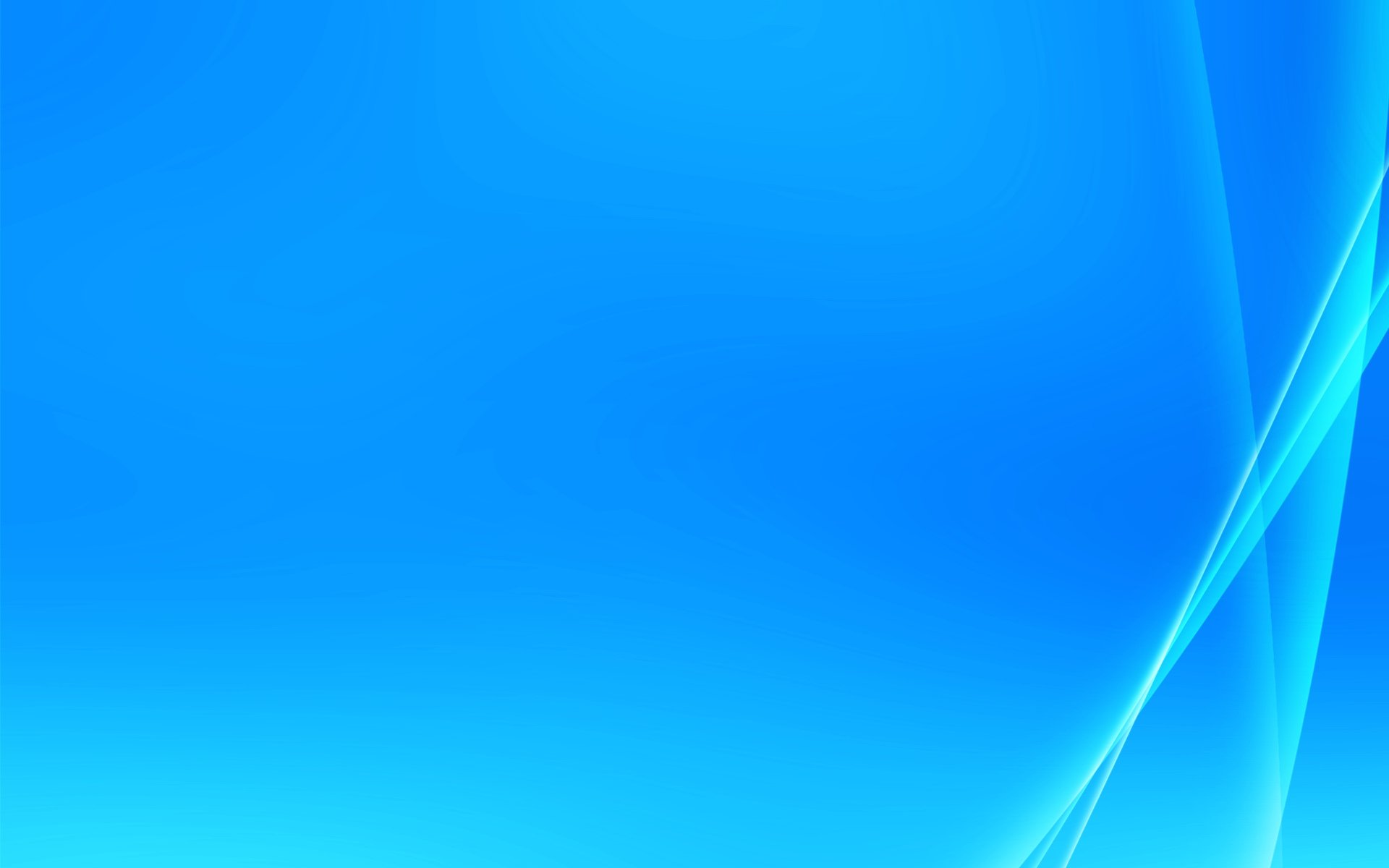 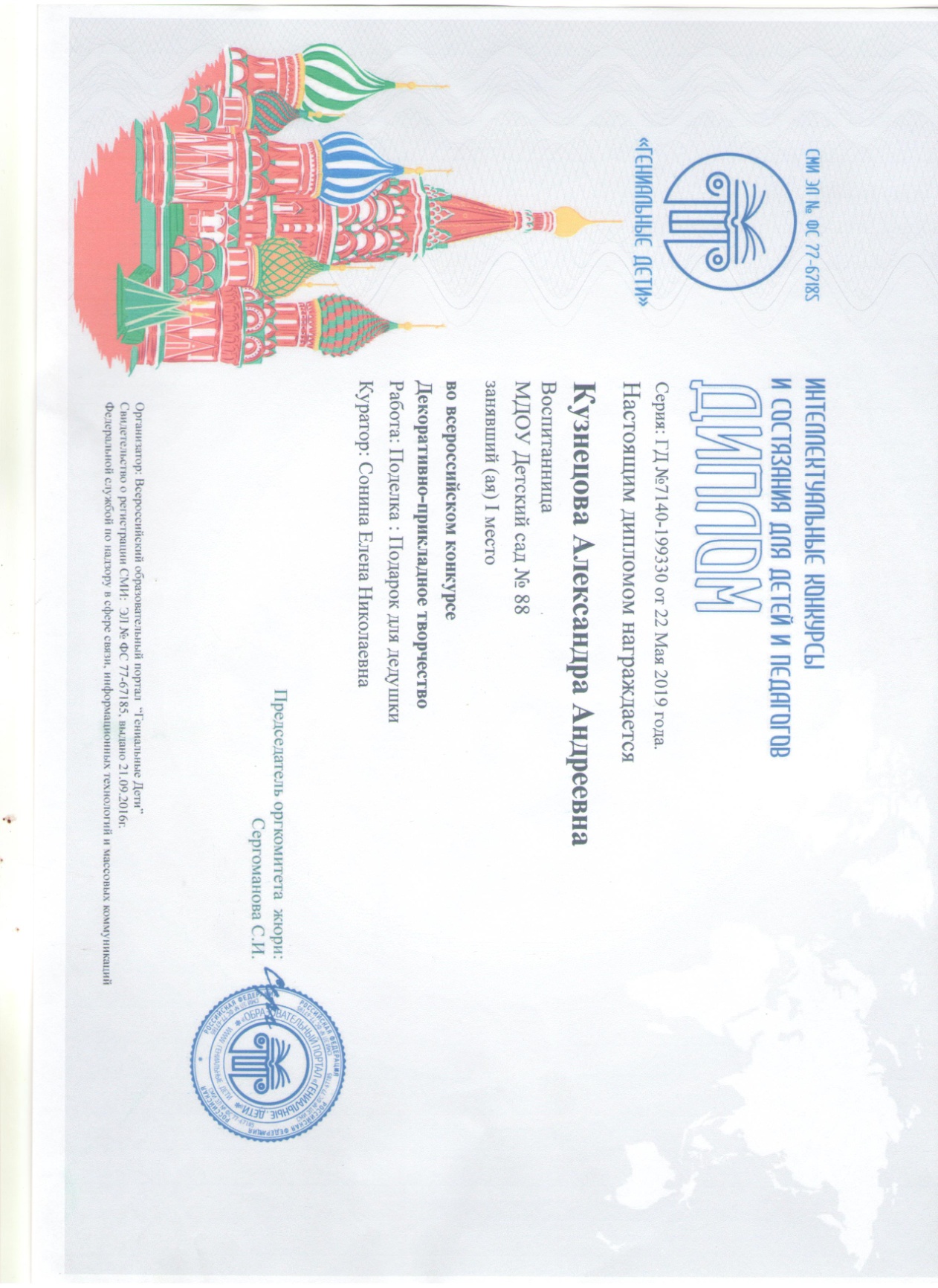 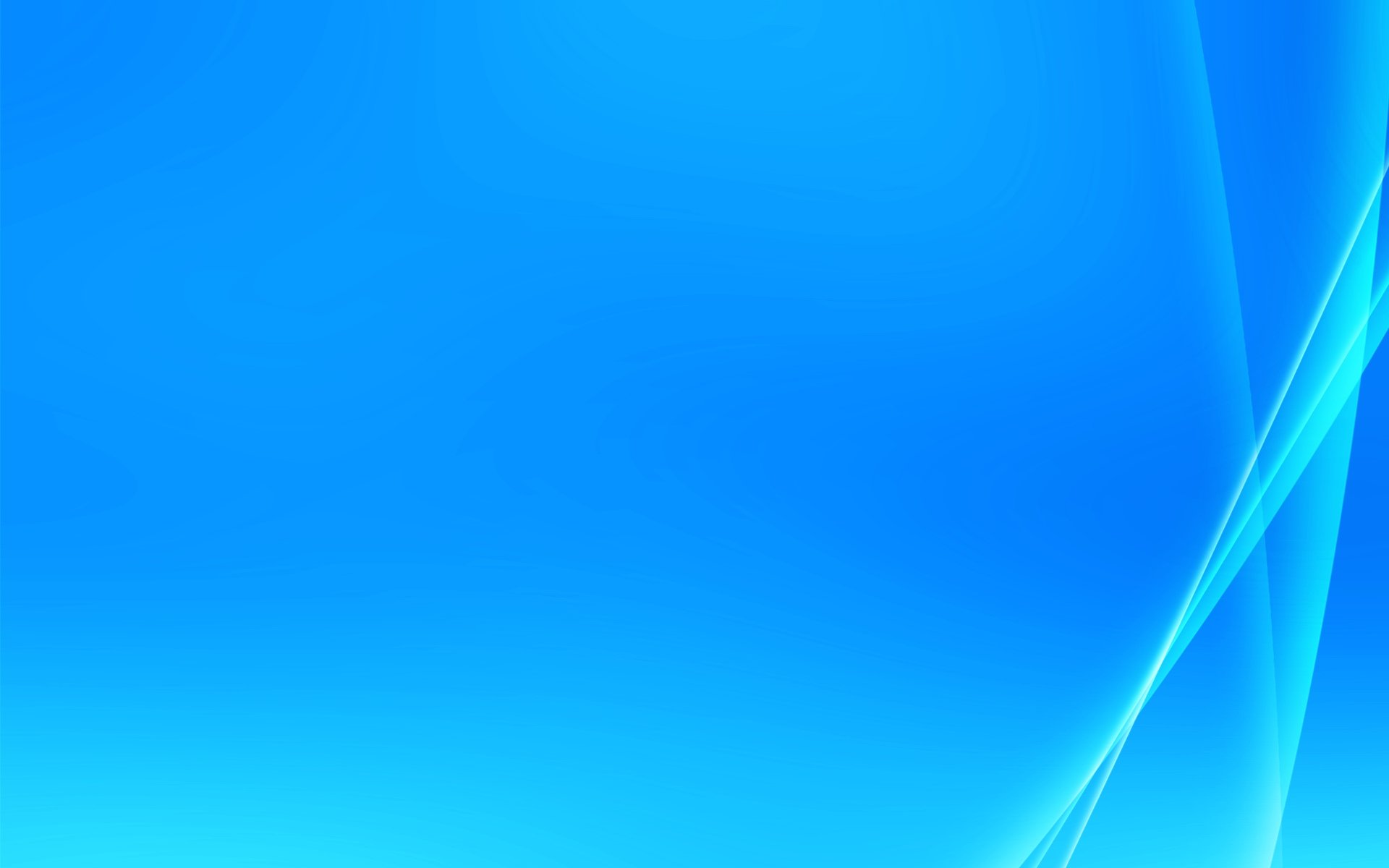 5. Наличие  авторских  программ,  методических  пособий
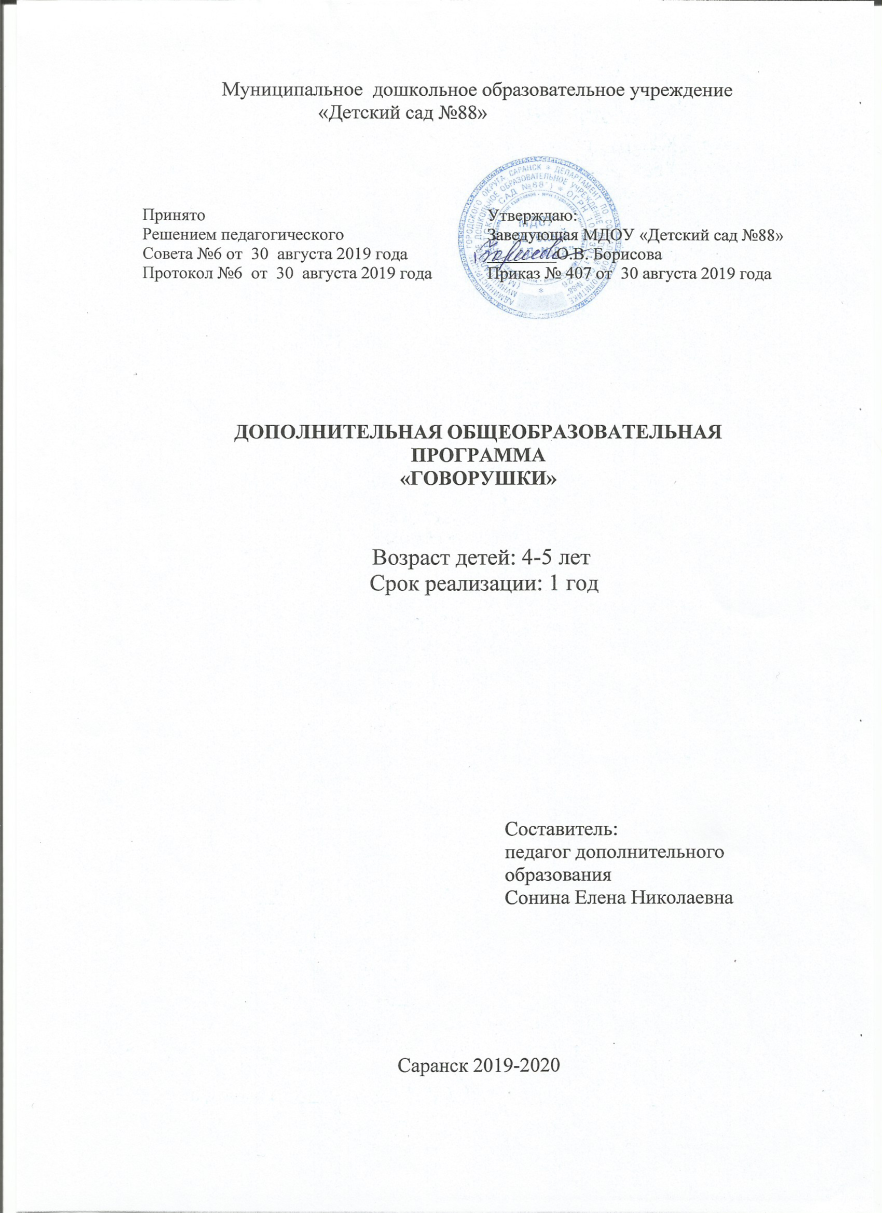 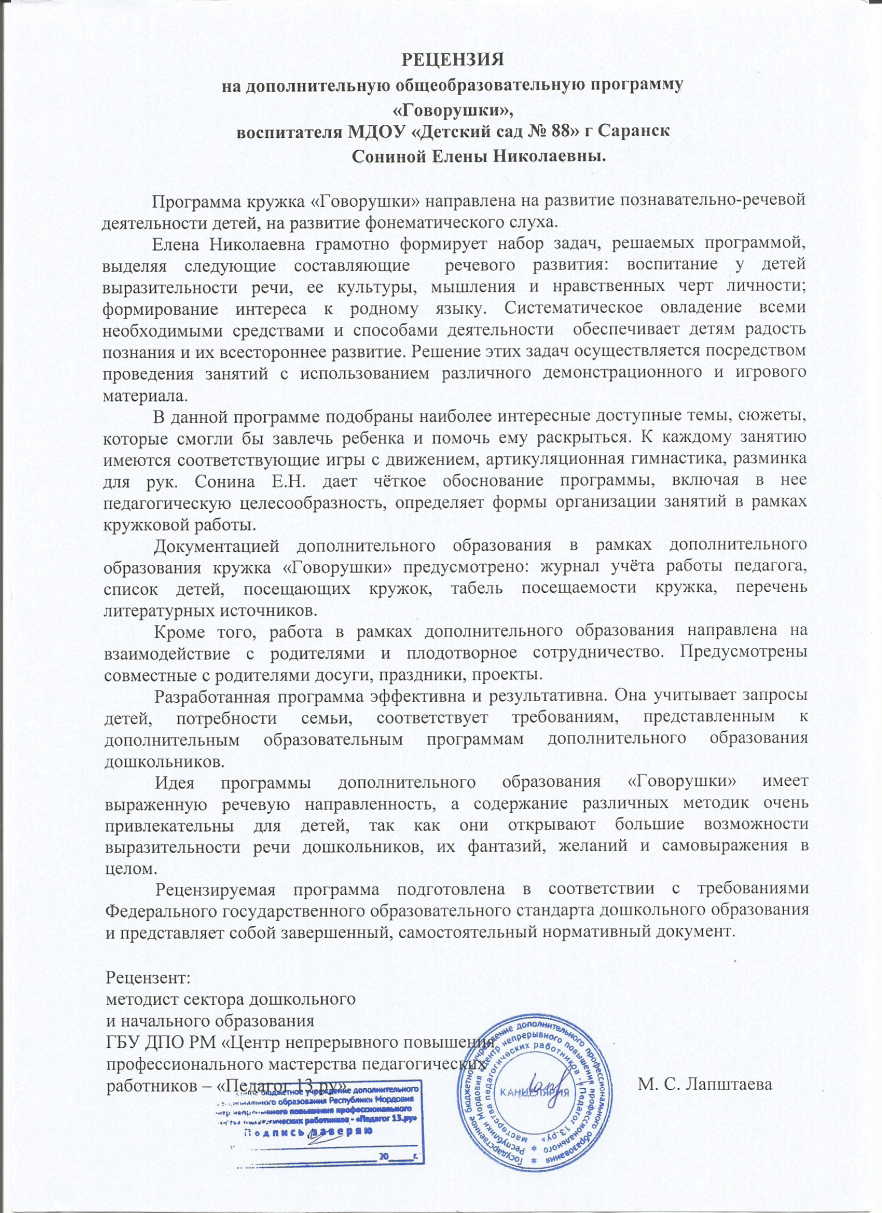 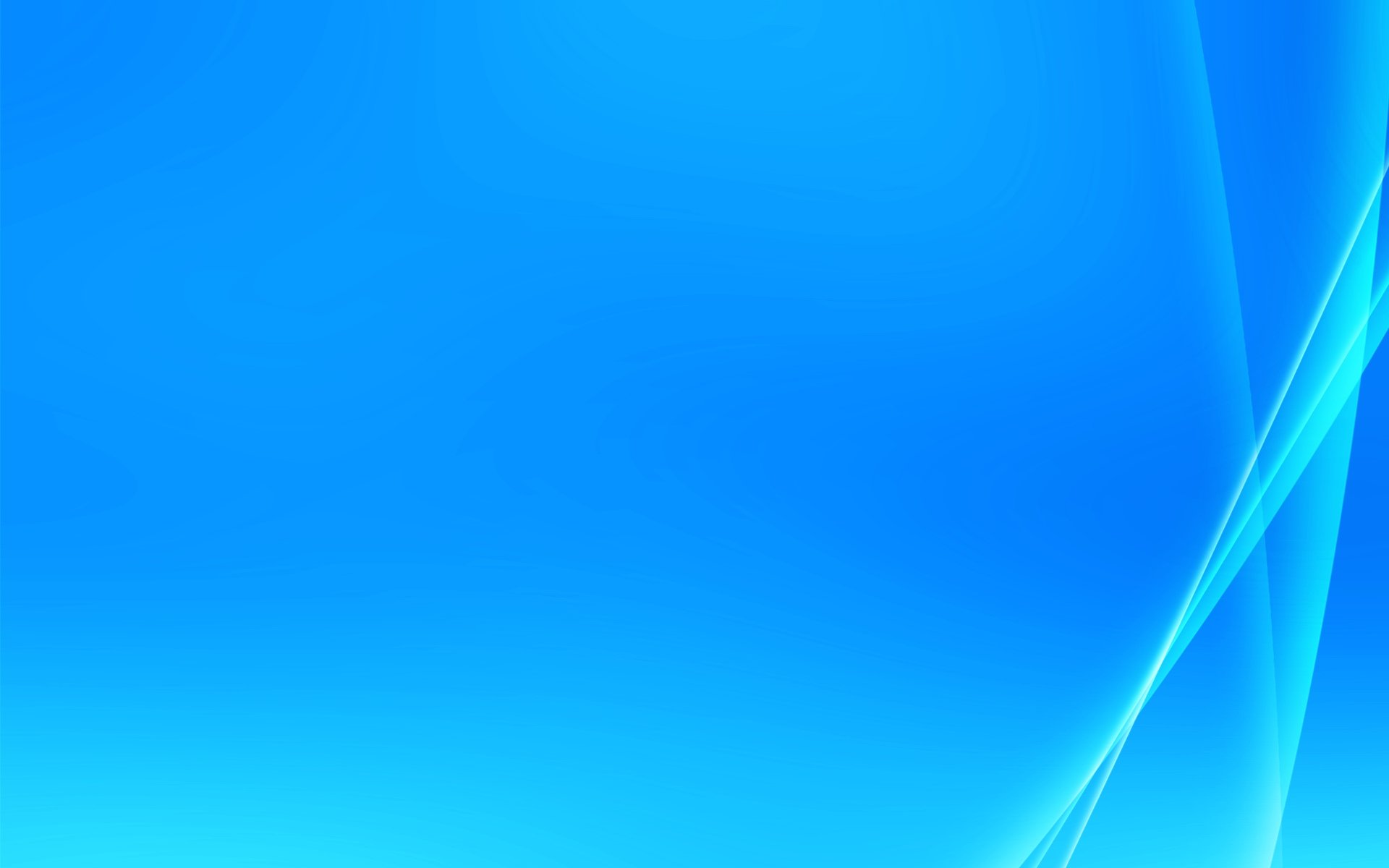 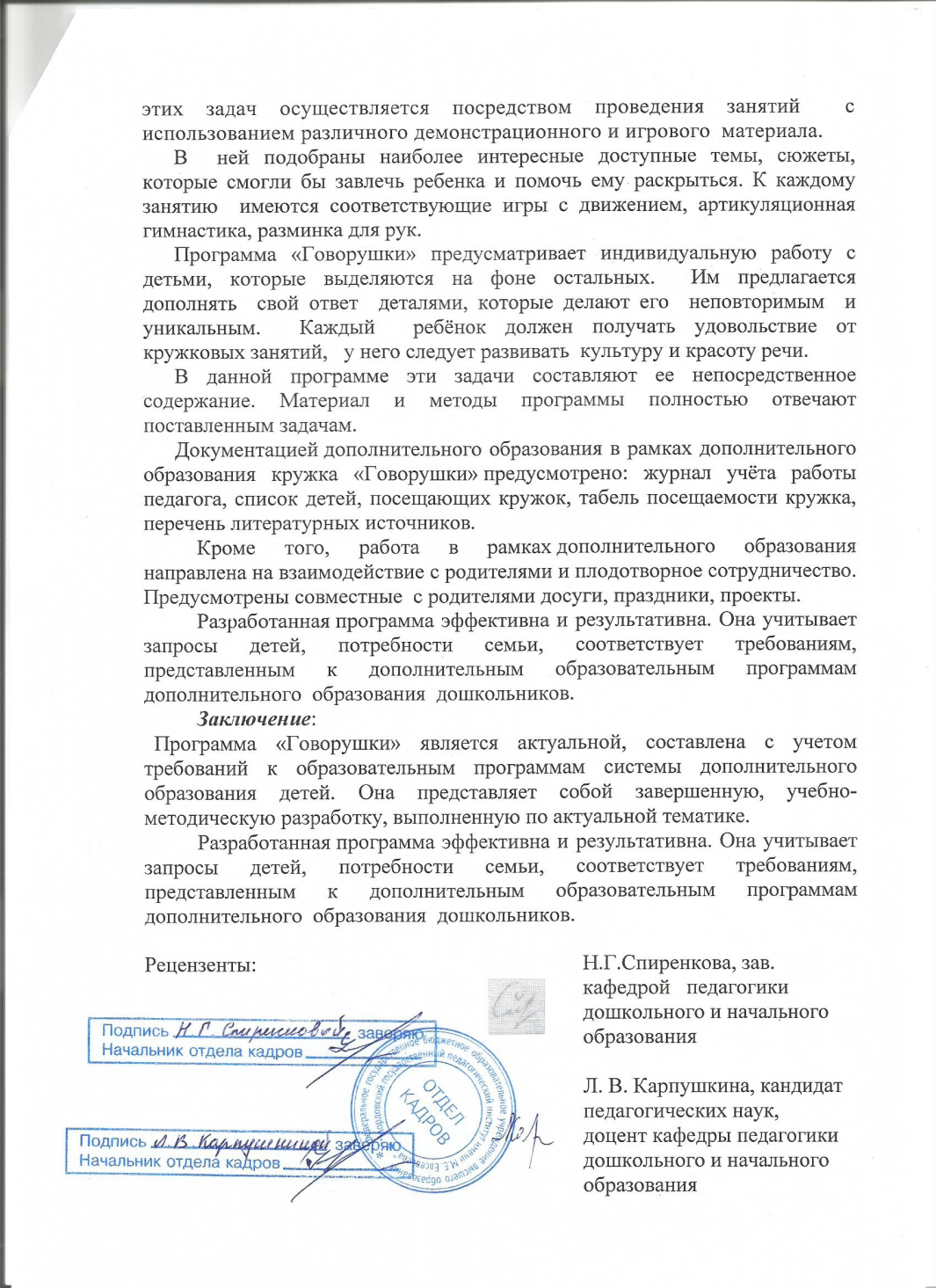 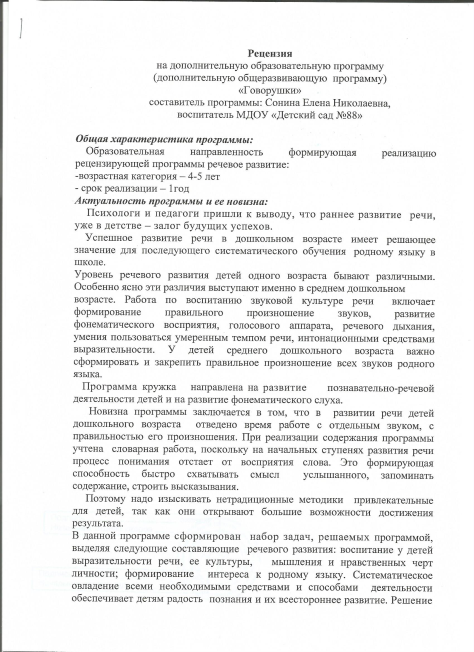 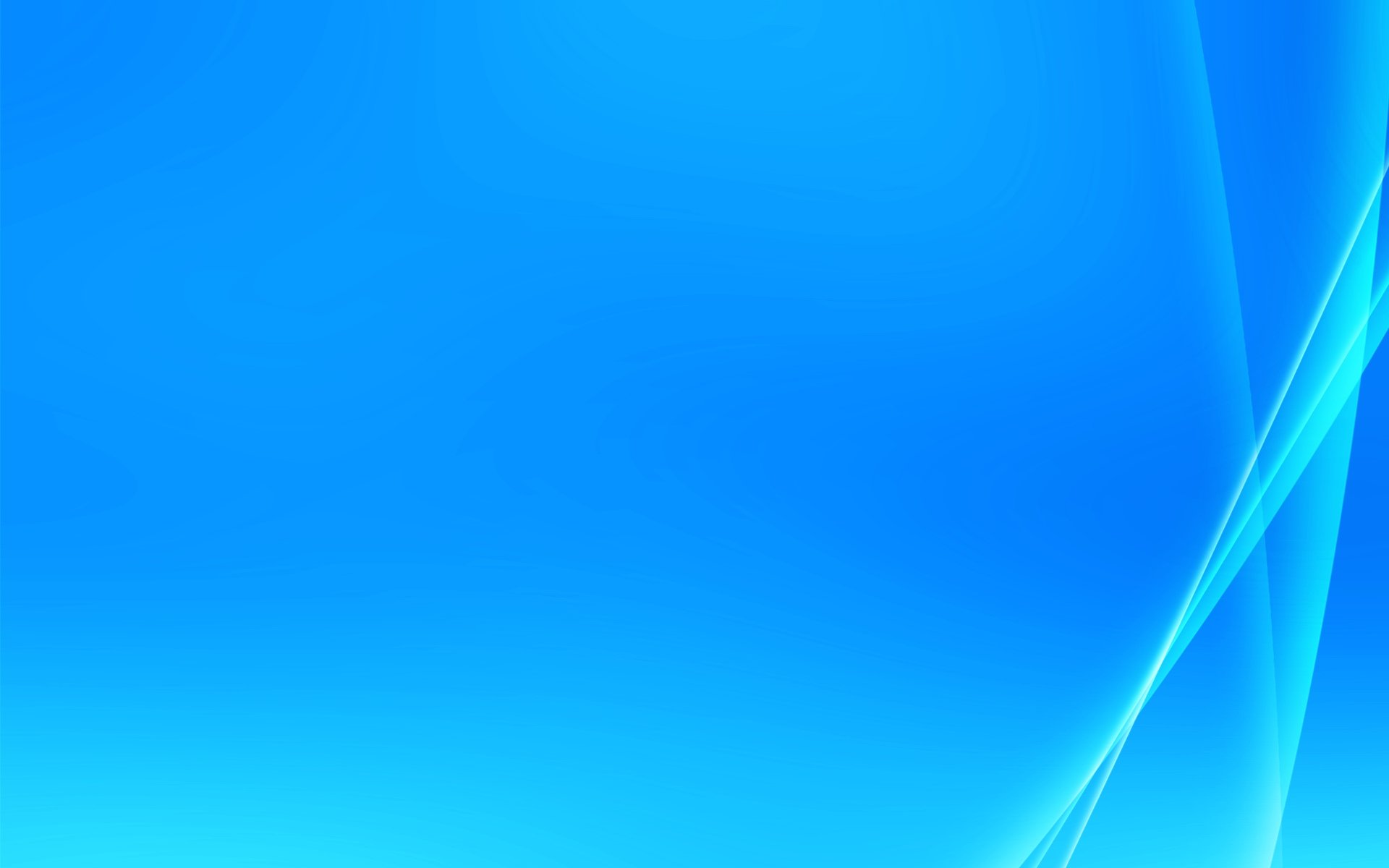 6. Выступления  на  заседаниях  методических  советов,       научно- практических  конференциях,  педагогических  чтениях,  семинарах,  форумах, радиопередачах
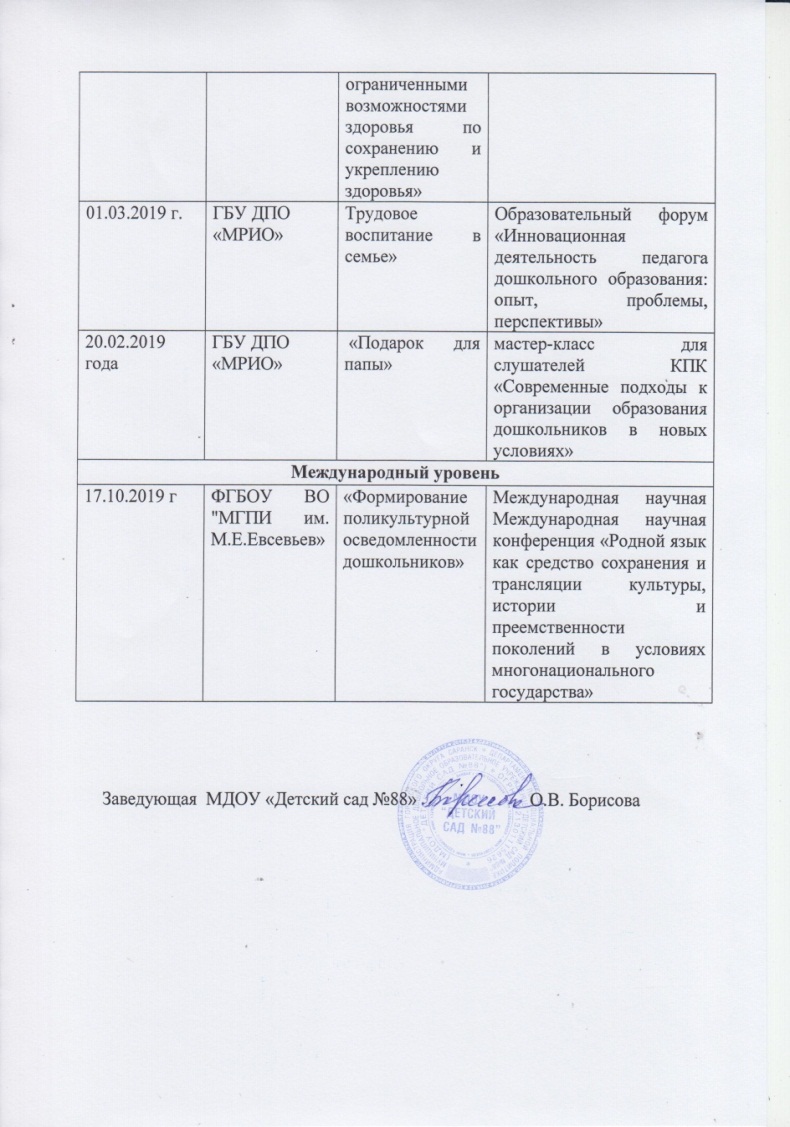 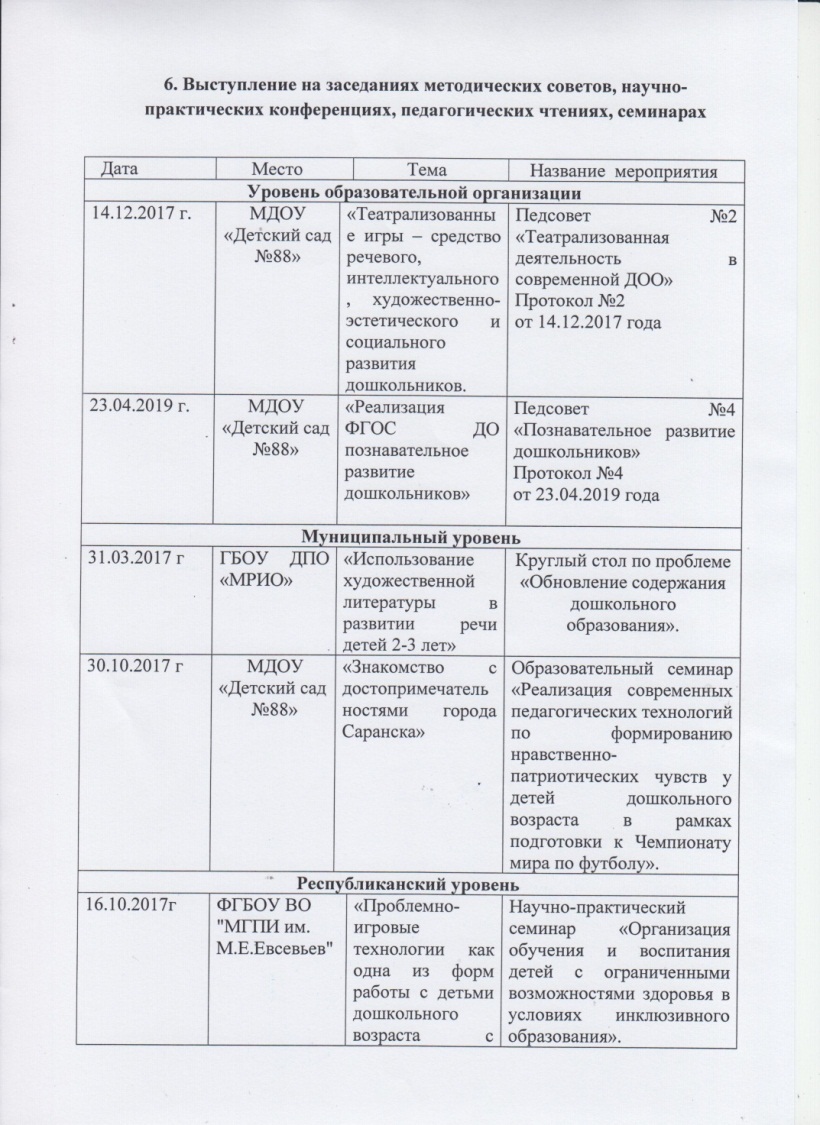 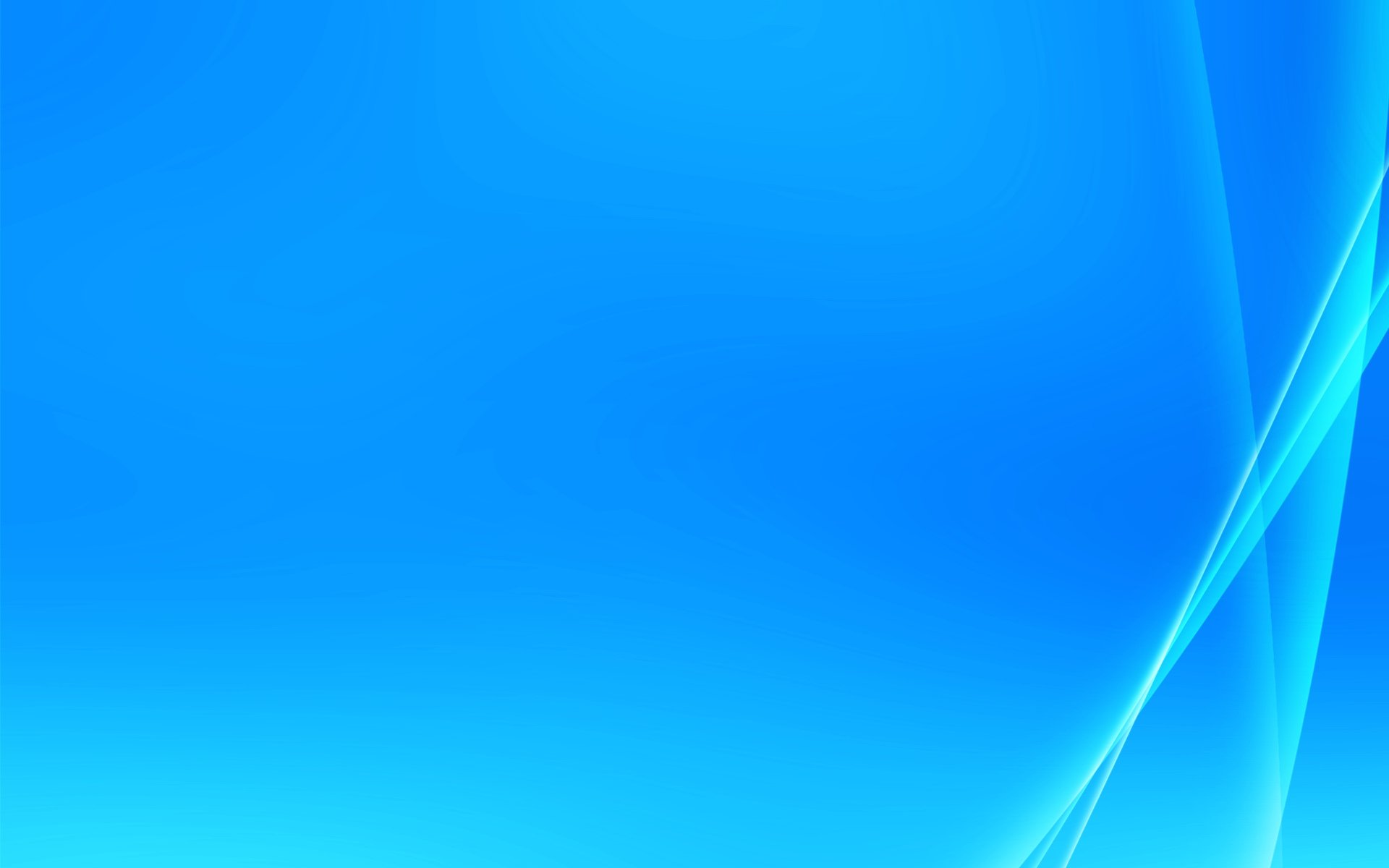 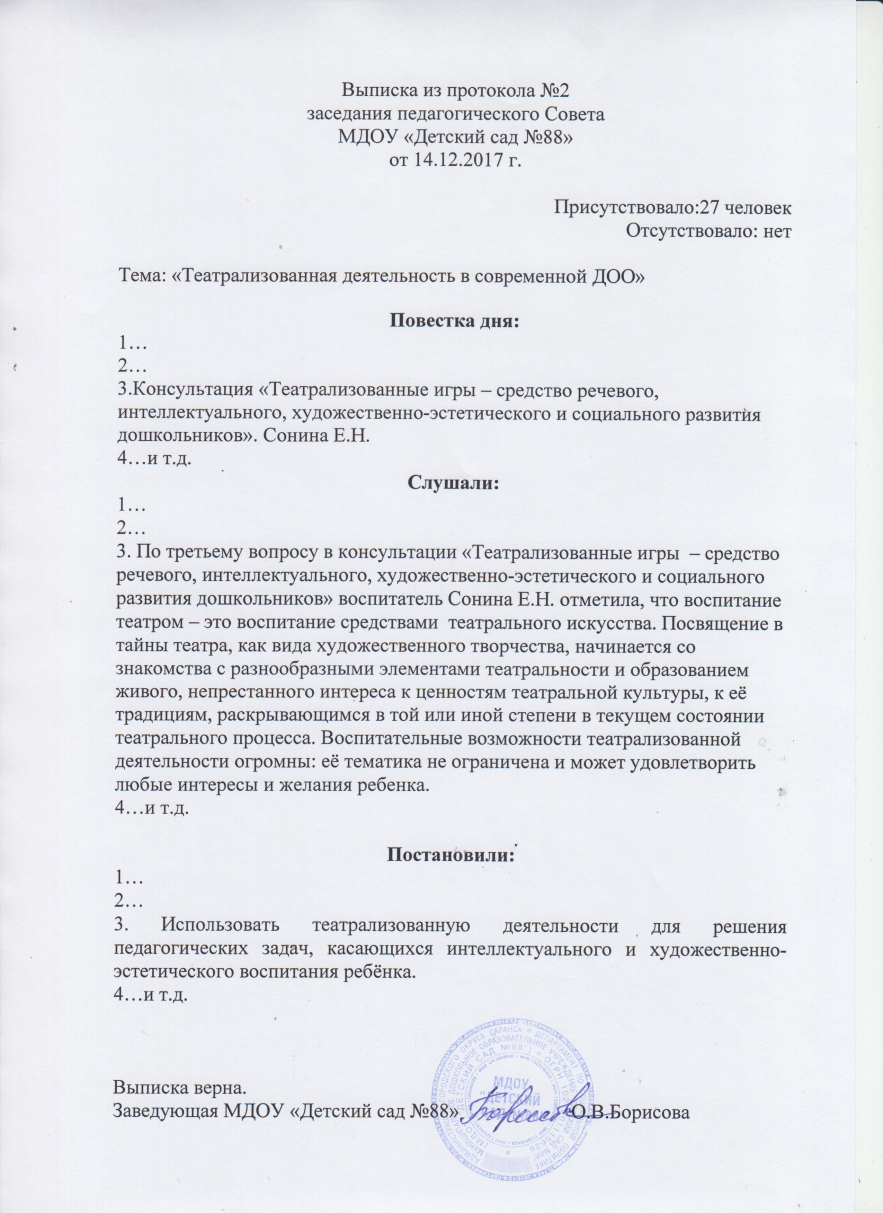 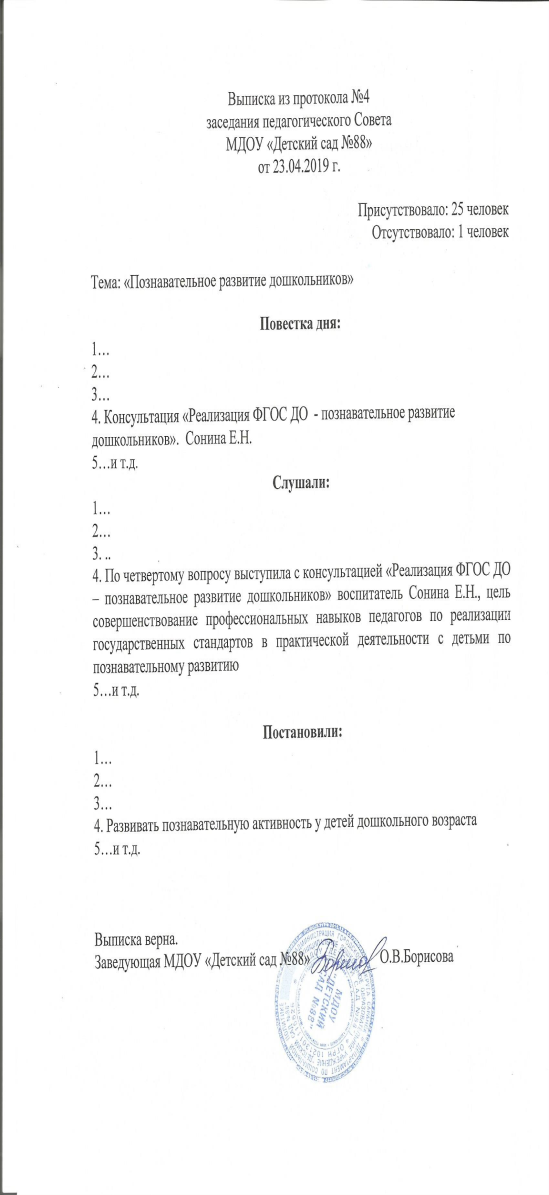 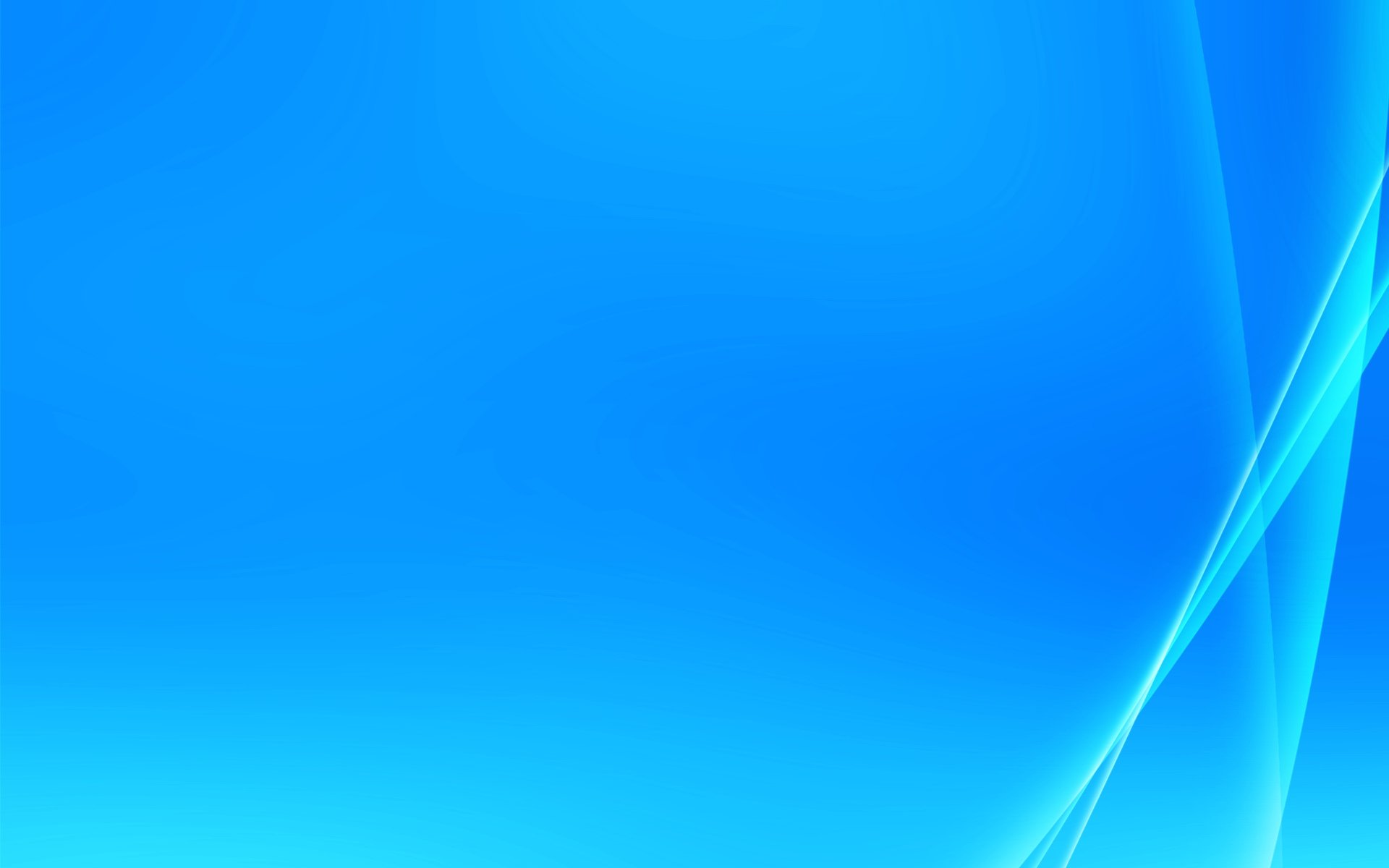 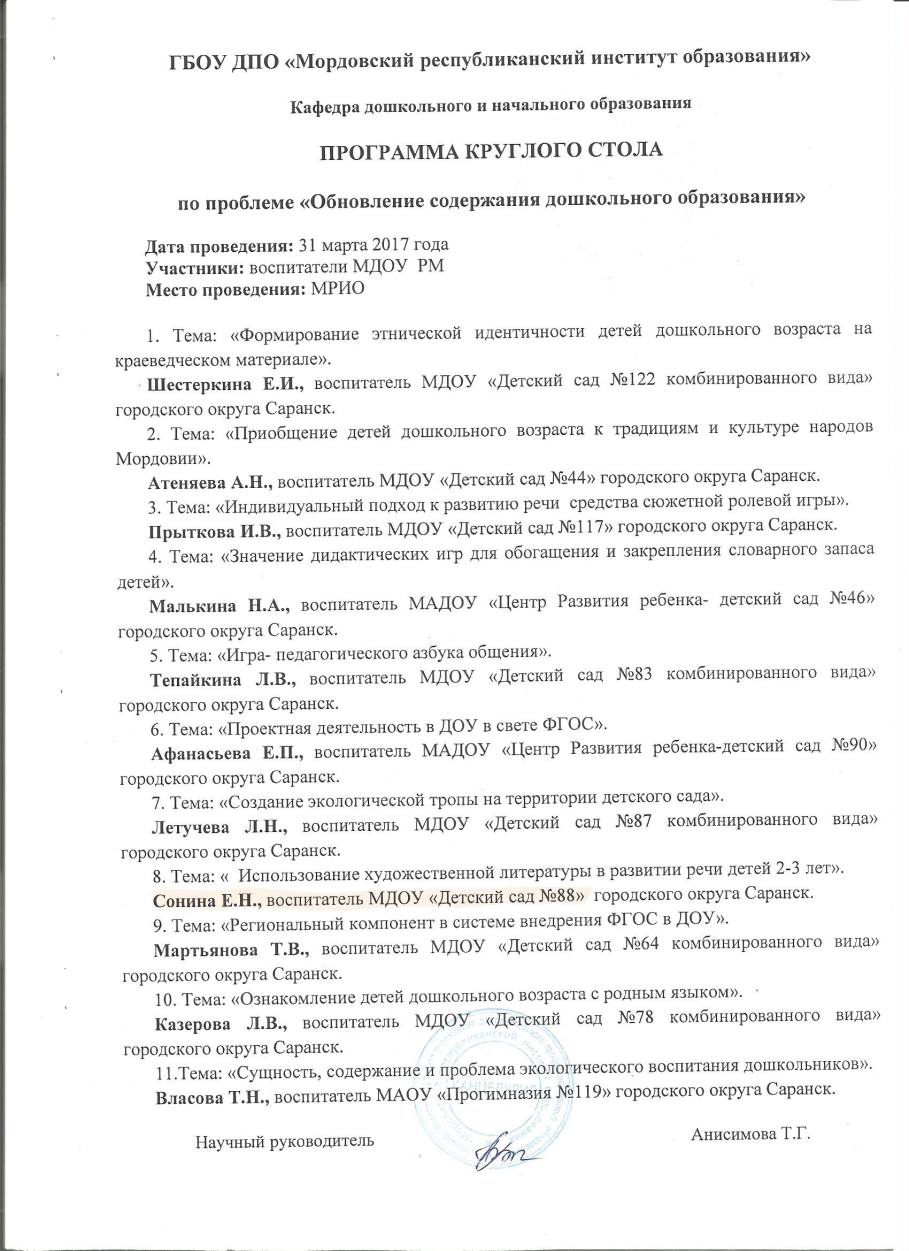 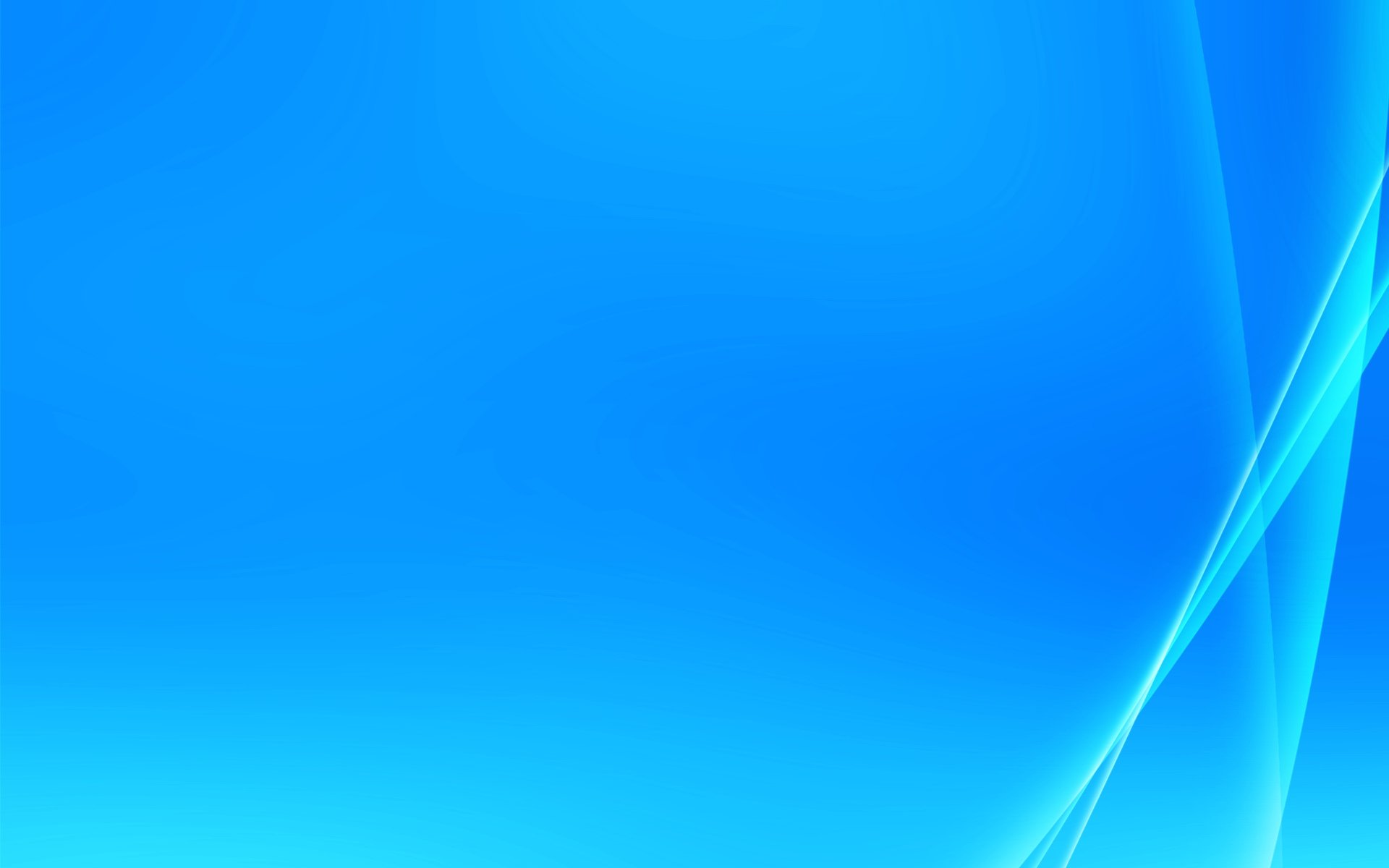 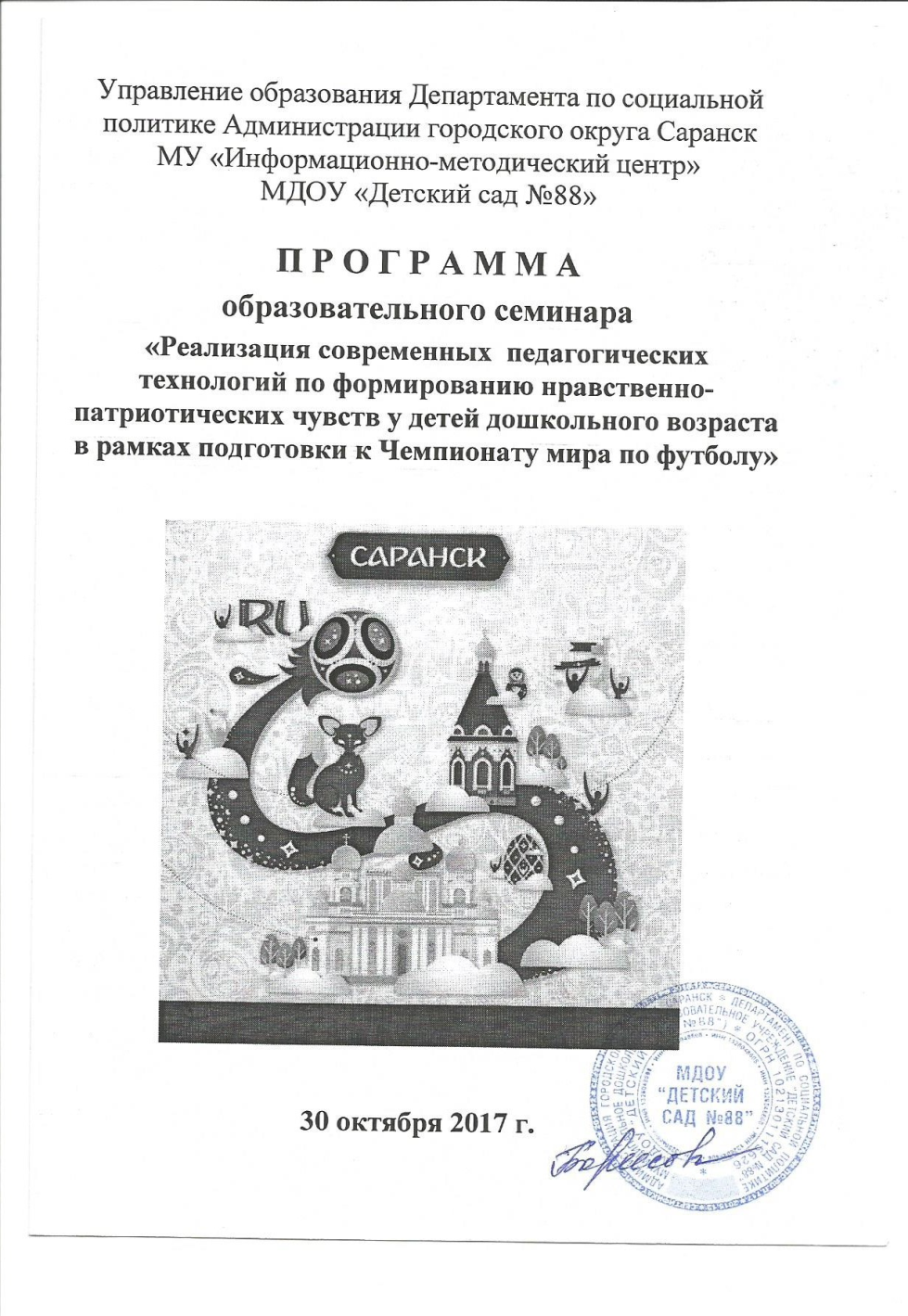 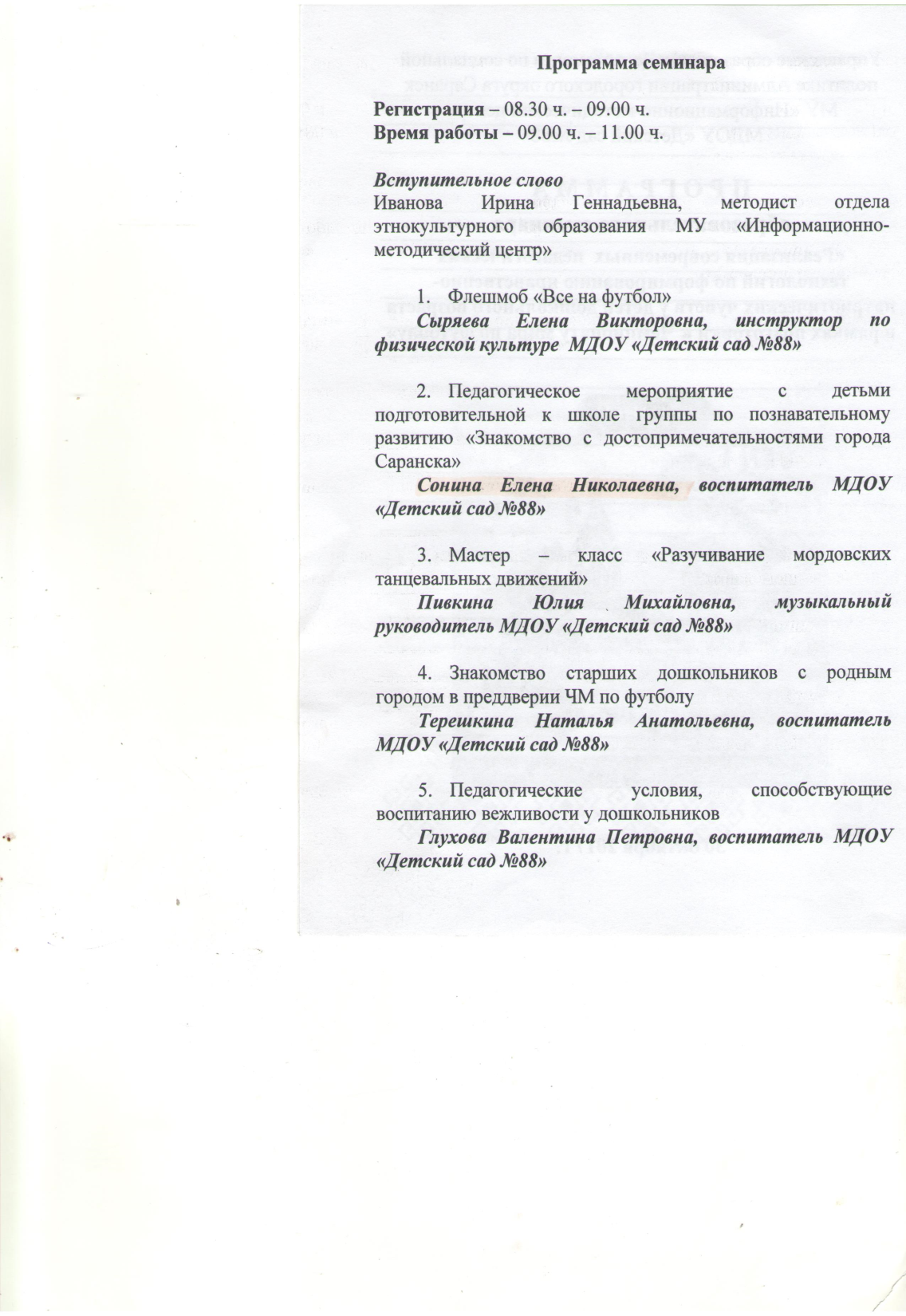 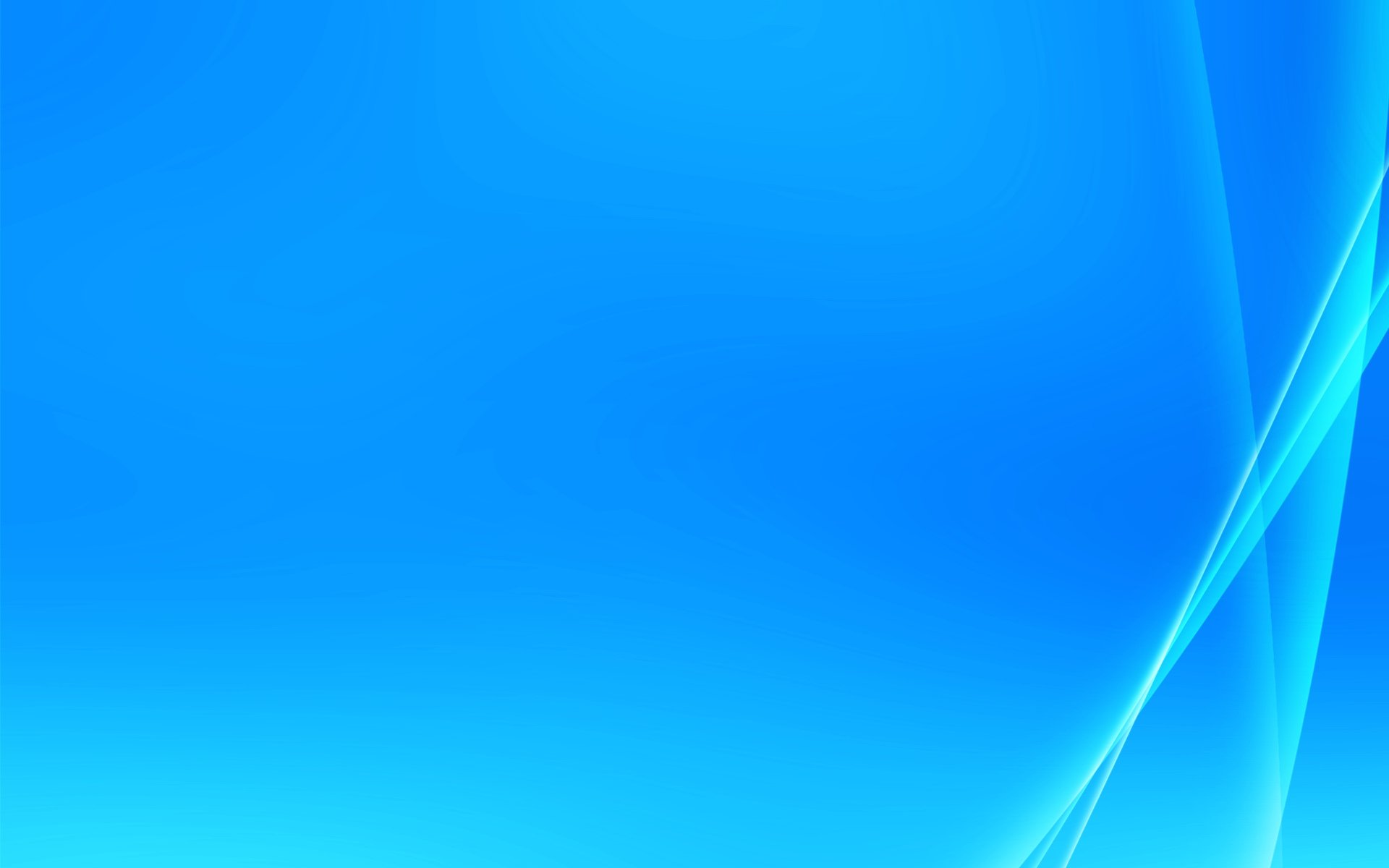 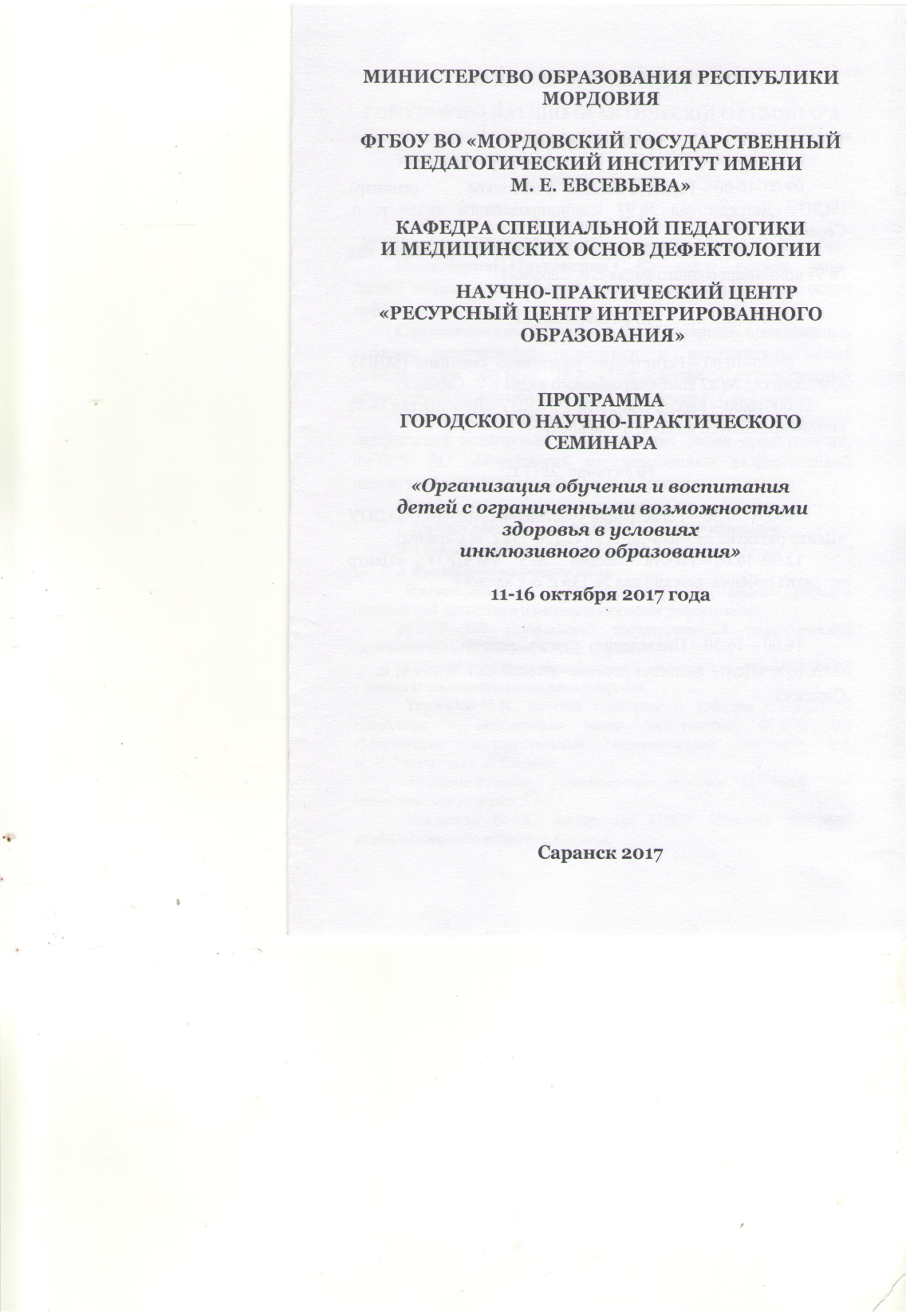 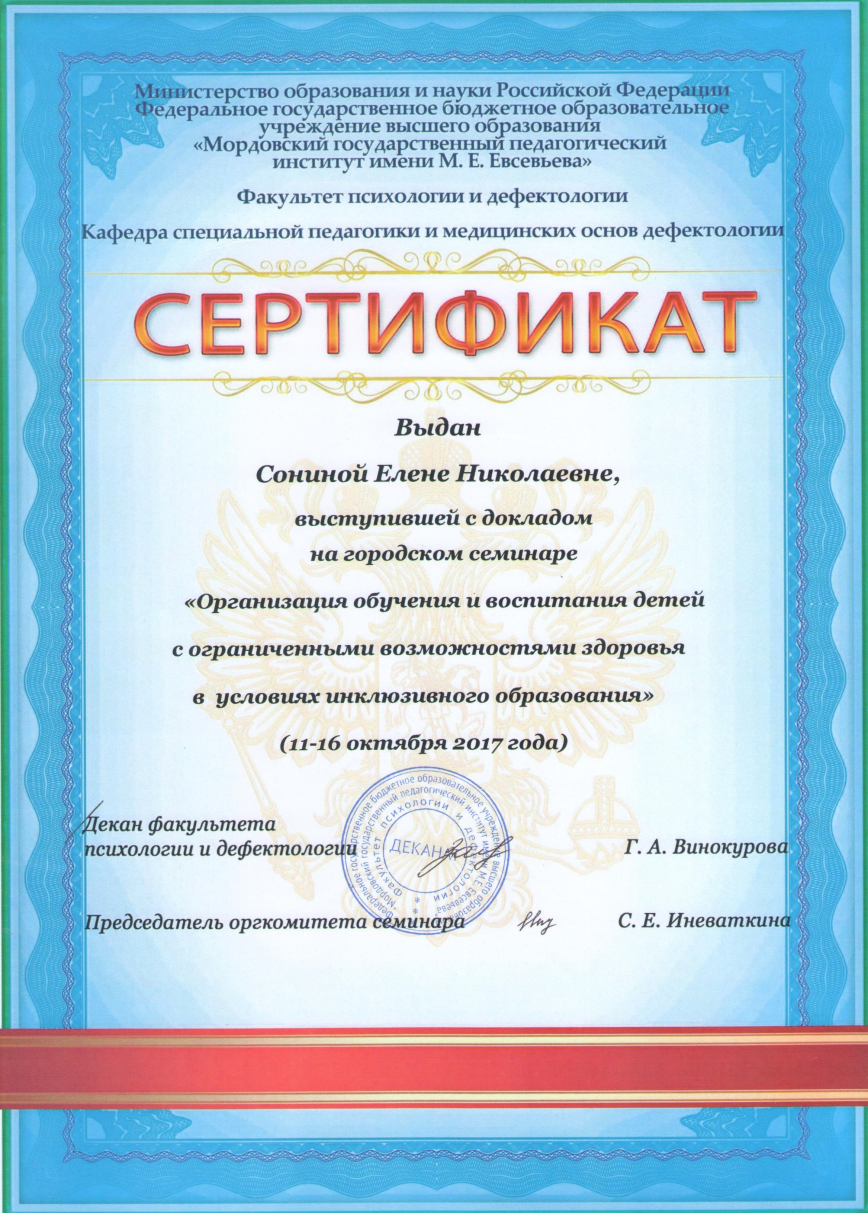 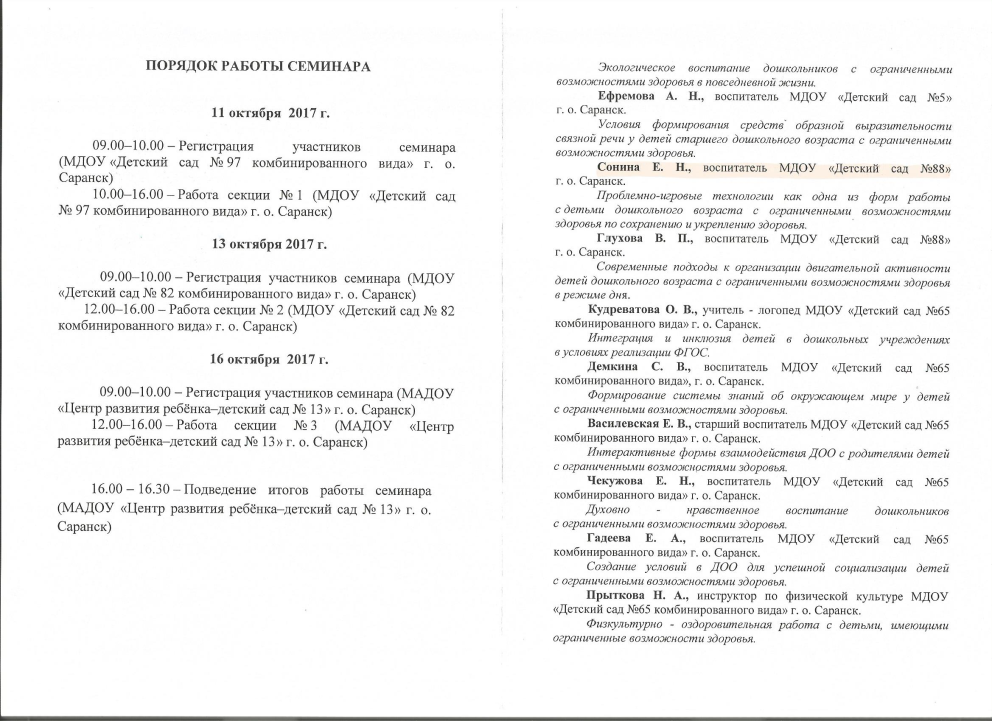 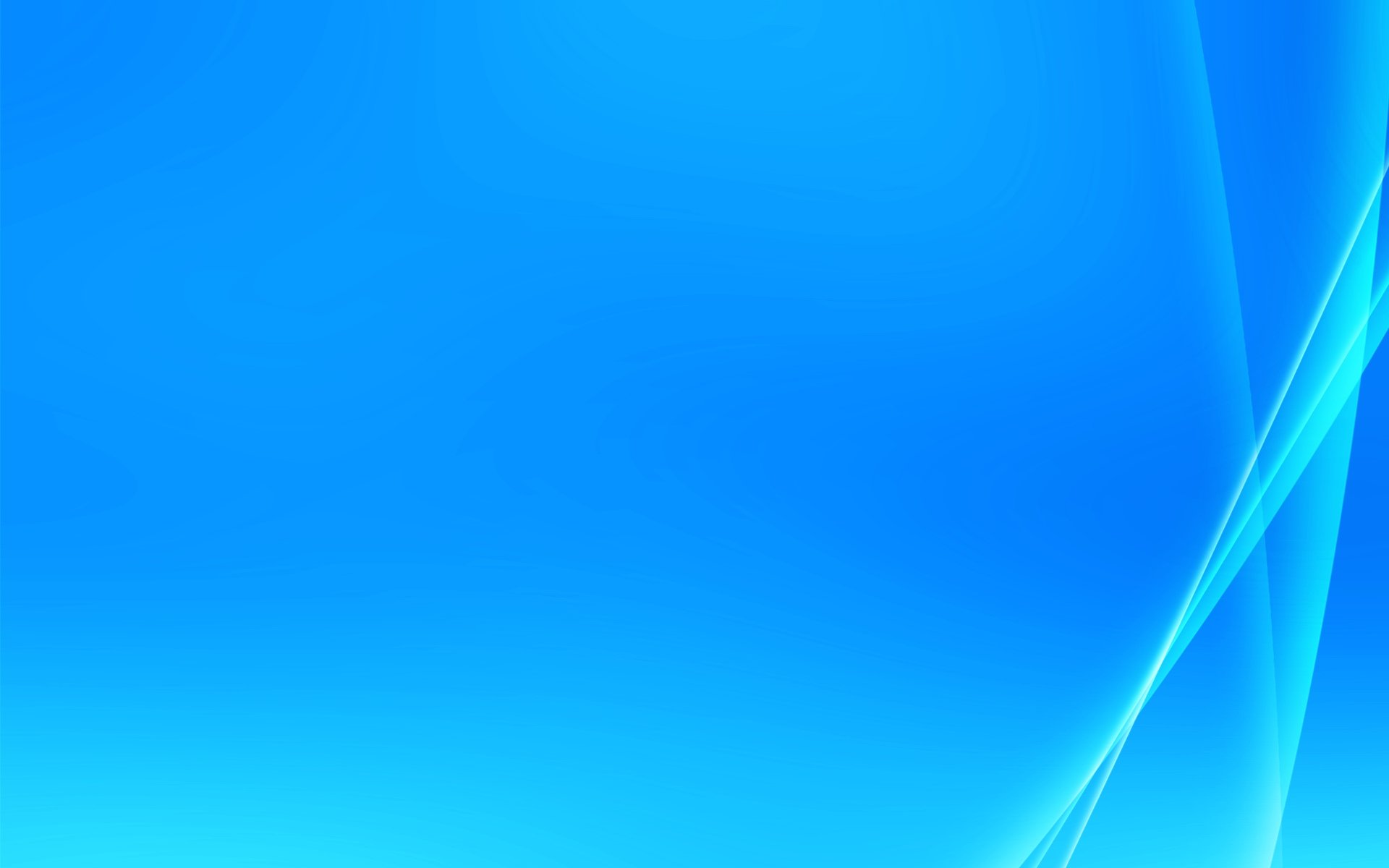 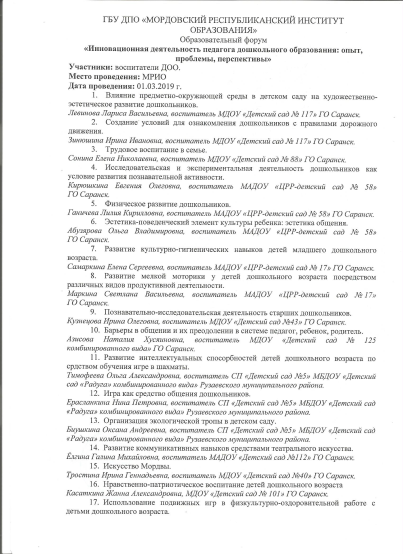 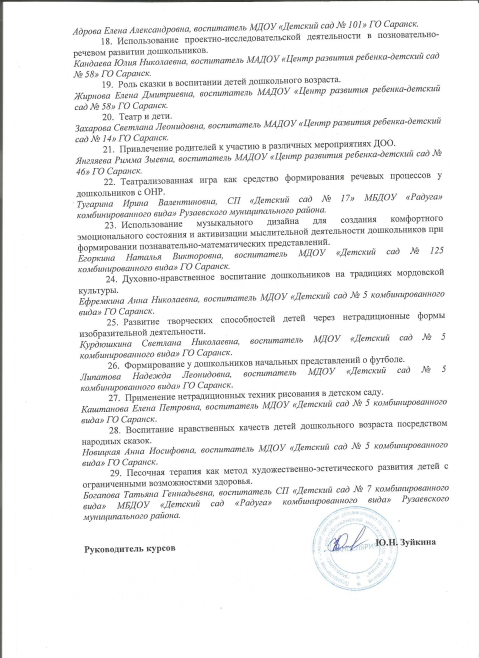 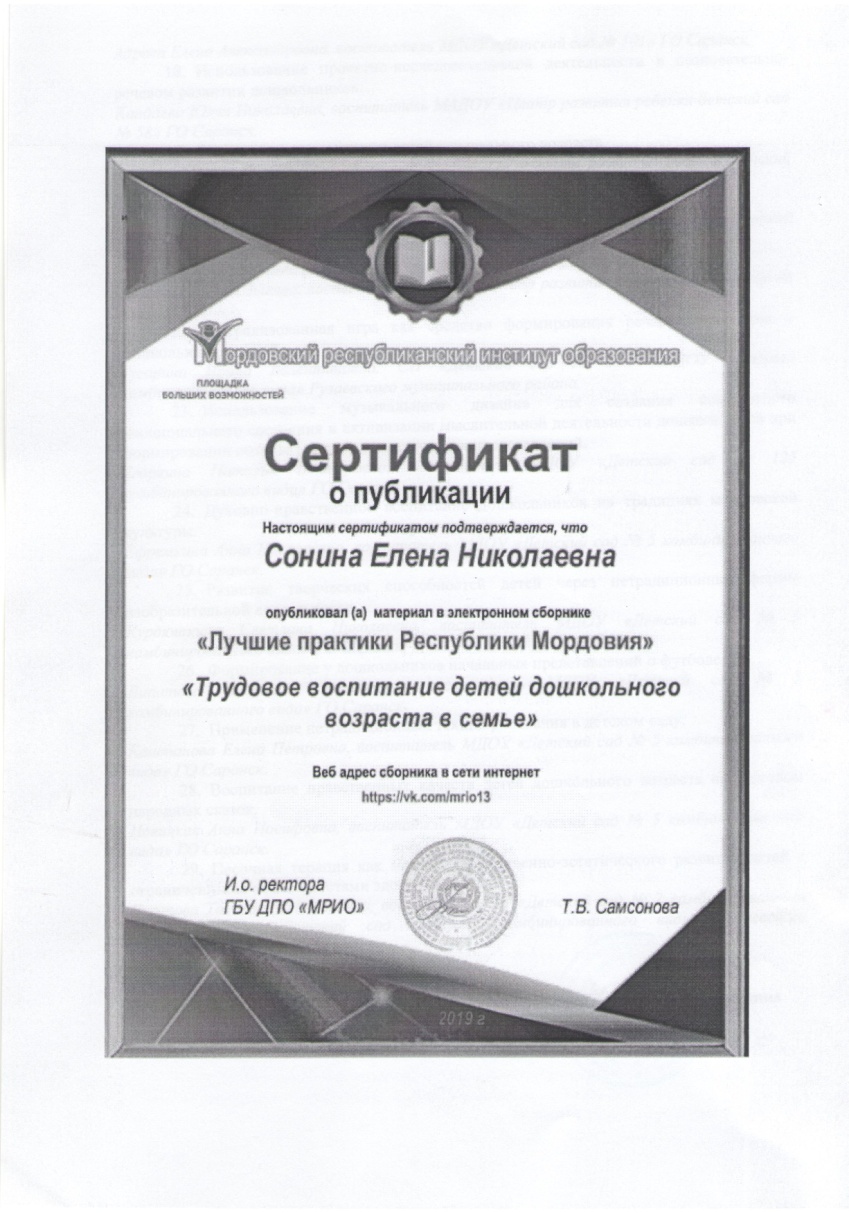 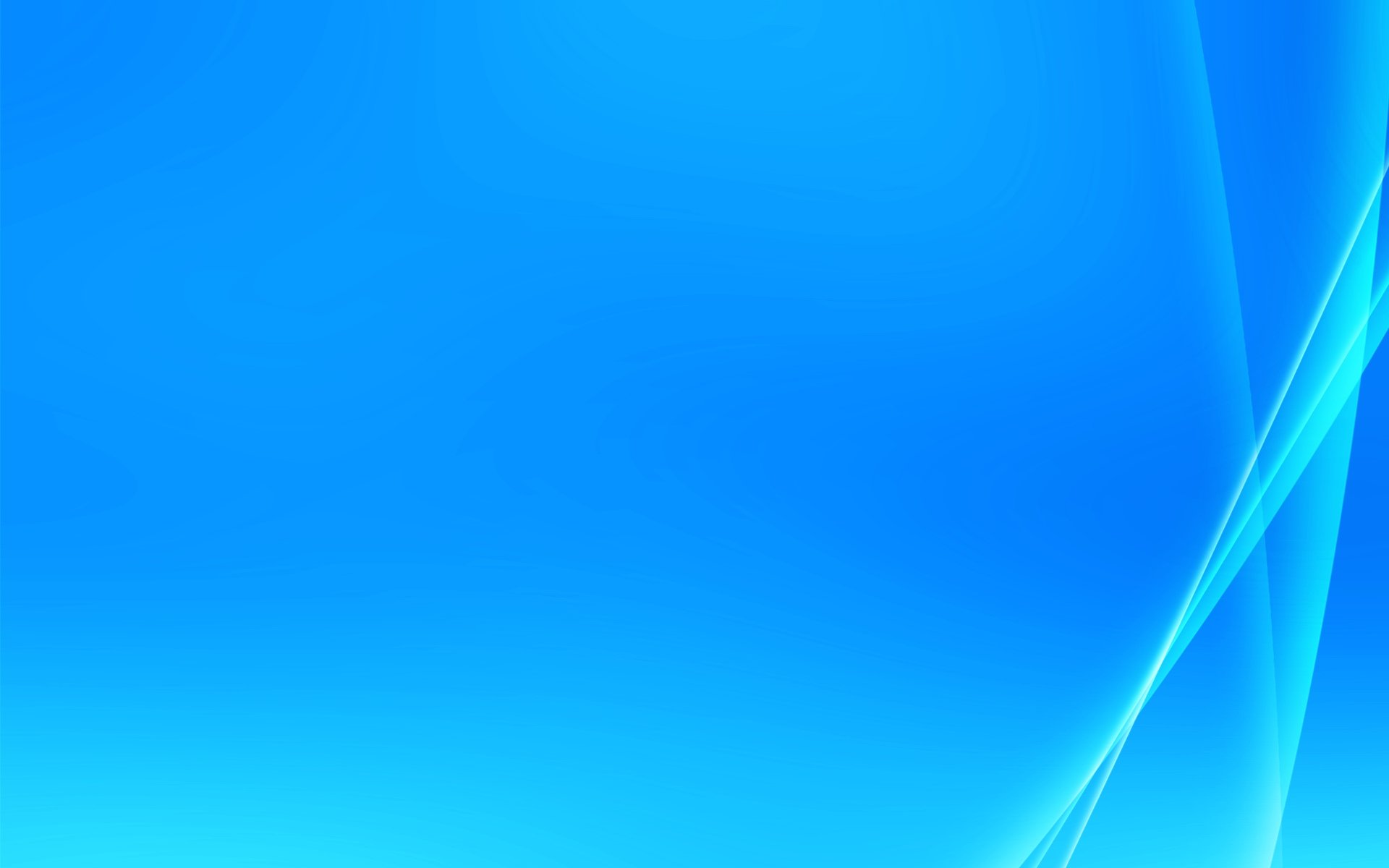 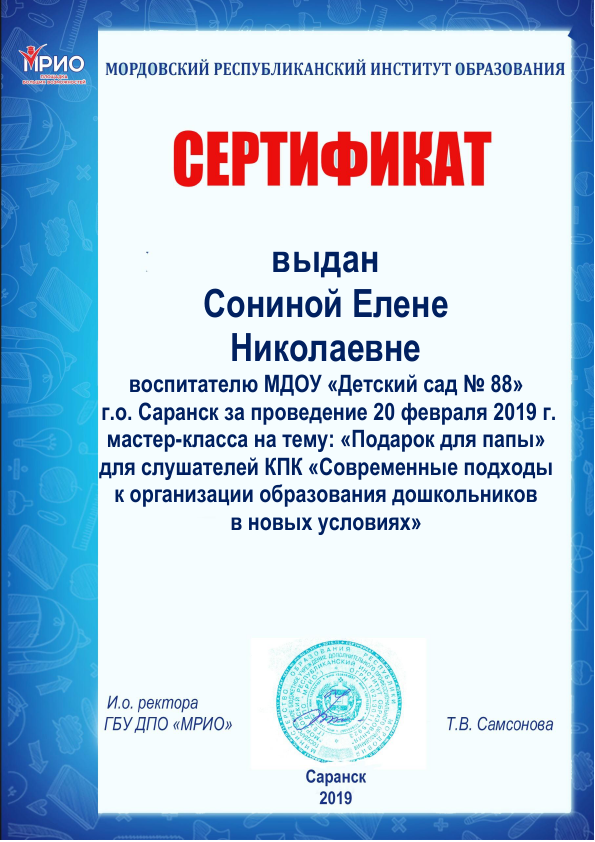 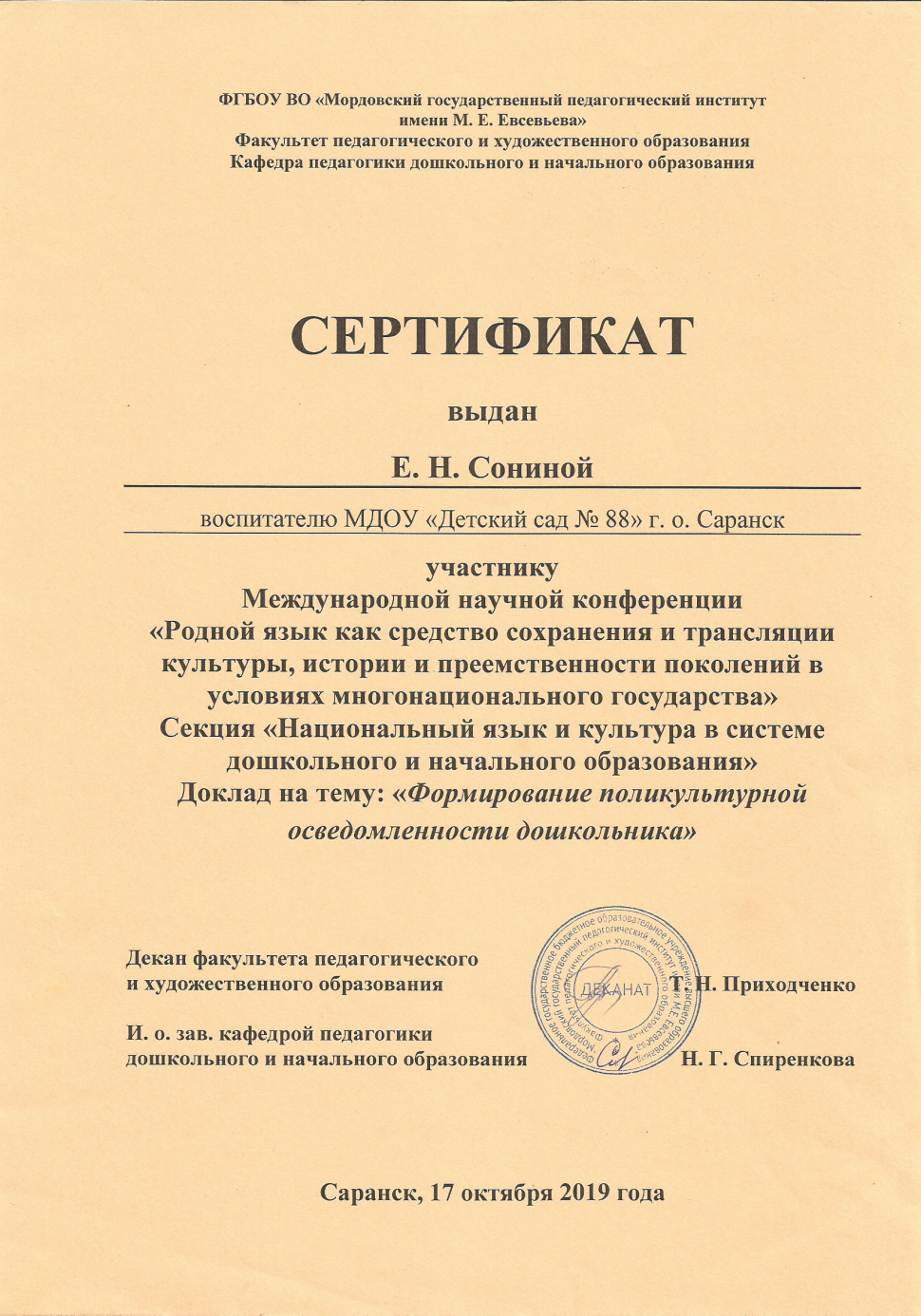 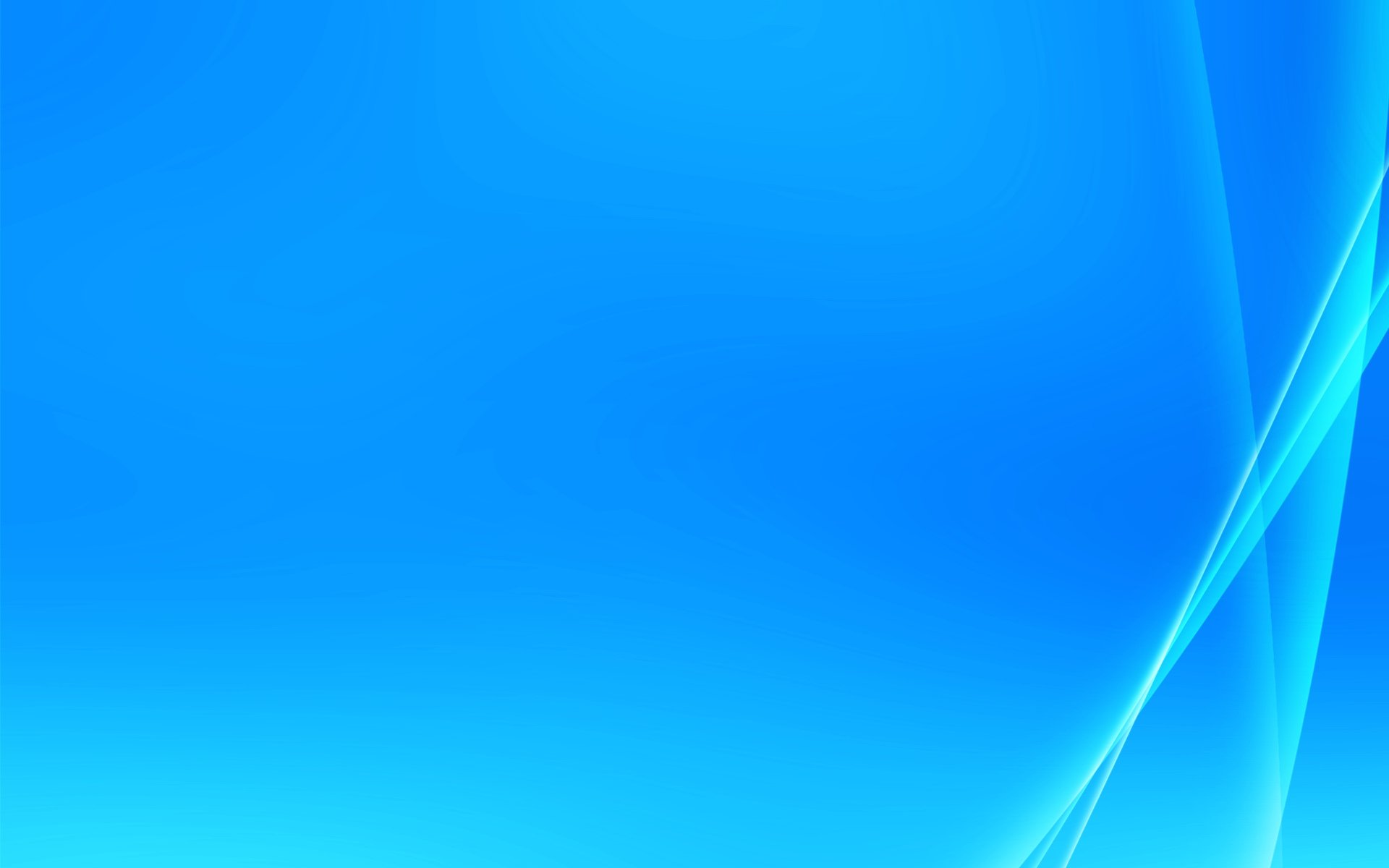 7. Проведение  открытых  занятий, мастер-класс,  мероприятий
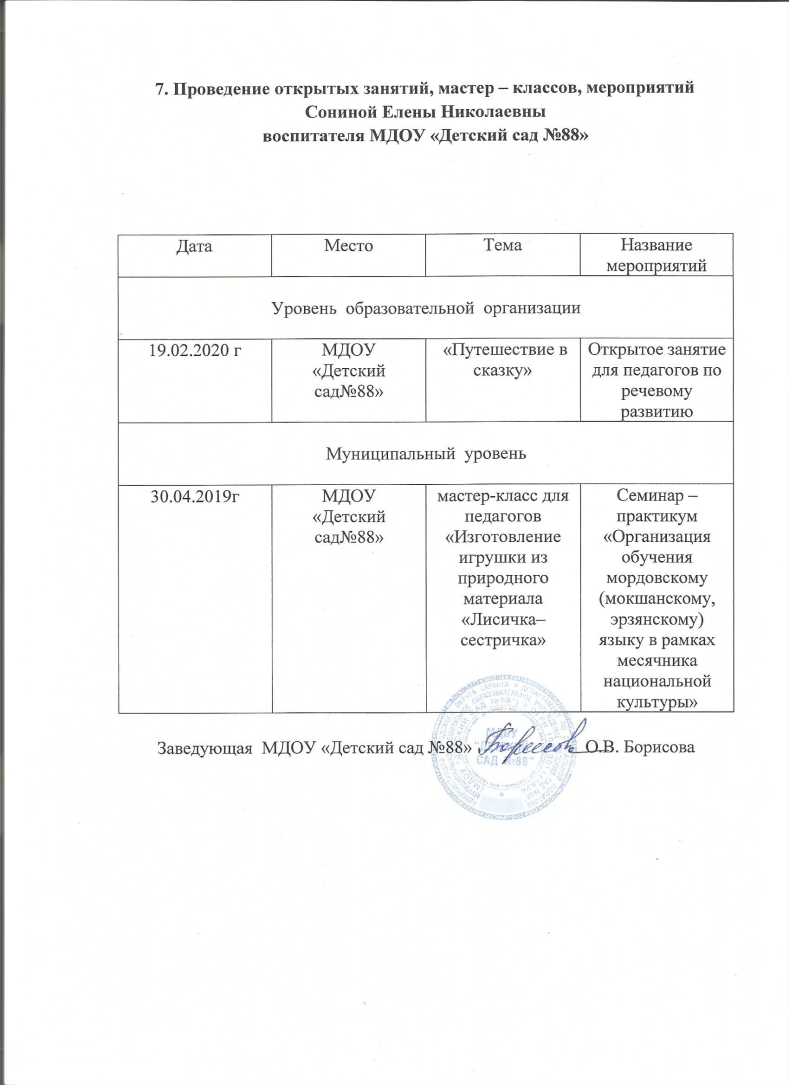 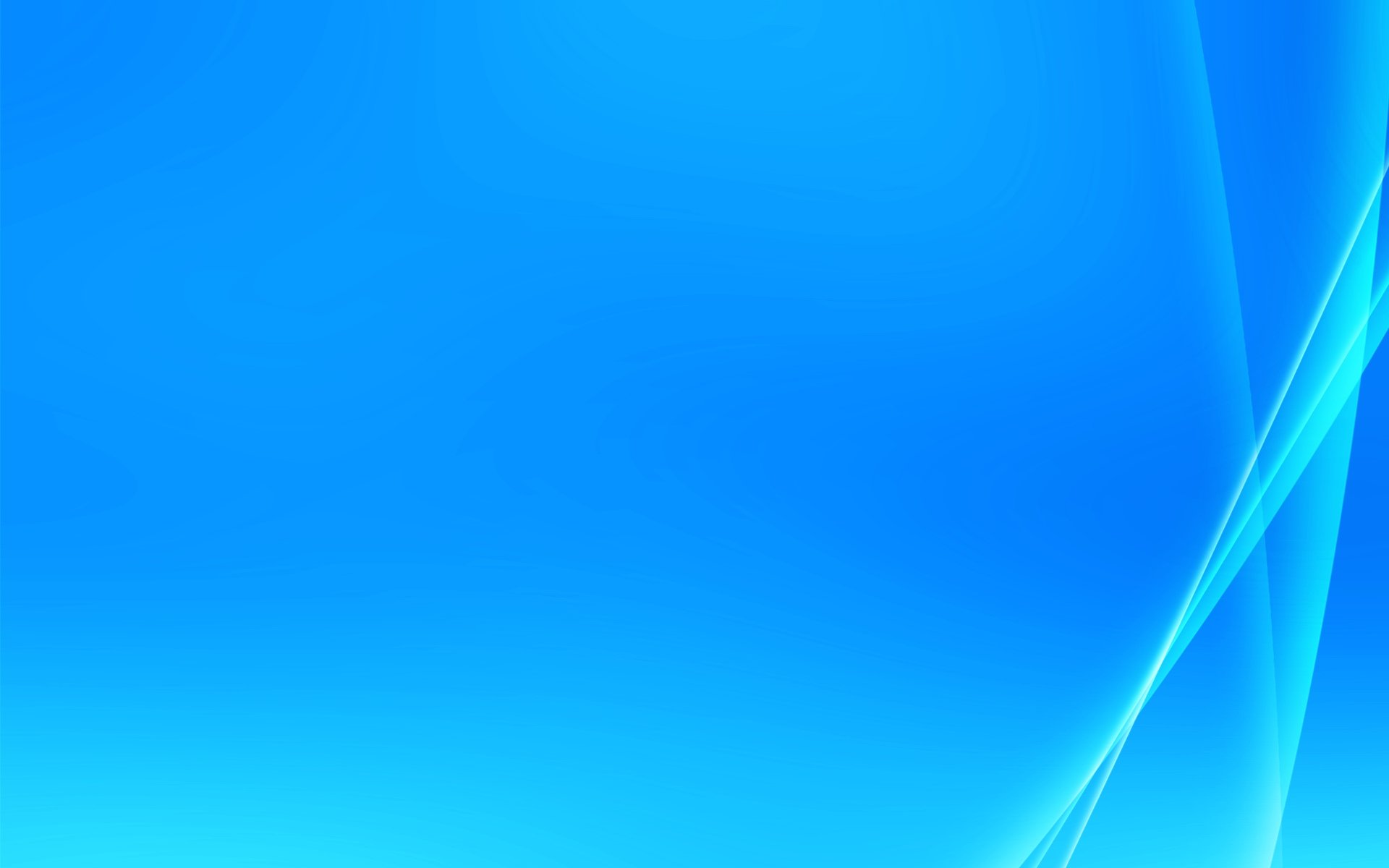 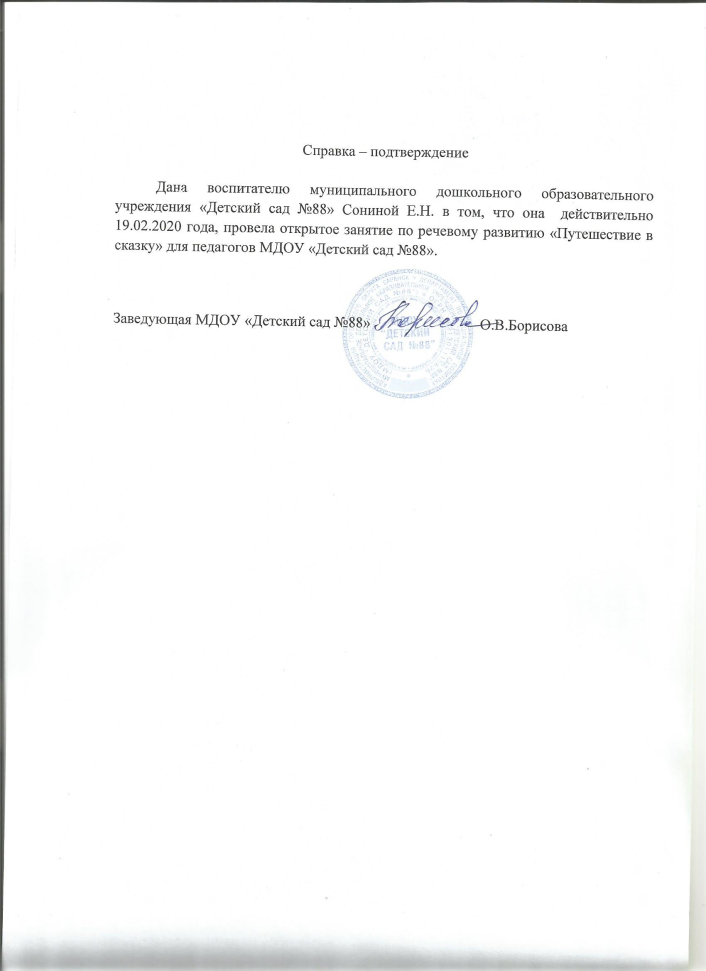 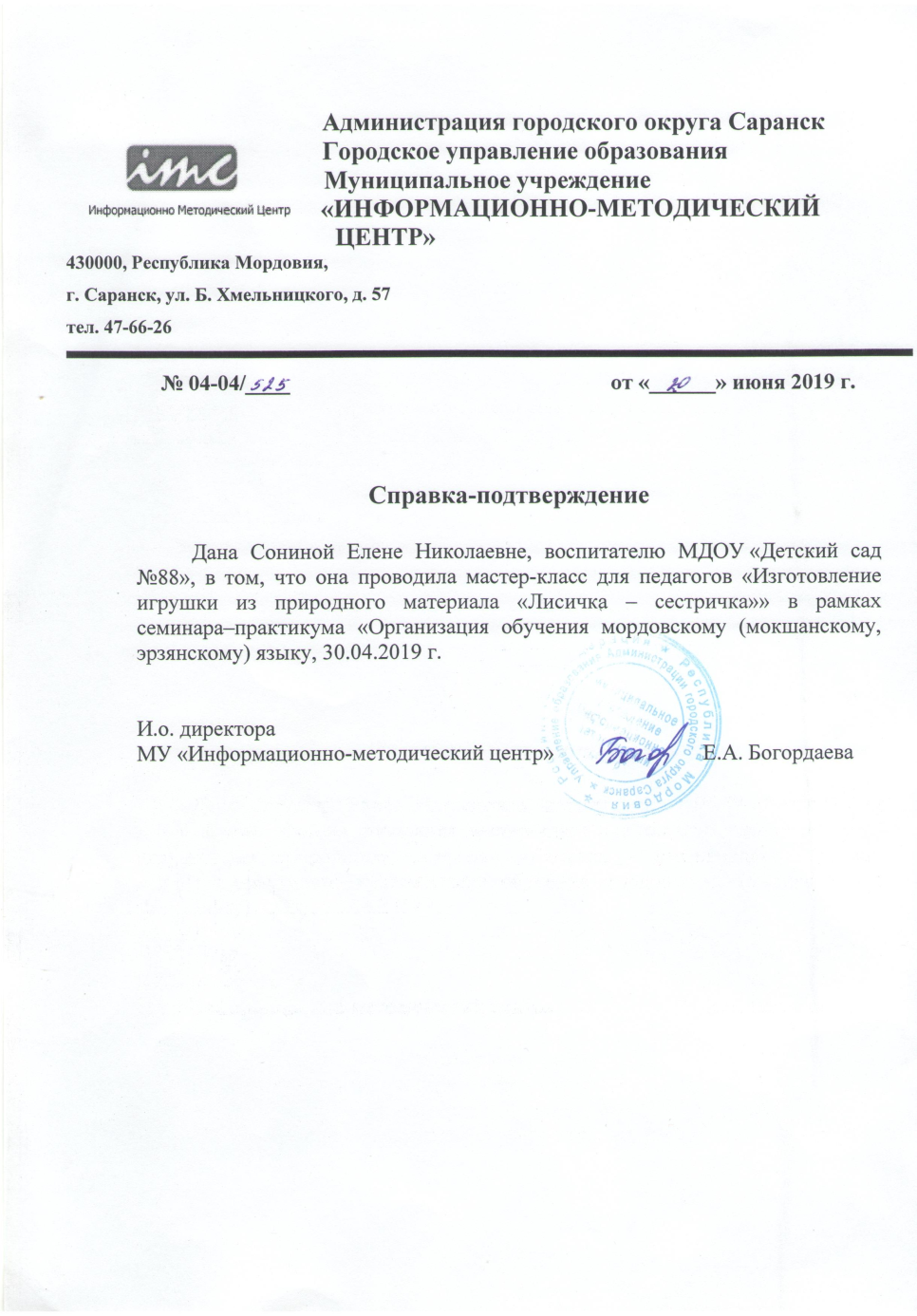 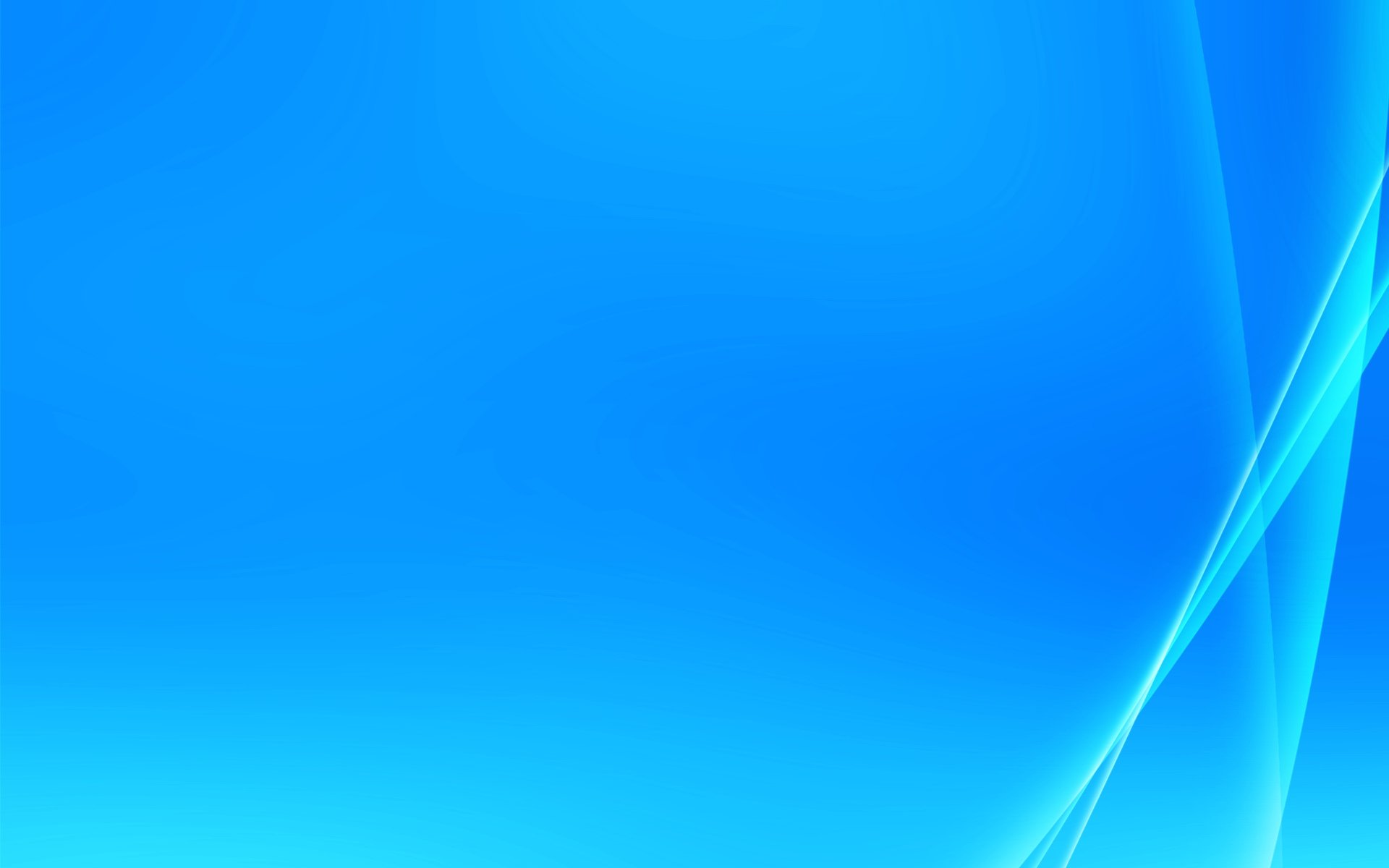 8. Экспертная  деятельность
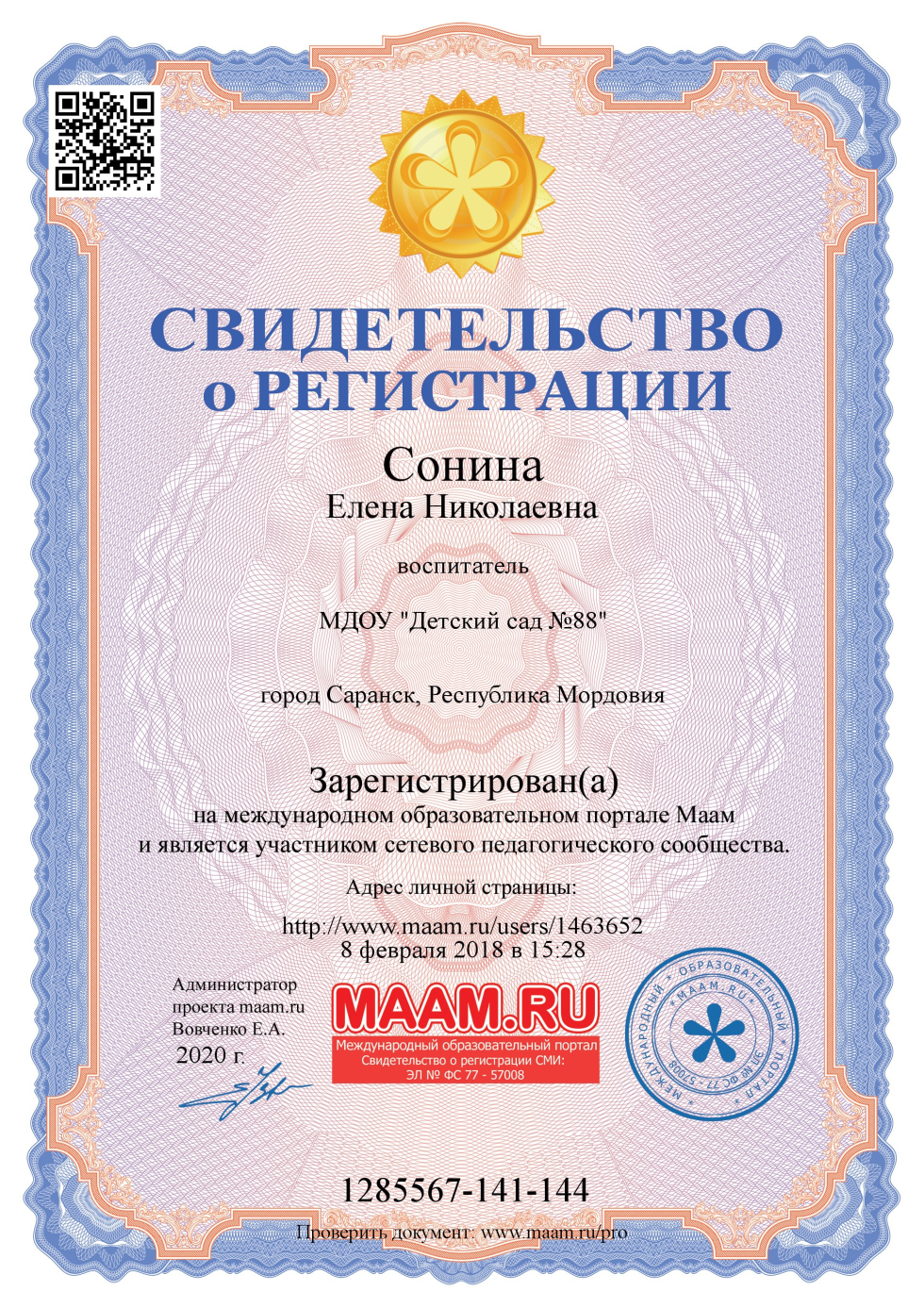 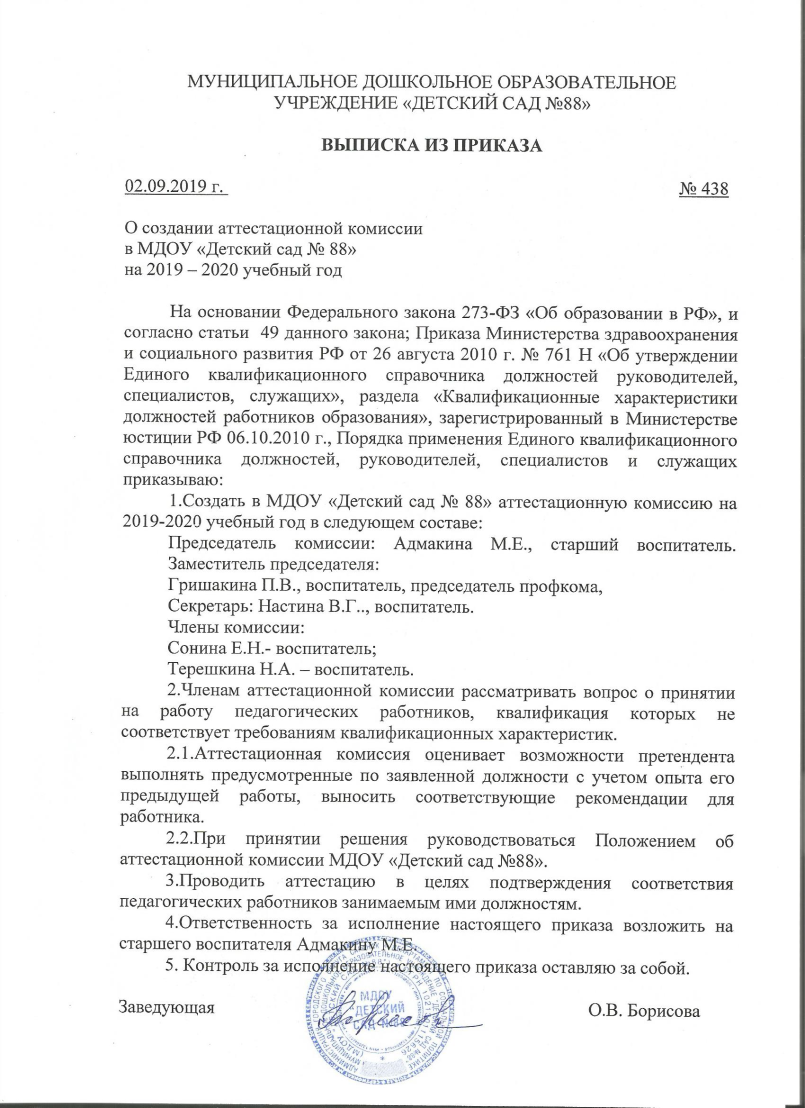 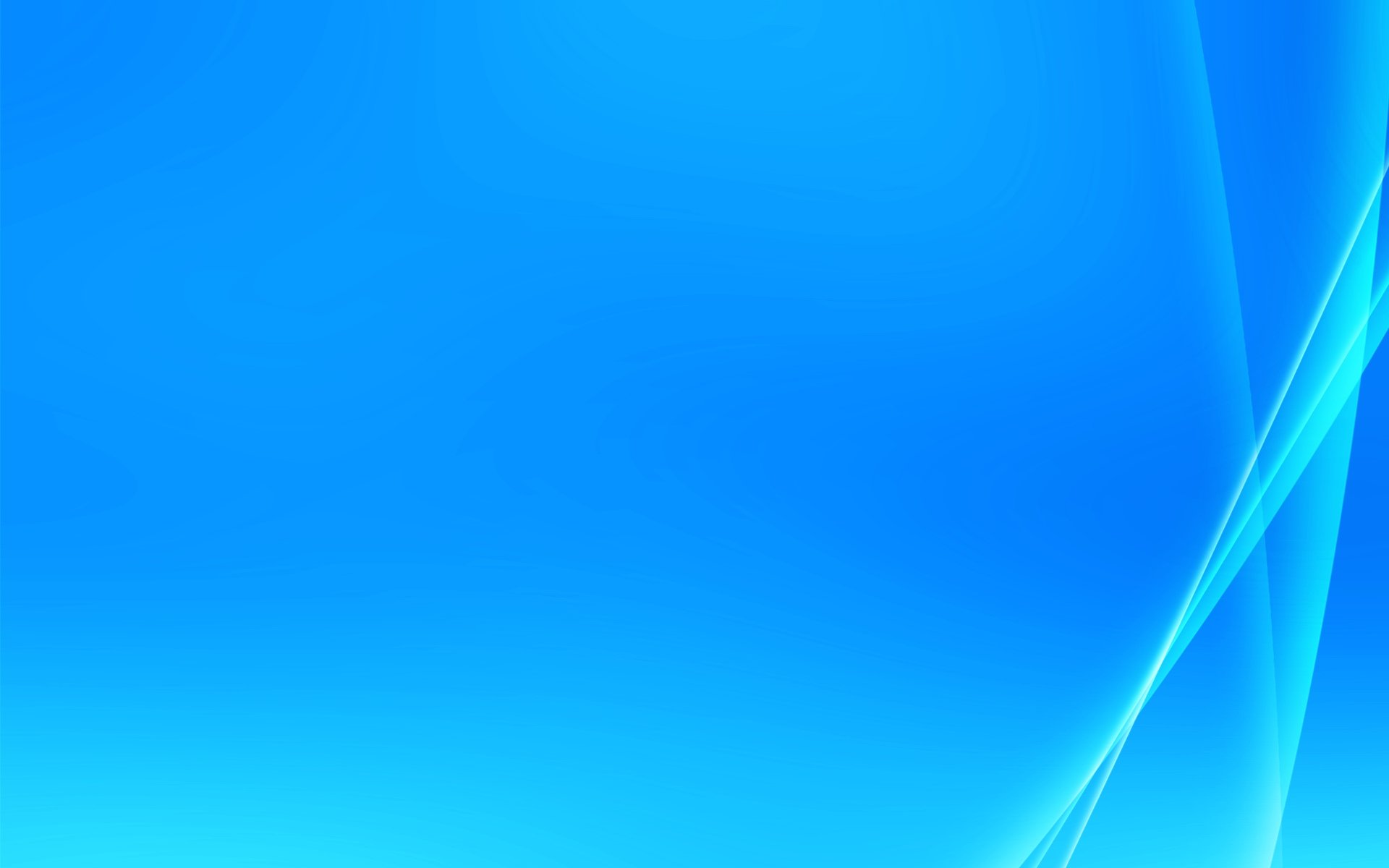 9. Общественно-педагогическая  активность  педагога:  участие  в  комиссиях,  педагогических  сообществах,  в жюри  конкурсов
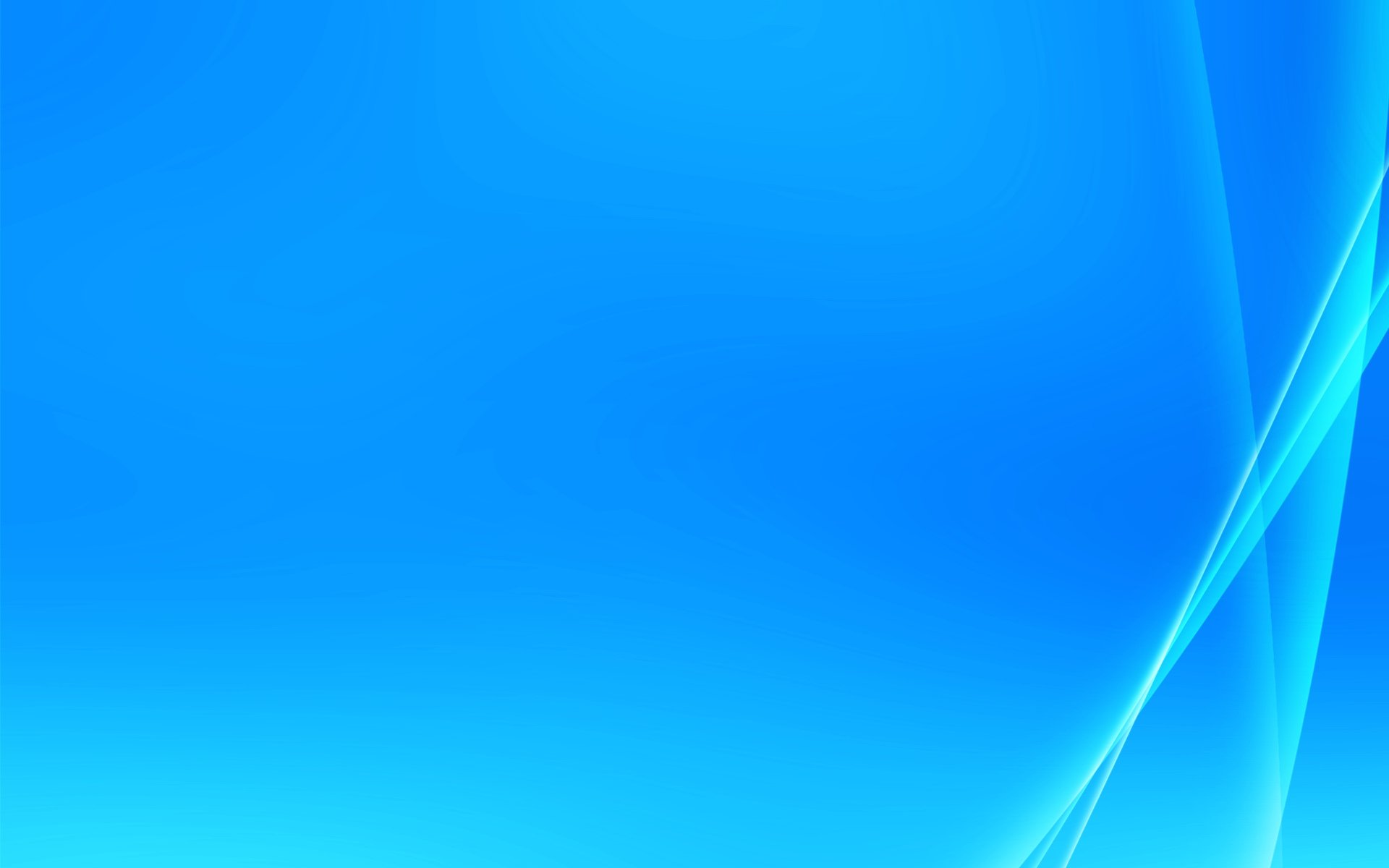 10. Позитивные  результаты  работы  своспитанниками
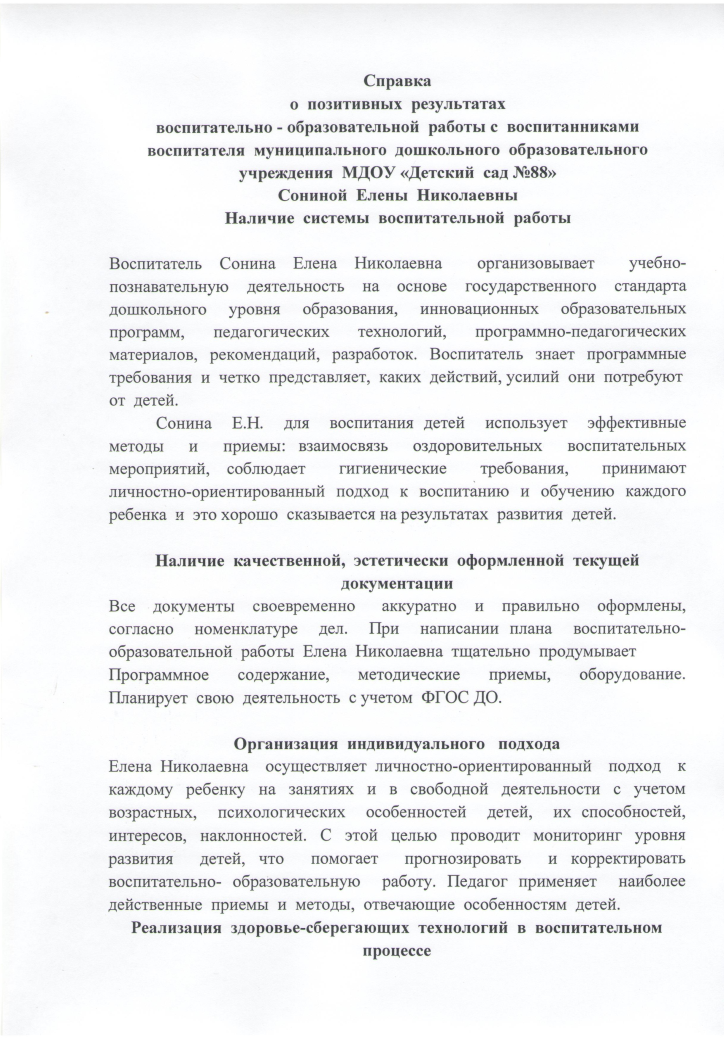 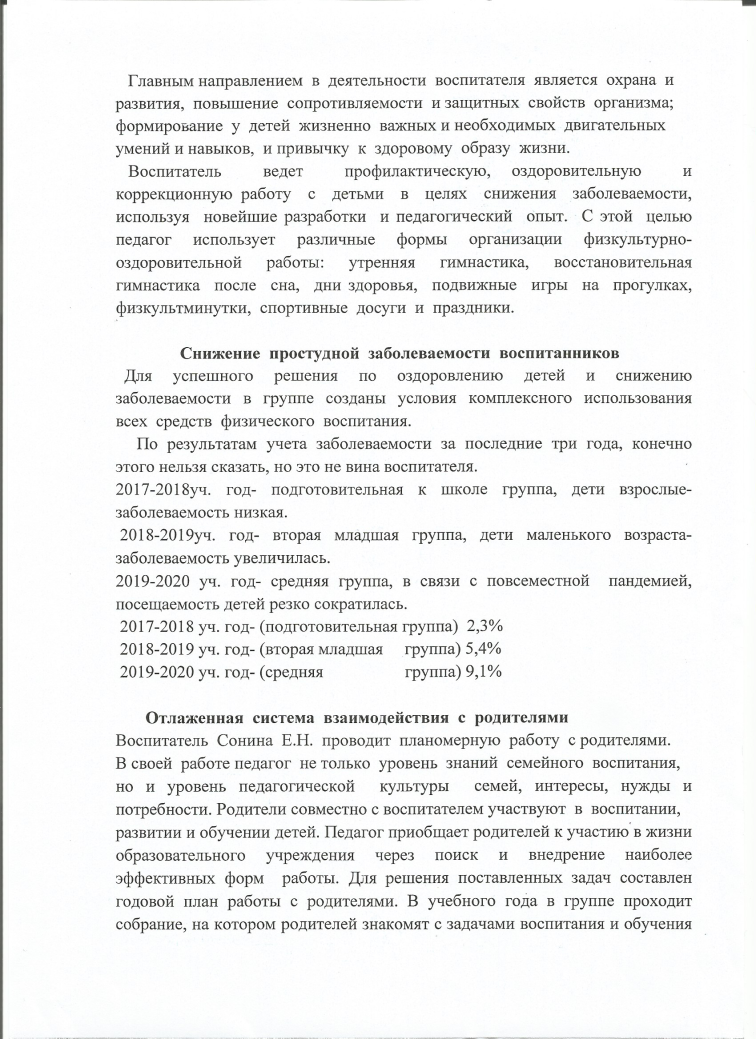 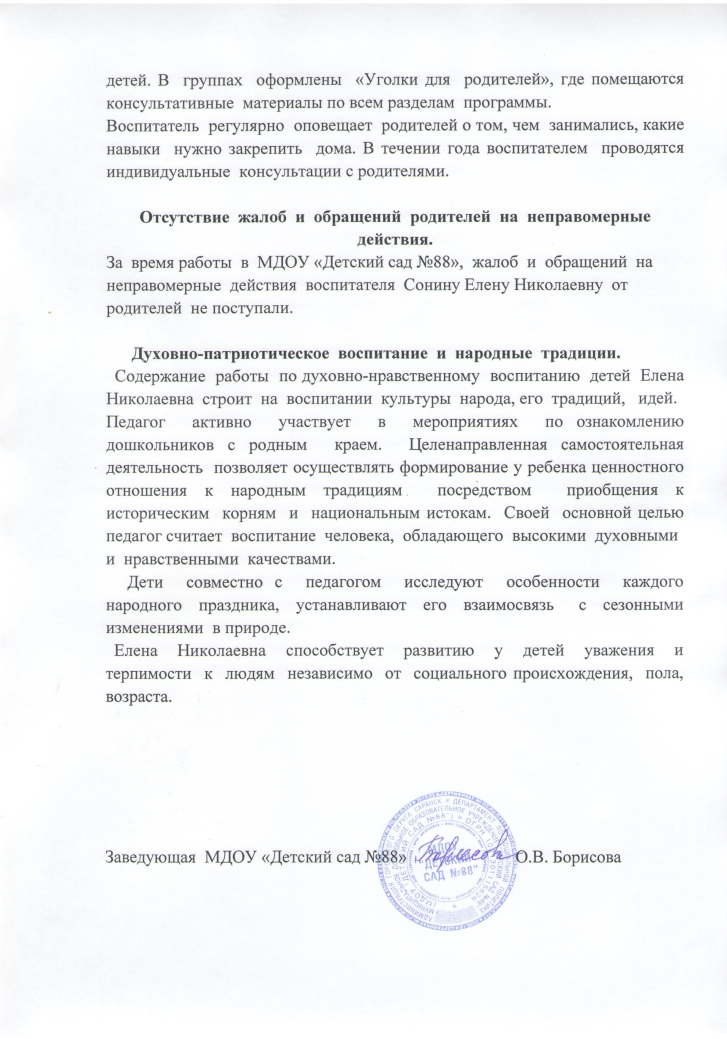 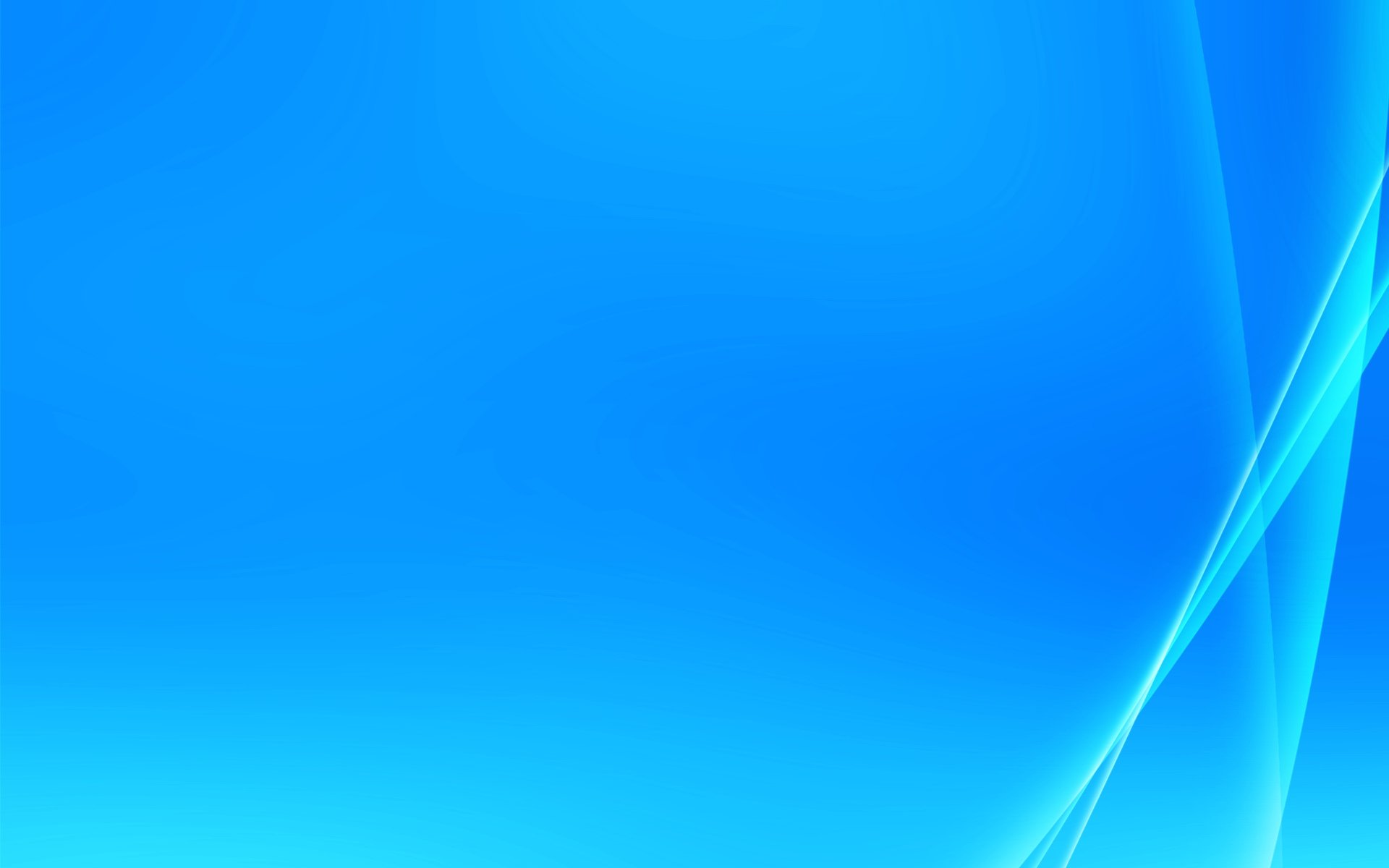 11. Качество взаимодействия с родителями
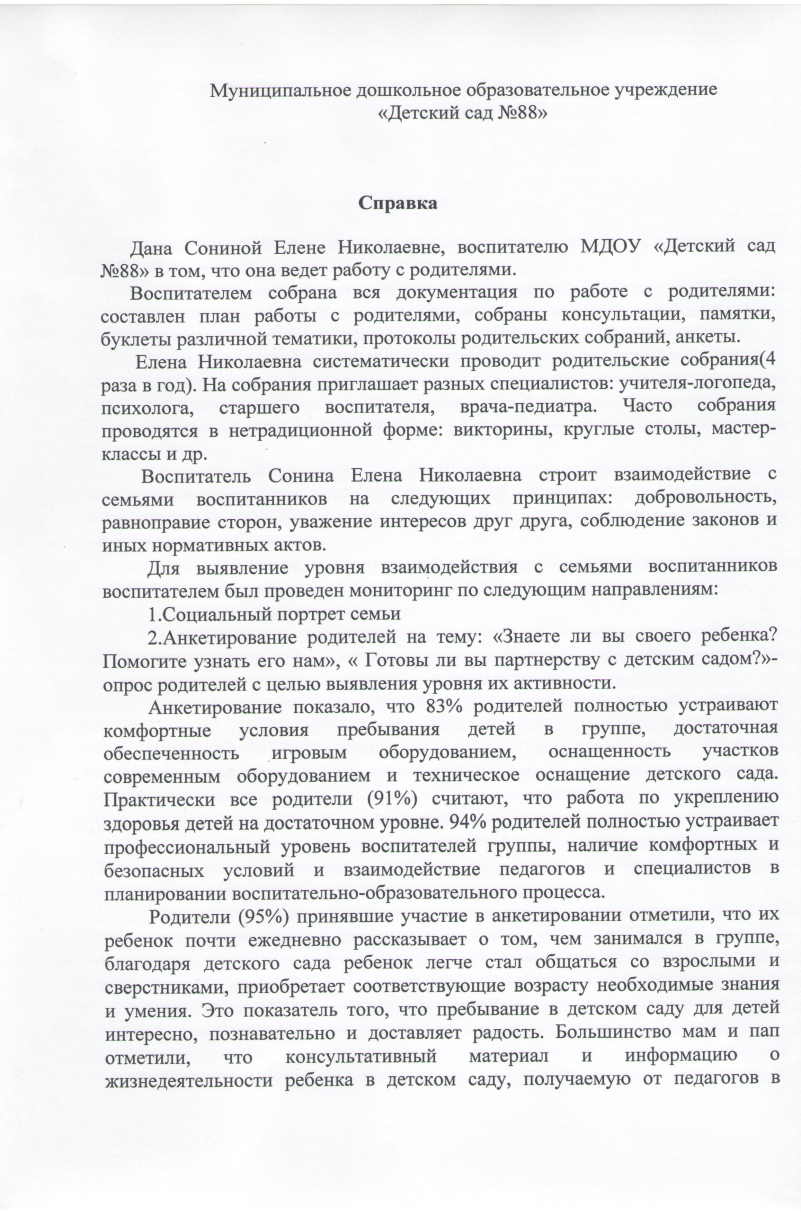 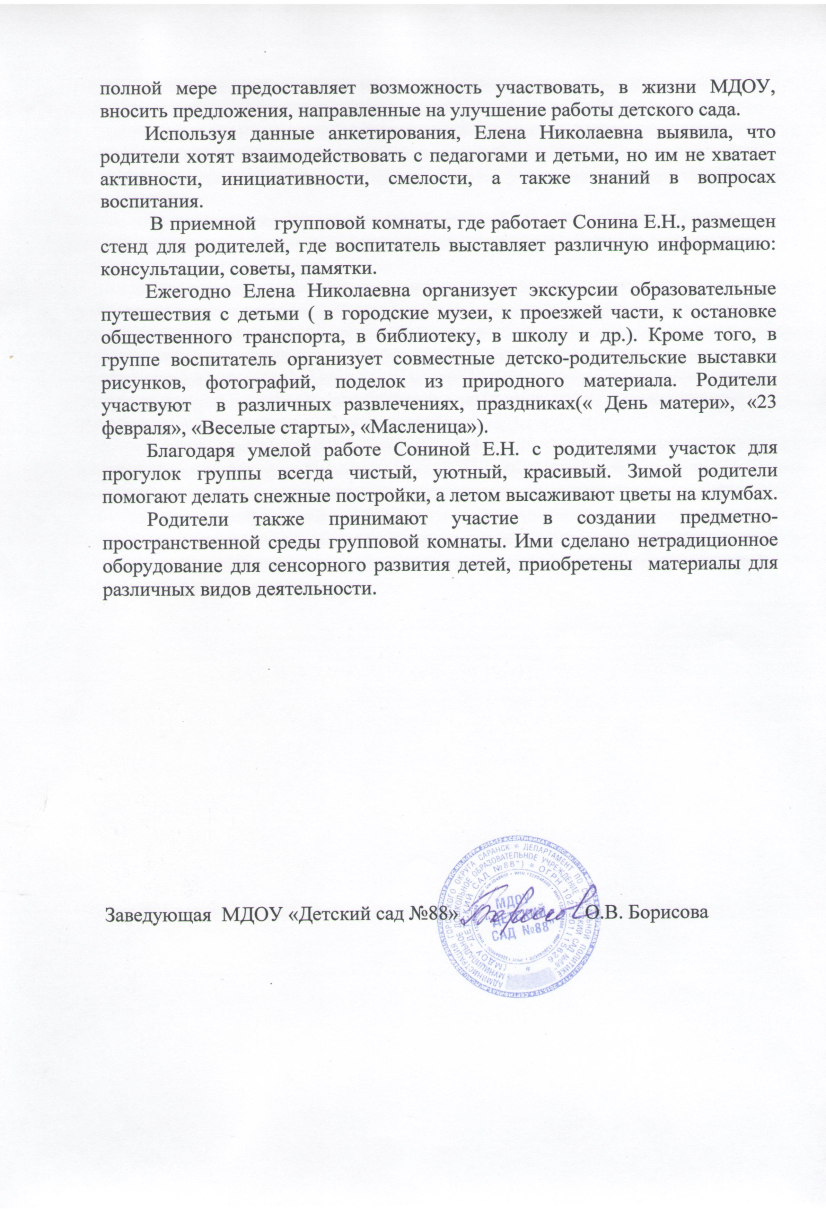 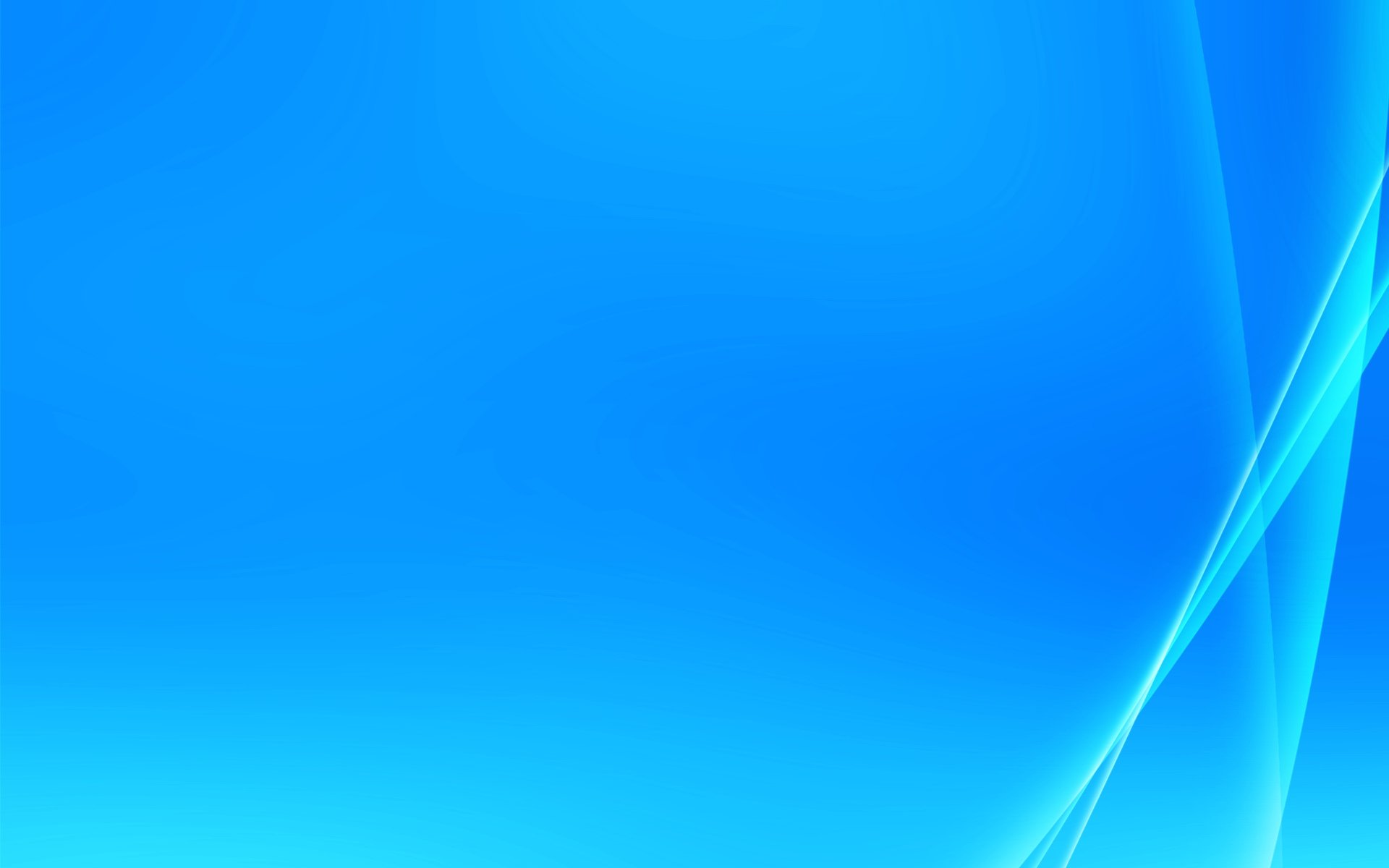 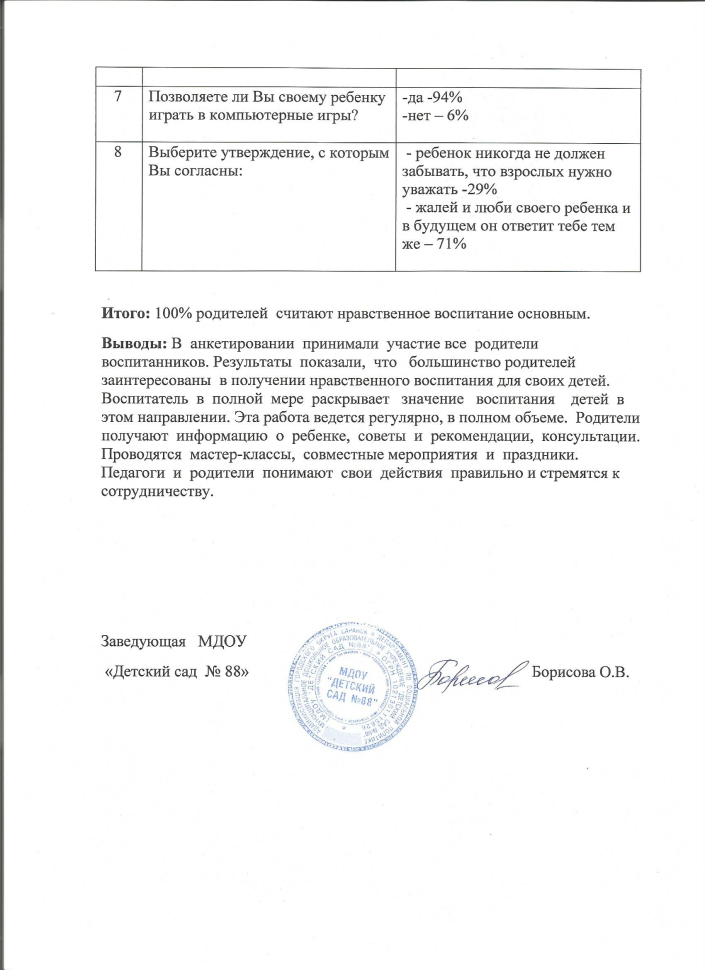 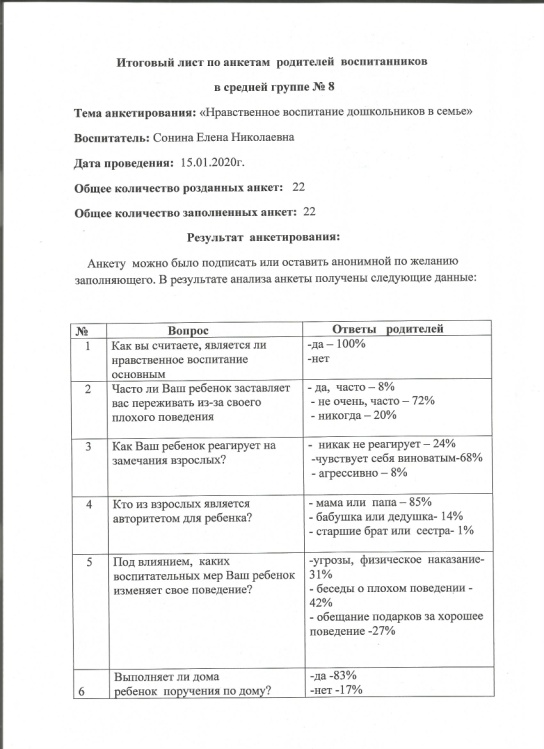 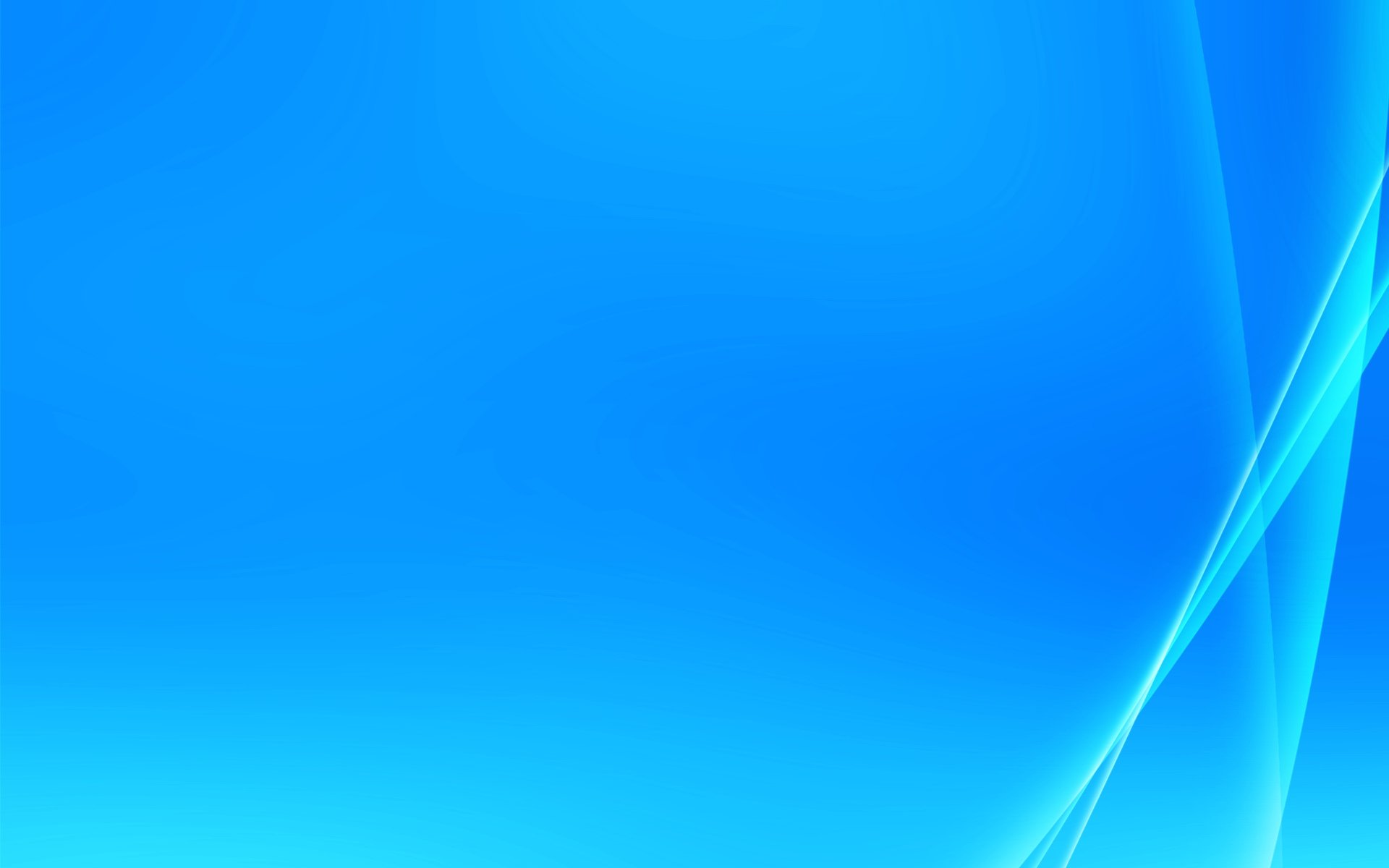 12. Работа  с  детьми  из  социально – неблагополучных  семей
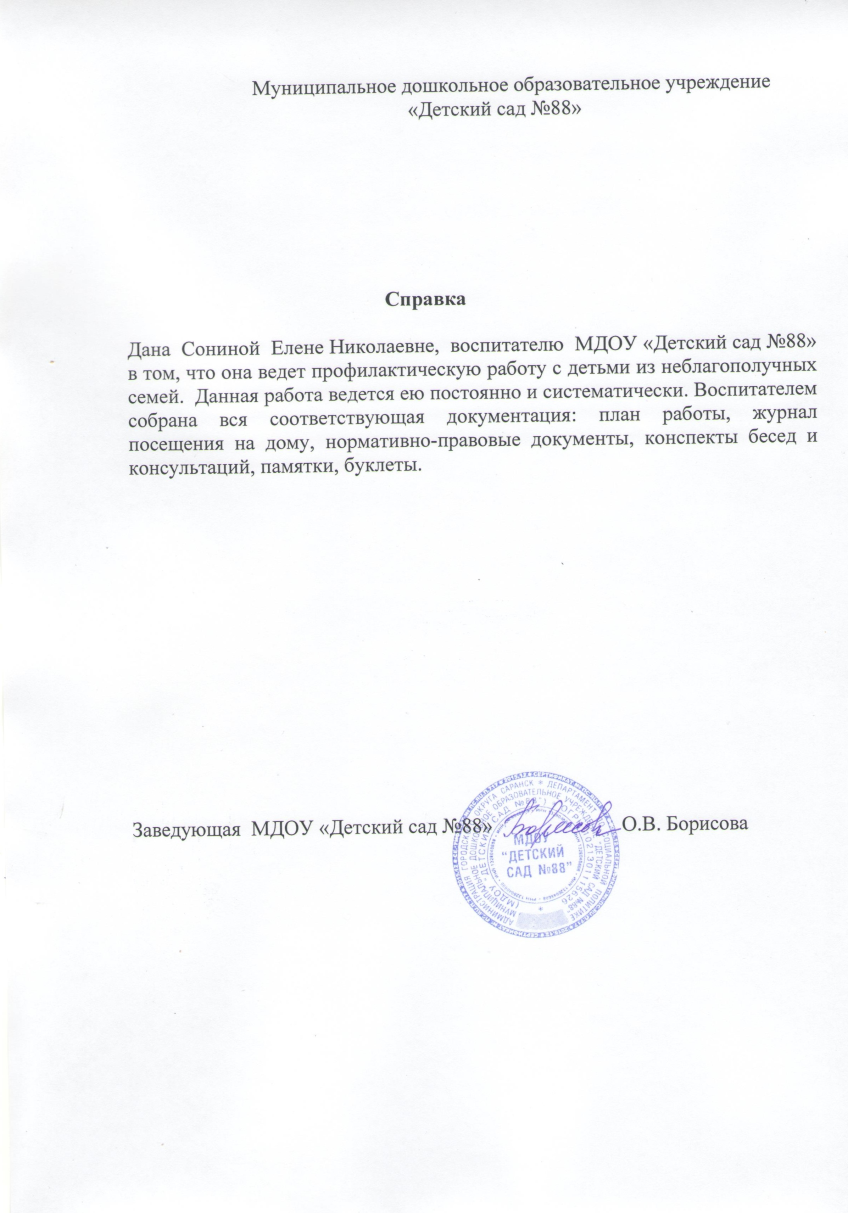 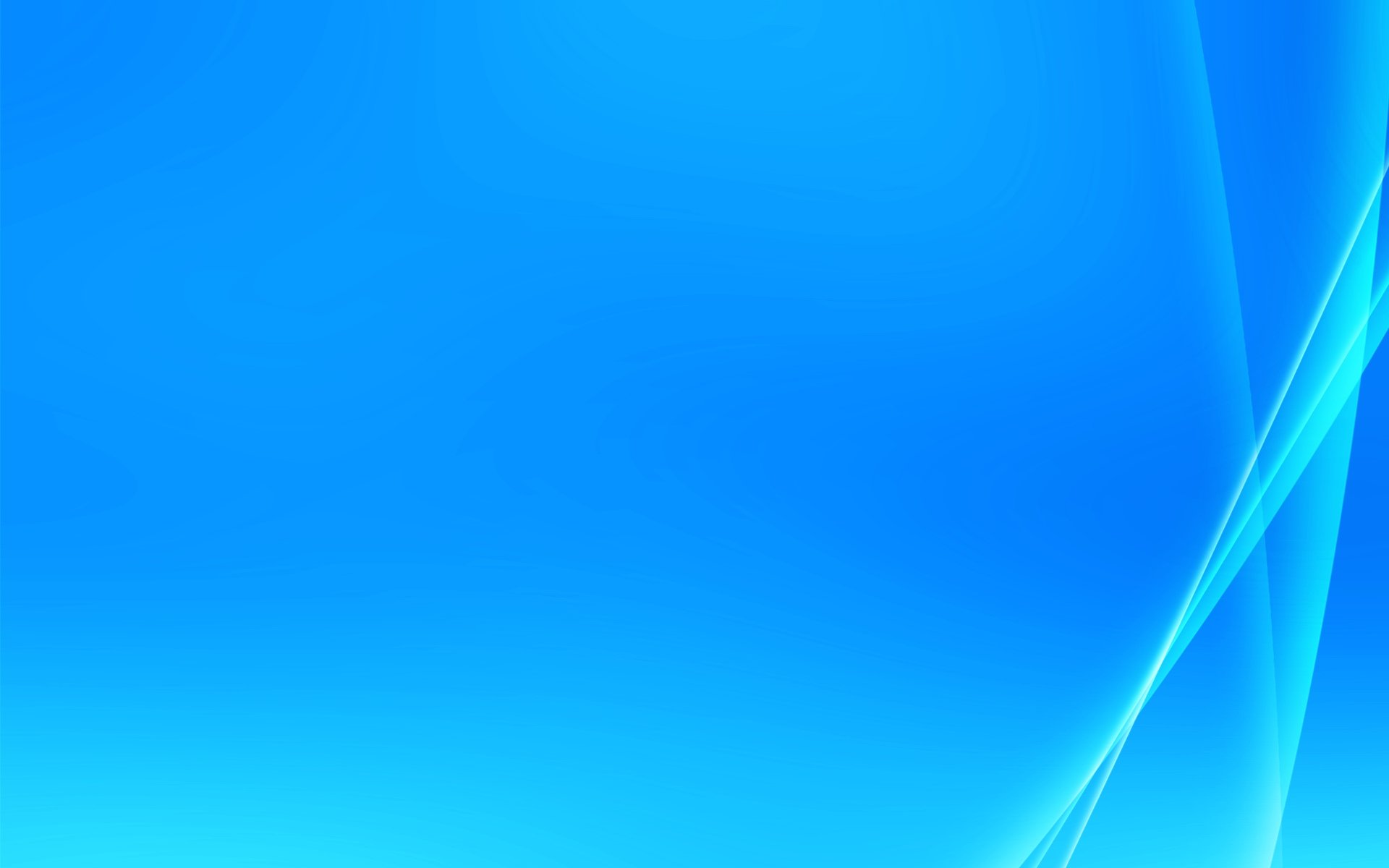 13. Участие  педагога  в  профессиональных  конкурсах  Муниципальный уровень - 1 Международный  уровень – 4 Российский  уровень - 2
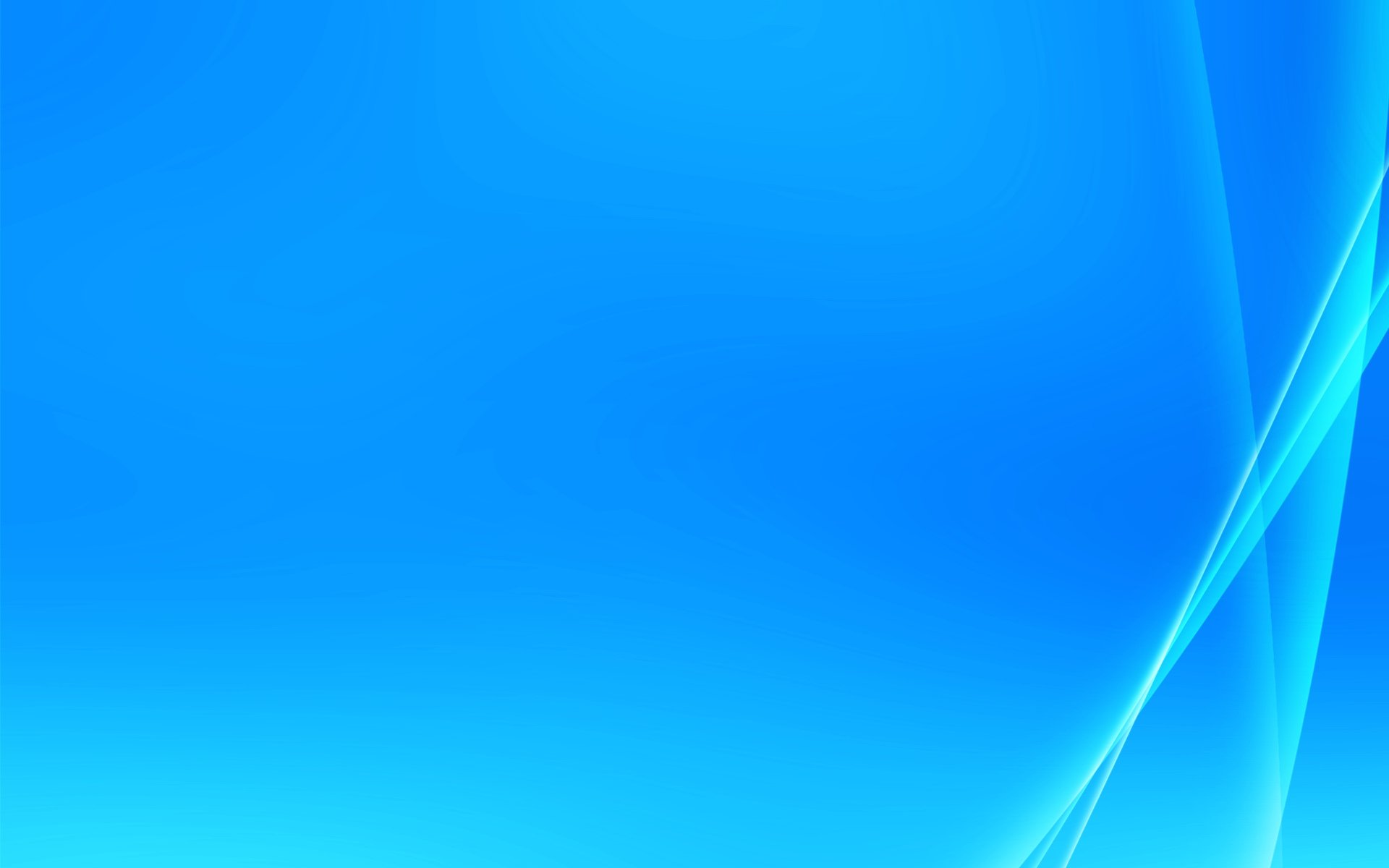 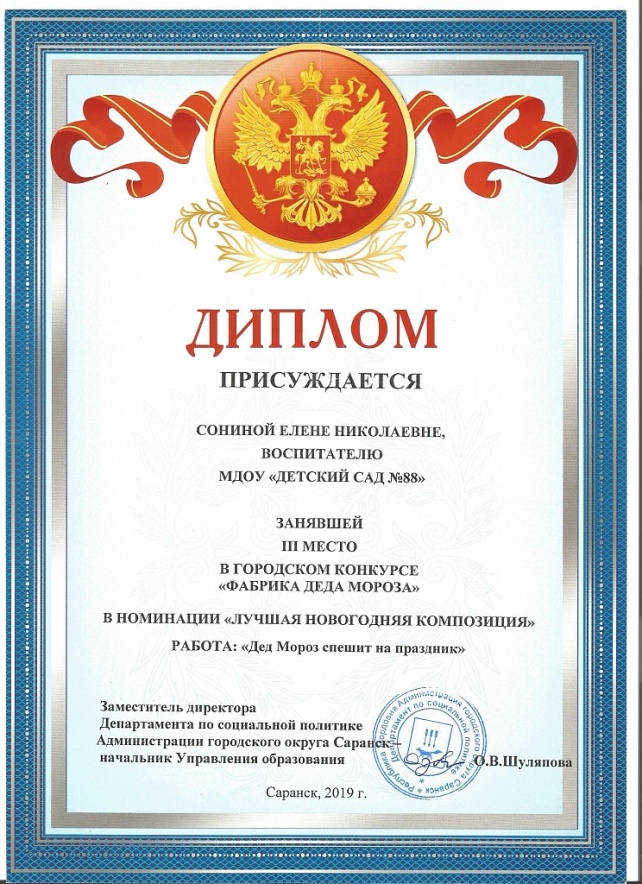 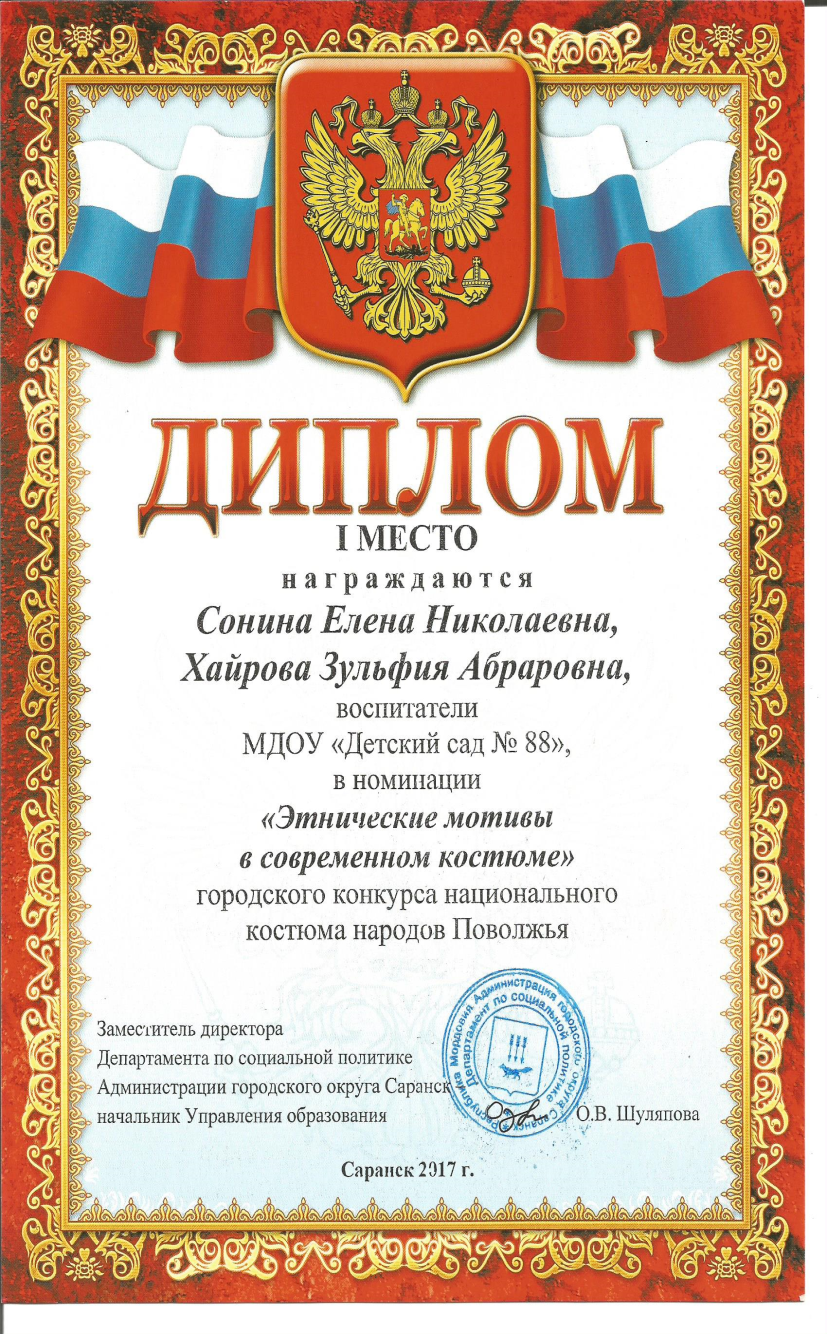 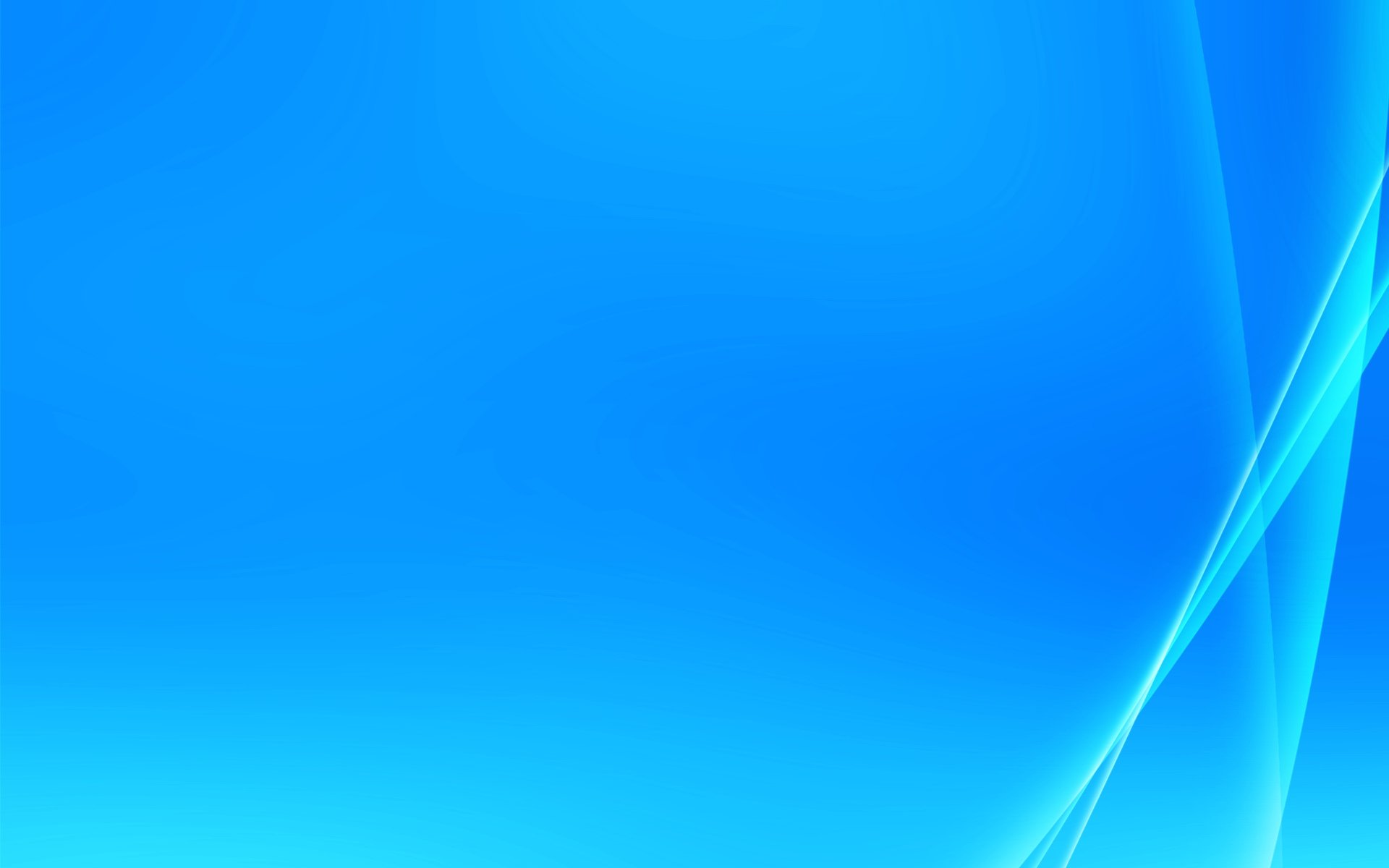 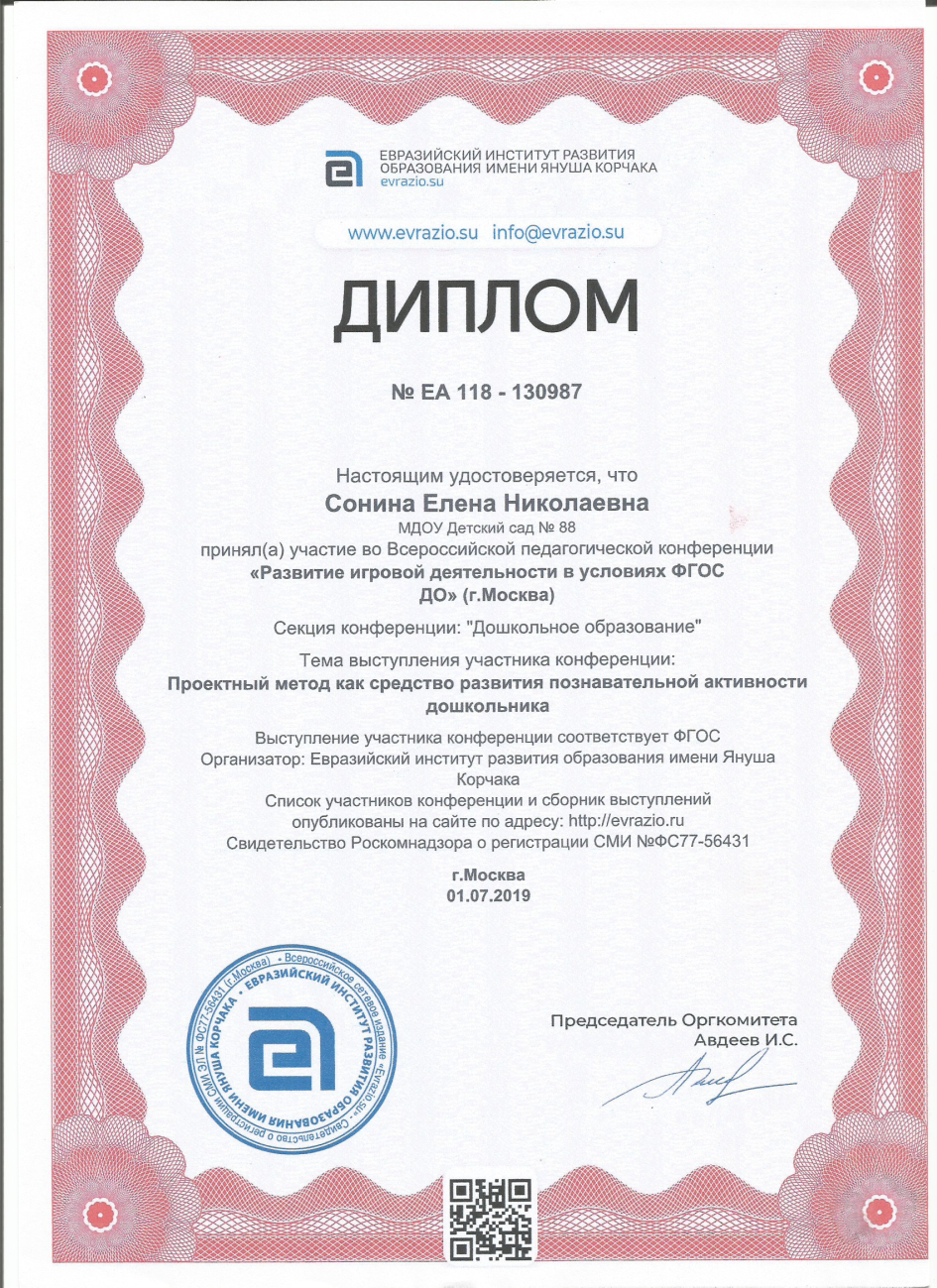 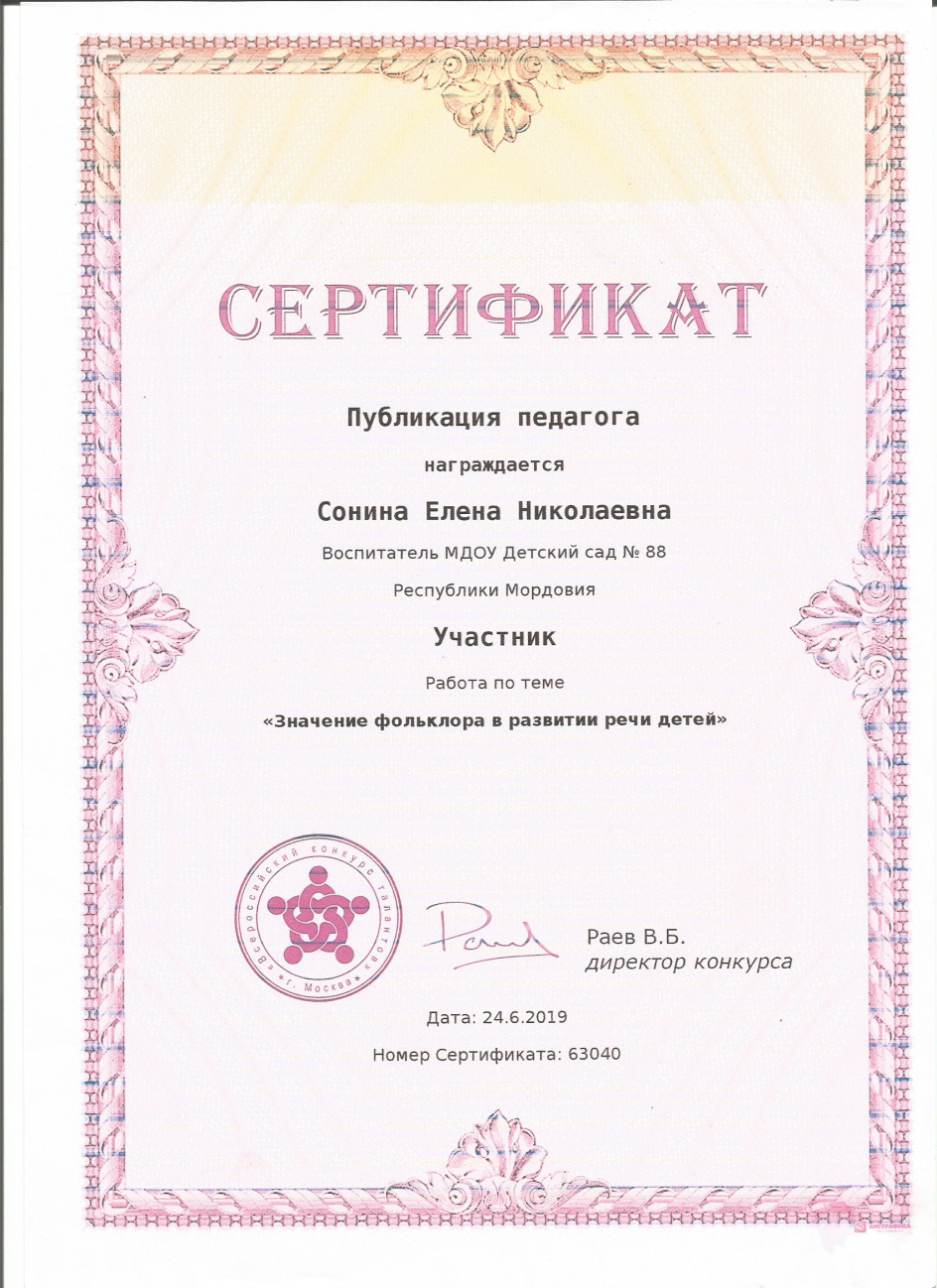 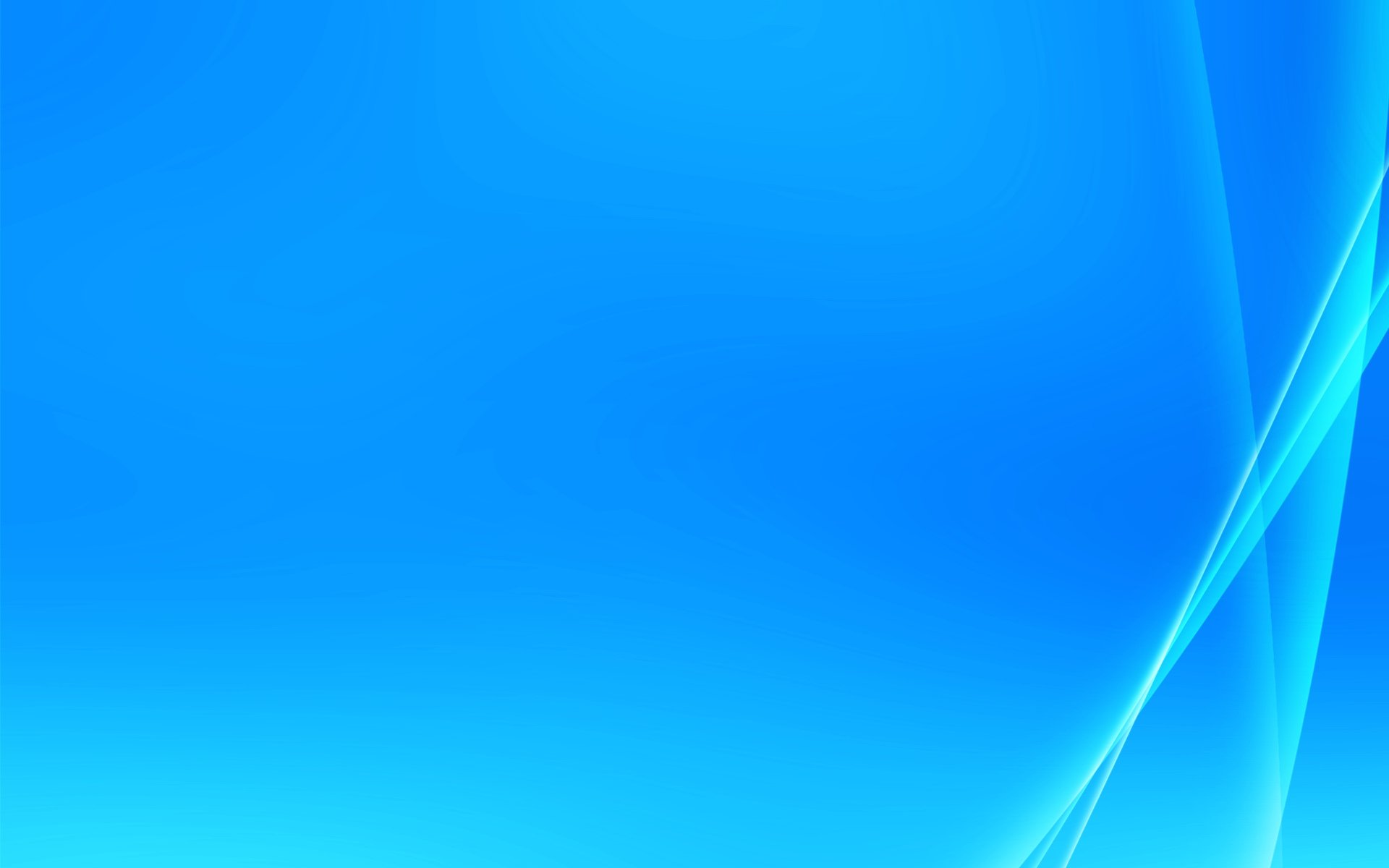 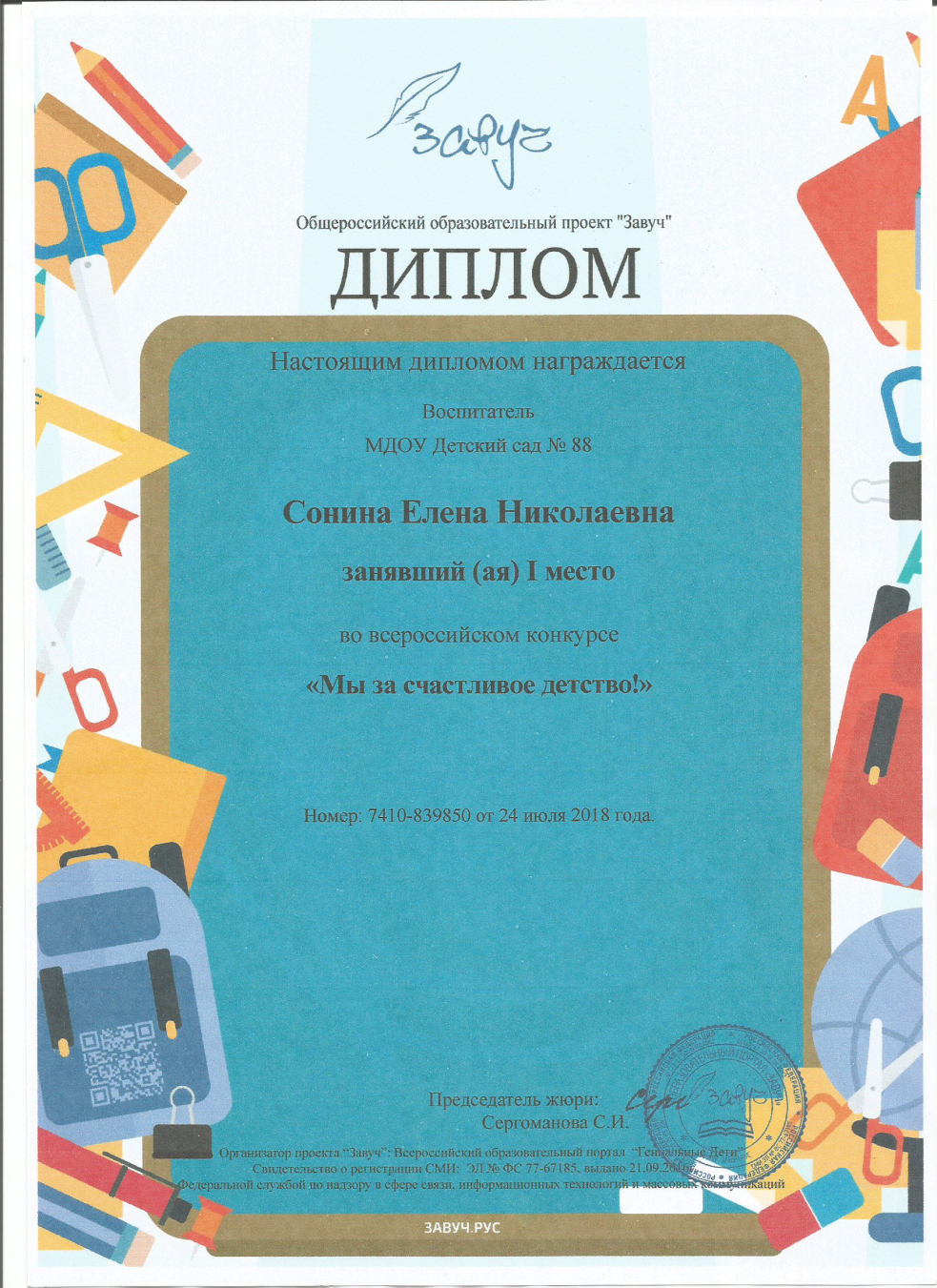 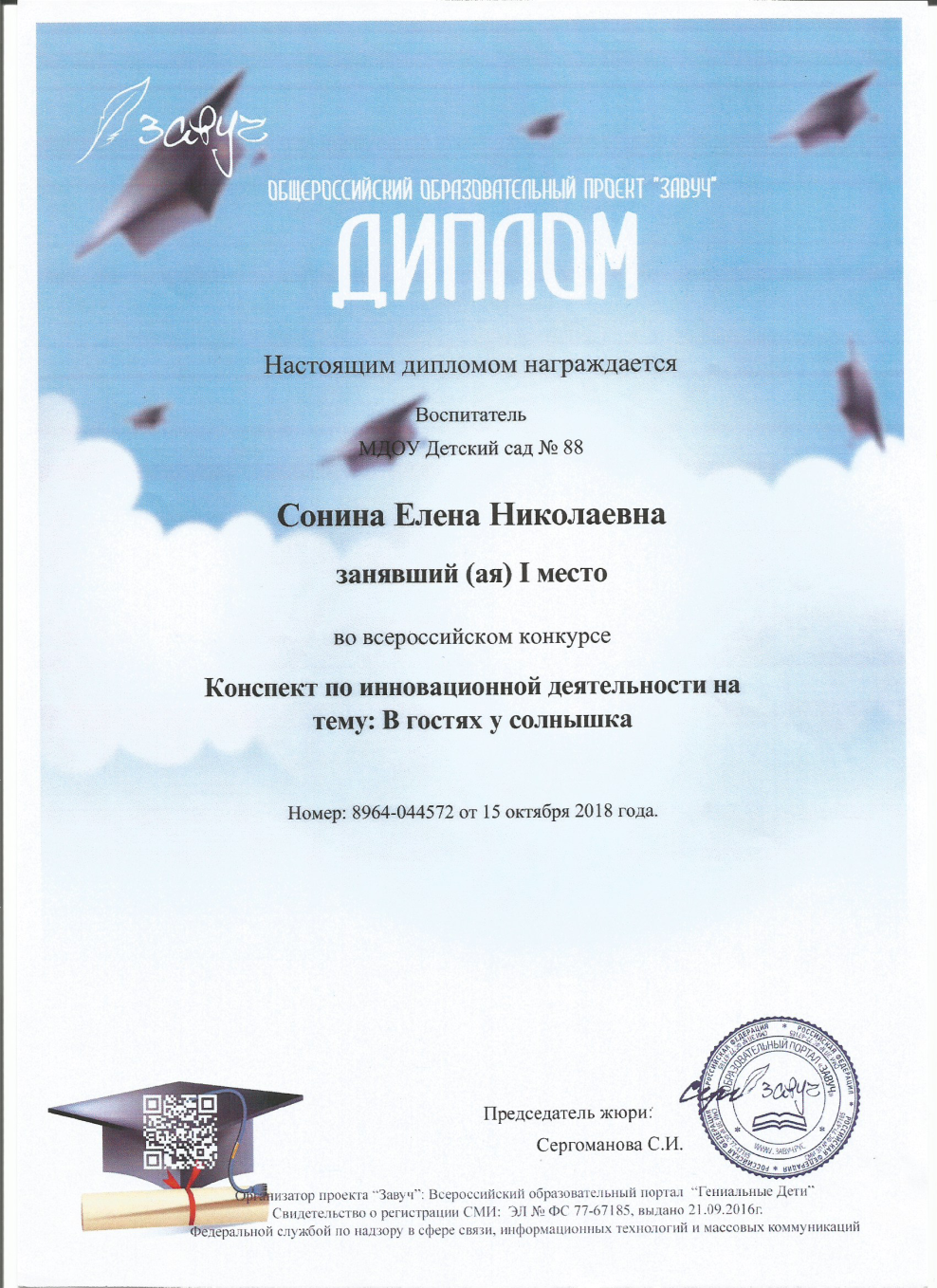 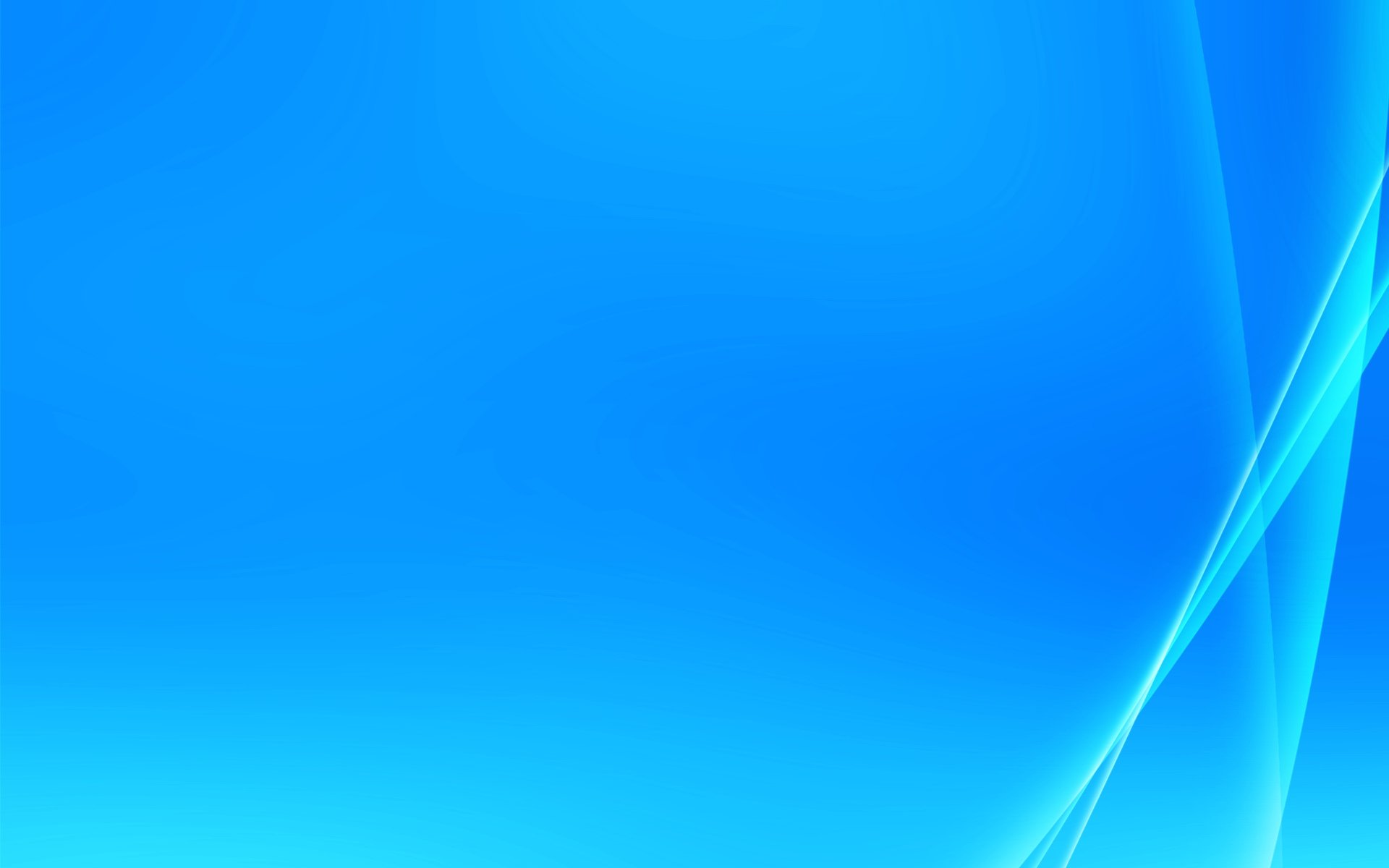 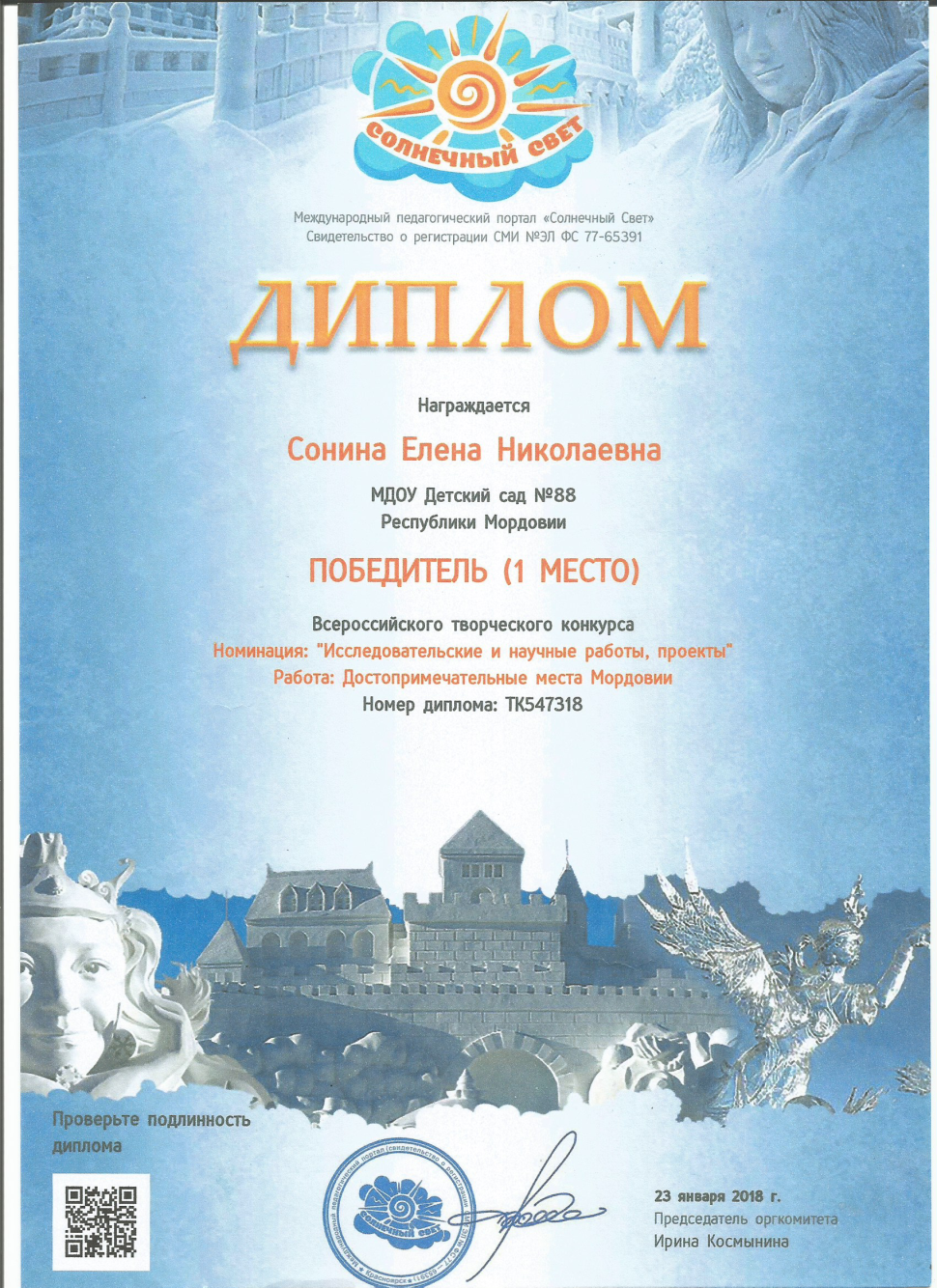 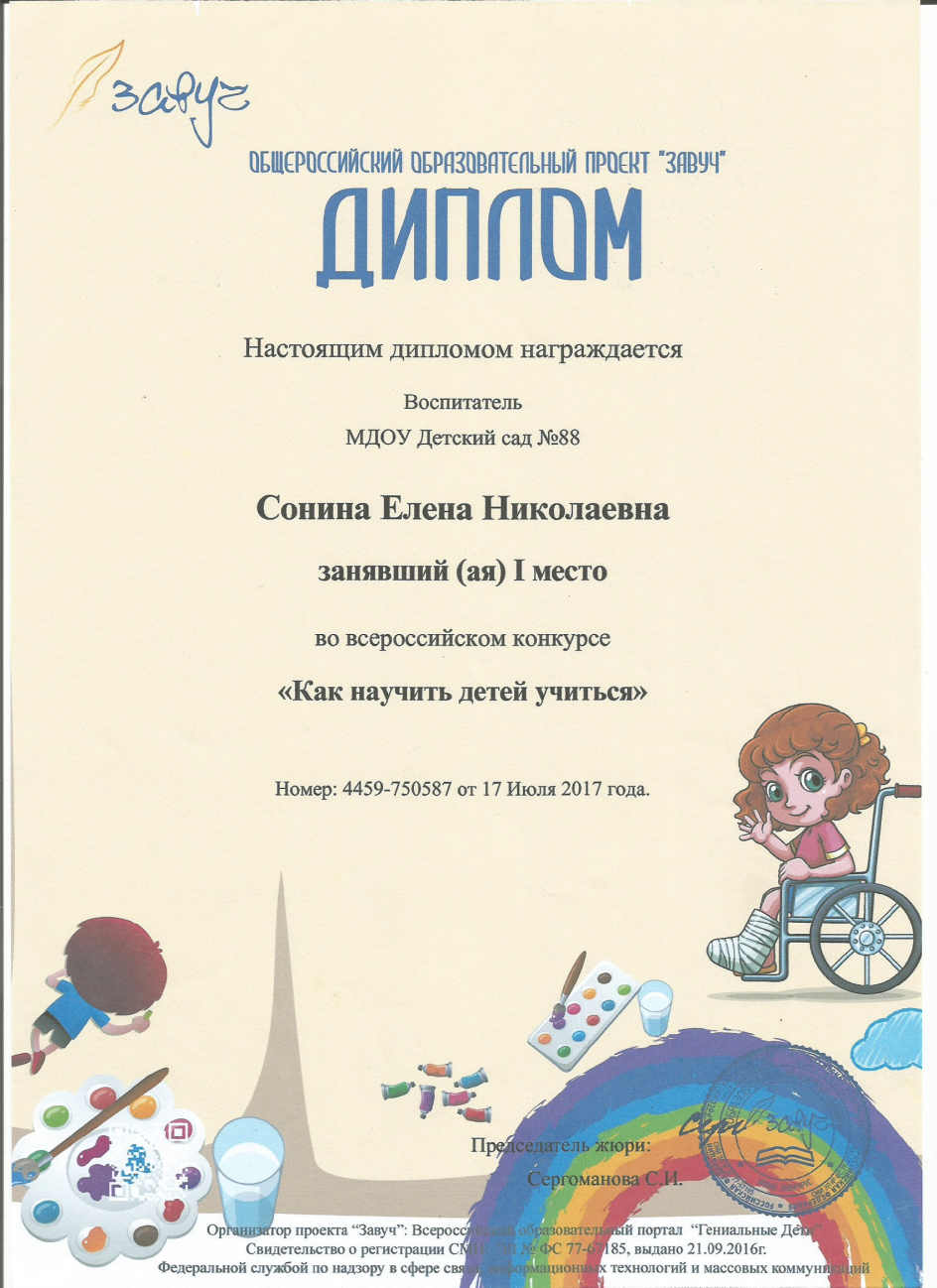 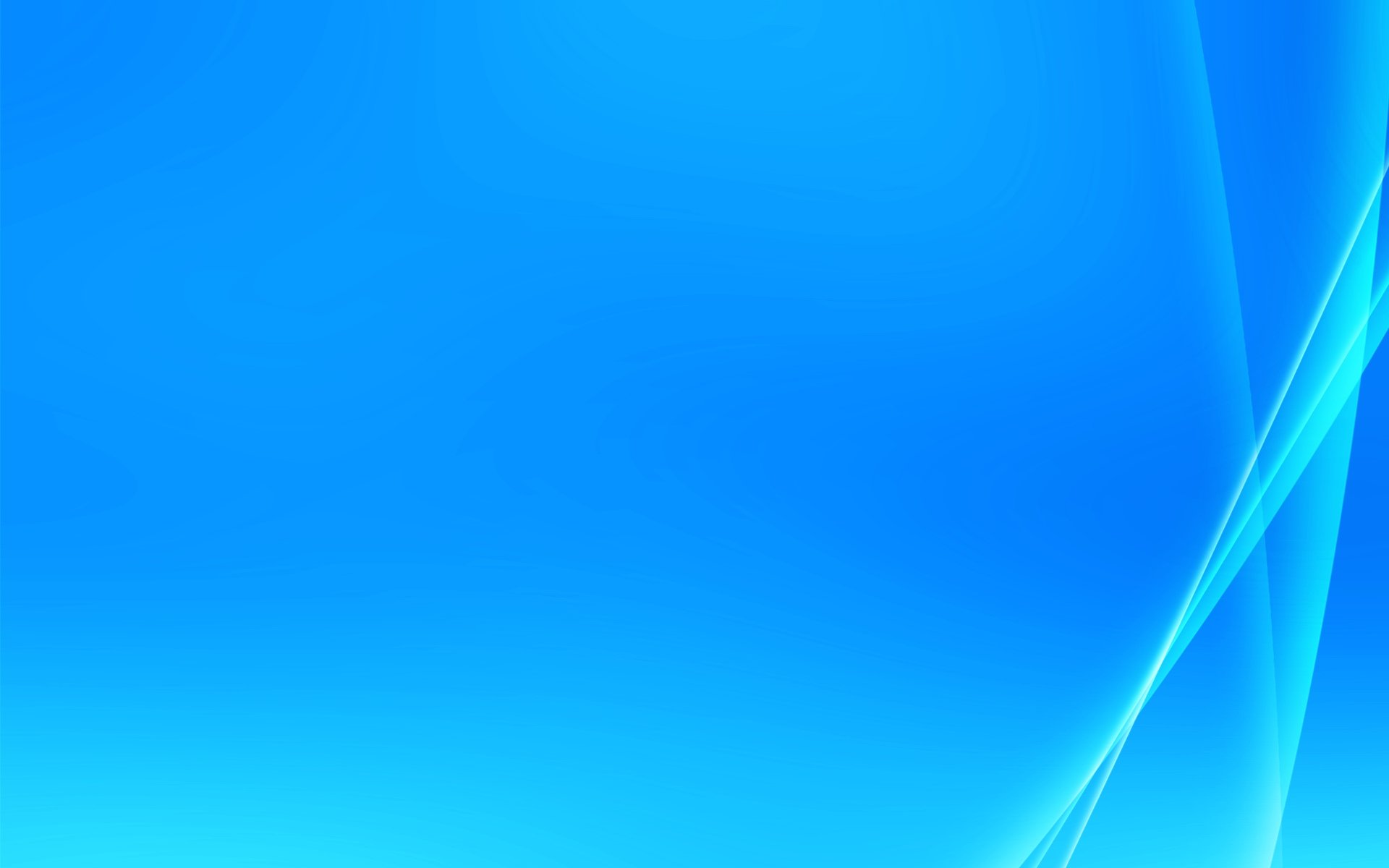 14. Награды и поощрения
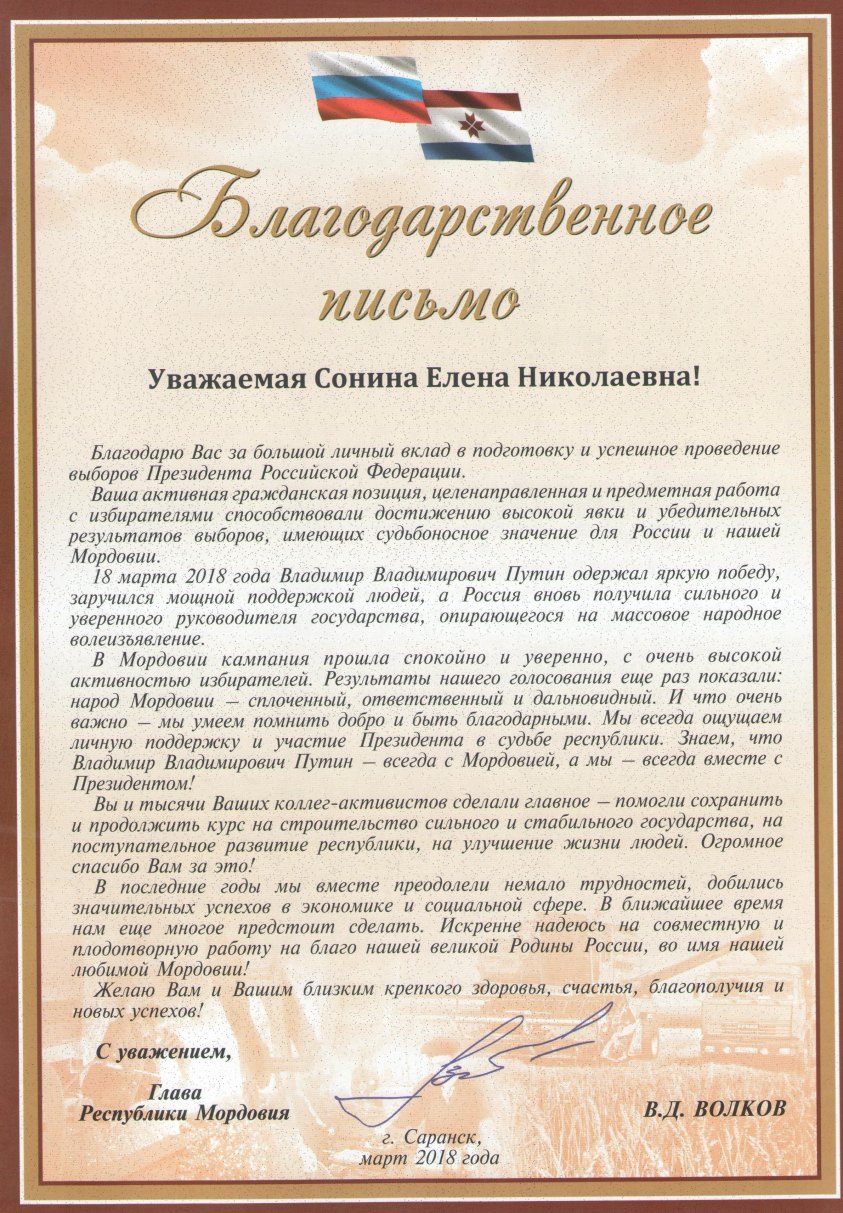 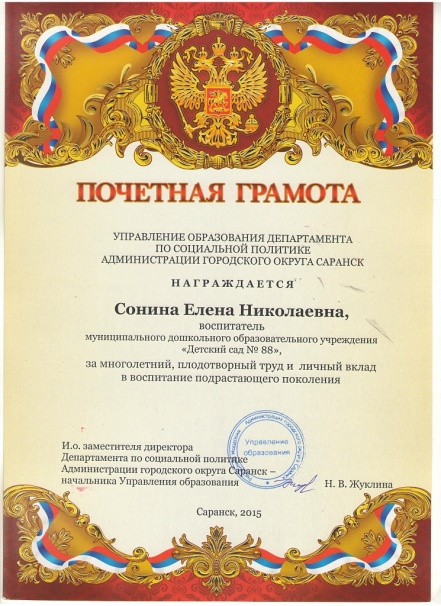 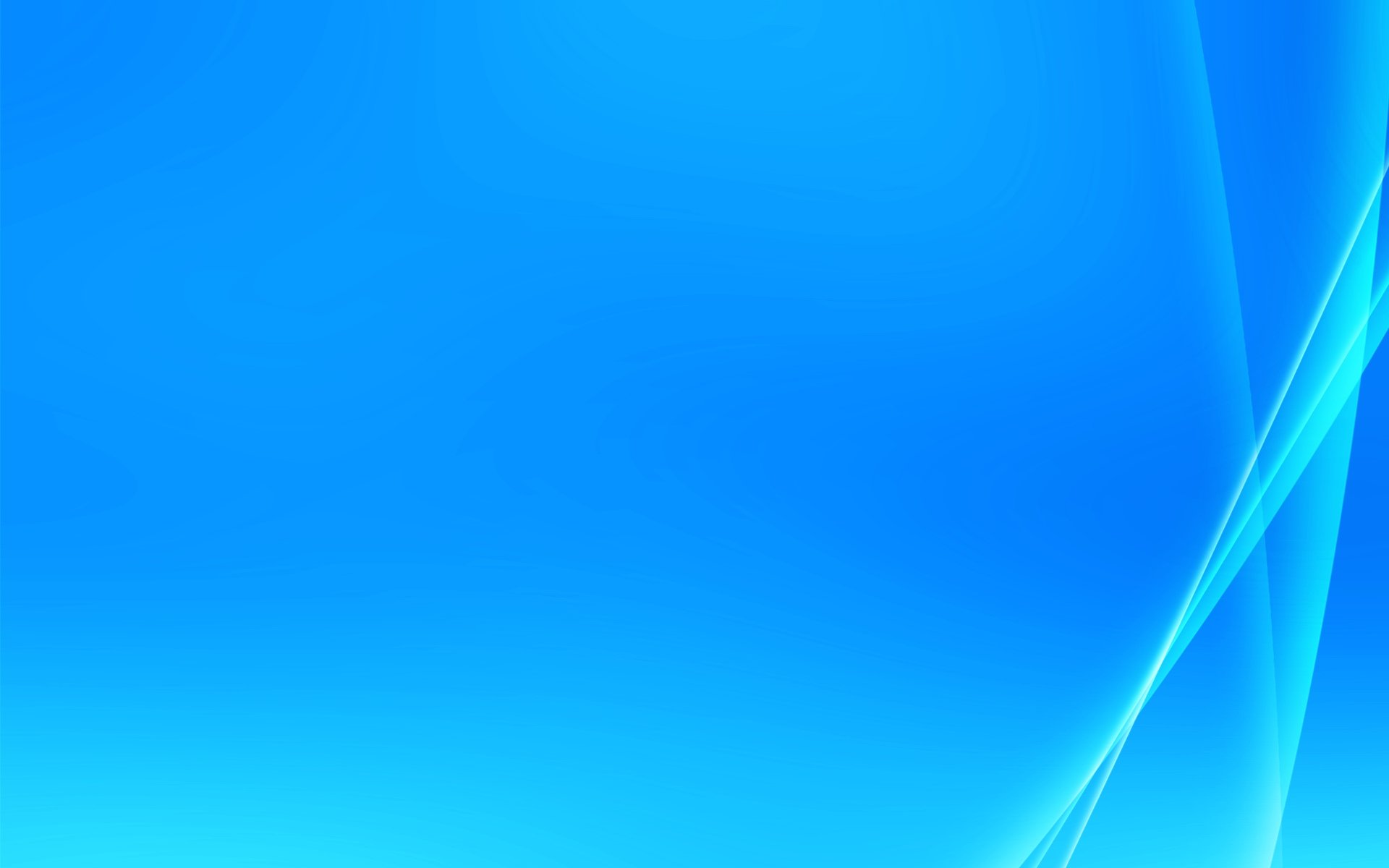 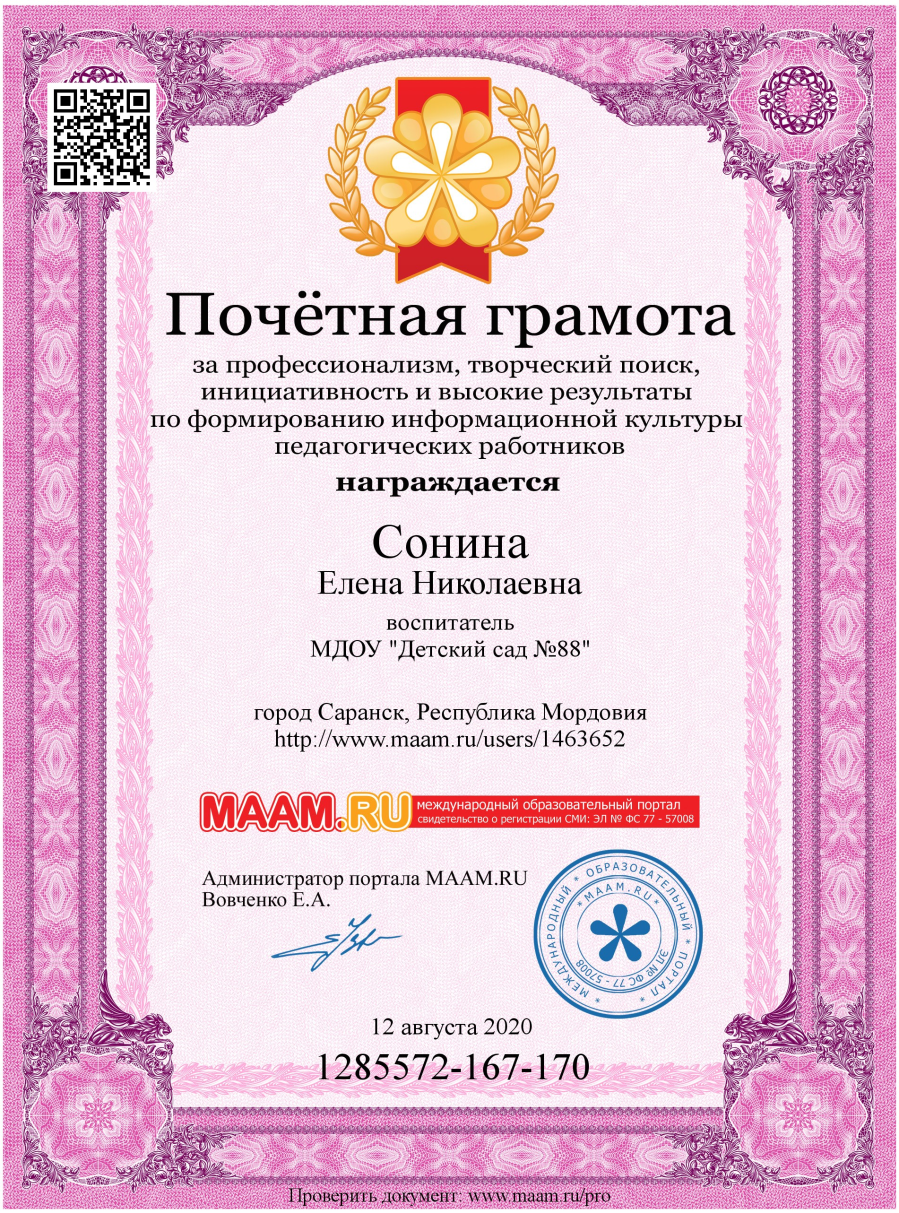